Bell-Work
On a sheet of computer paper (that you can get from my front table), I want you to create a WORDLE (word splash) with anything and everything you know about WWII.  My example is below.
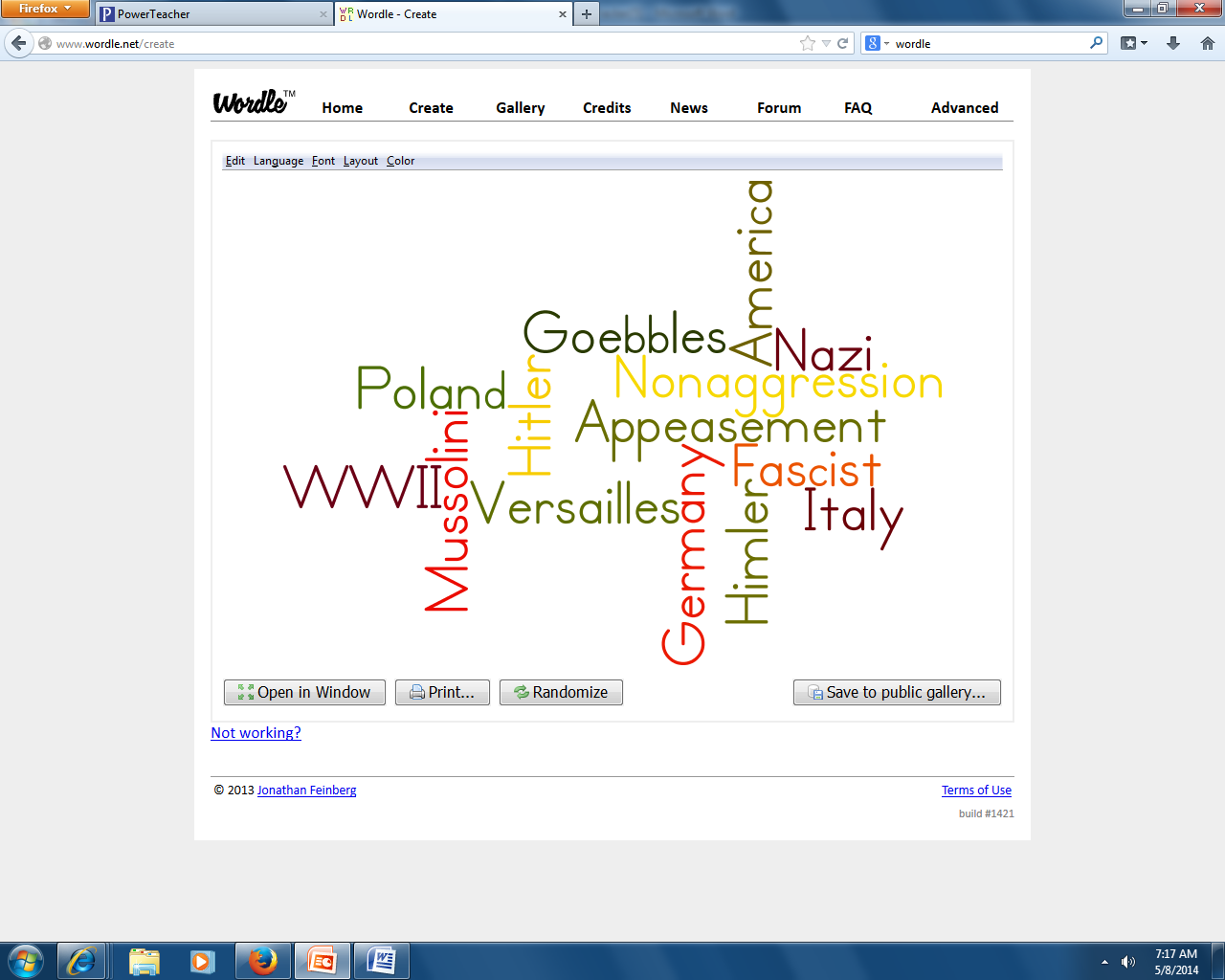 Warm-UP
How do the actions of Hitler mirror the more modern actions of Vladimir Putin?
Hypothesize some potential advances in weaponry that will come about during WWII.
WHO IS RESPONSIBLE FOR STARTING WWII?
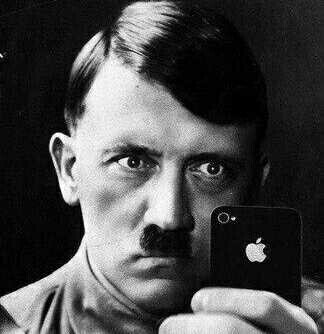 WWII
aber zuerst lasst mich ein selfie.
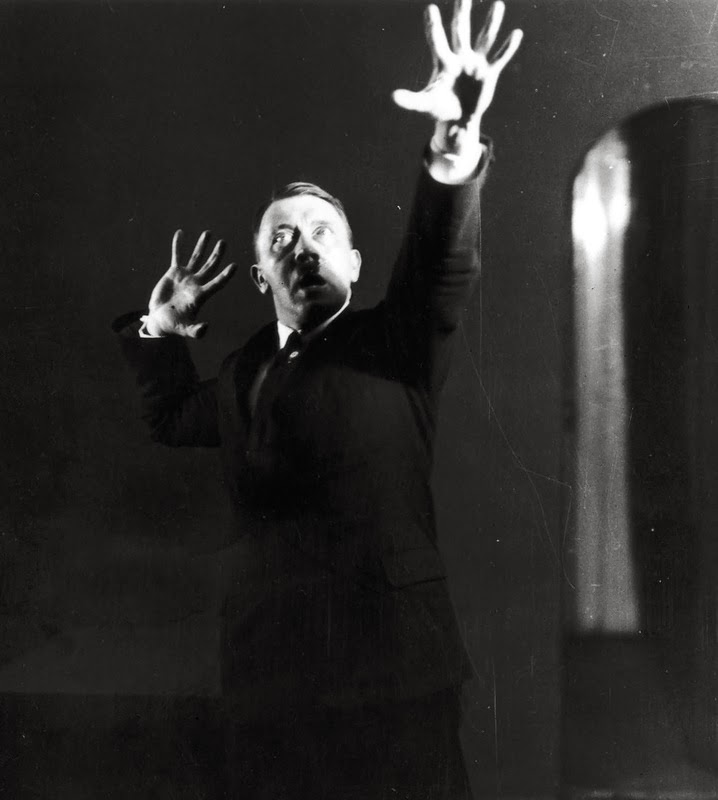 denn das ist Thriller
Videos
Education for Death - https://www.youtube.com/watch?v=D8bCuNiJ-NI 
Triumph das Willens - https://www.youtube.com/watch?v=GHs2coAzLJ8 
Atomic bombs 
Anti-Japanese Bugs Bunny - https://www.youtube.com/watch?v=jxtlcrIkIbI
What do these men have in common?
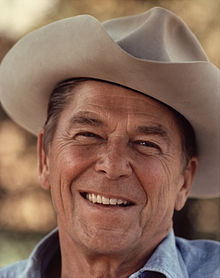 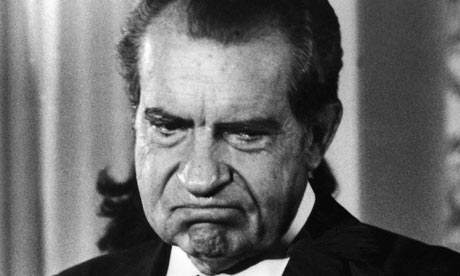 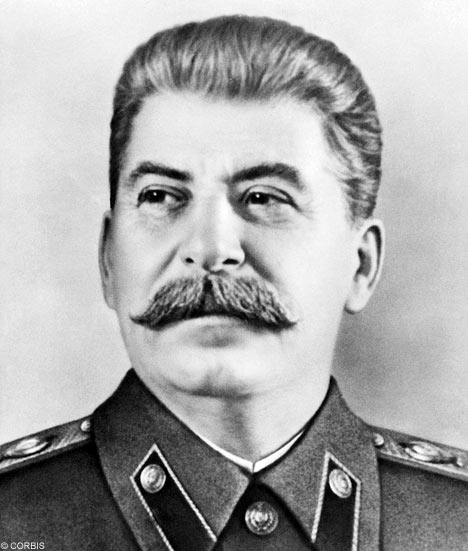 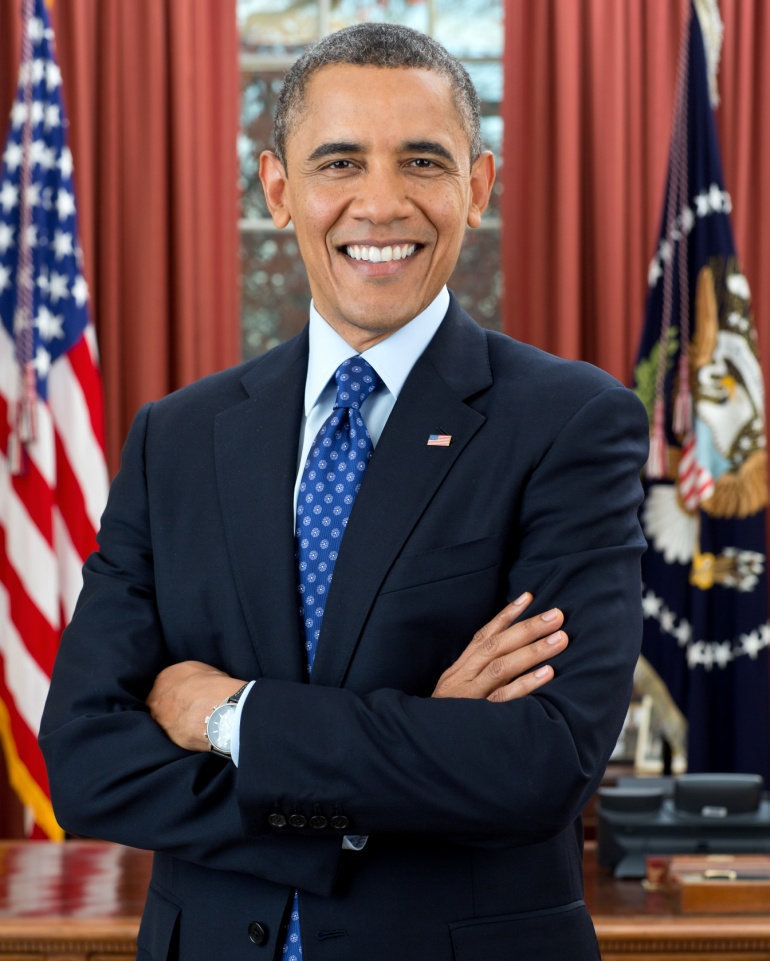 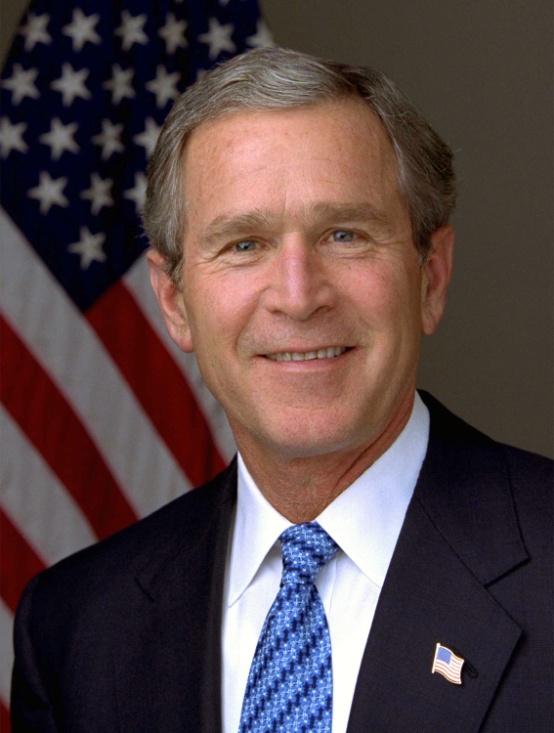 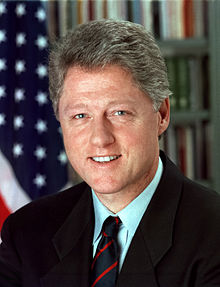 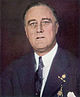 6
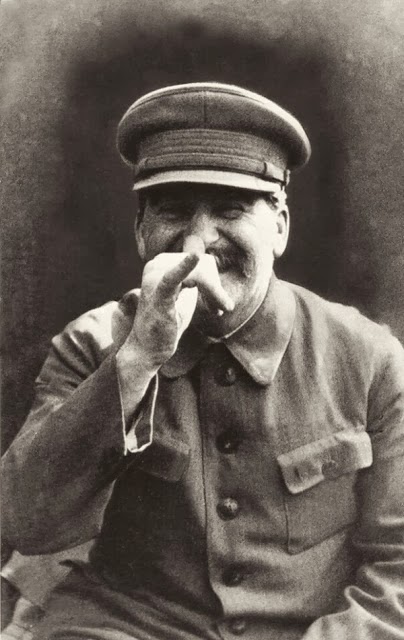 Time Magazine’s Man of the Year1939 and 1942Who had it in ‘38?
7
Hitler…The real Story…
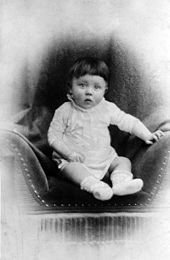 Thought about being a priest.
Flunked school on purpose to become an artist.  Really.
He was homeless at 20 years old – Not really
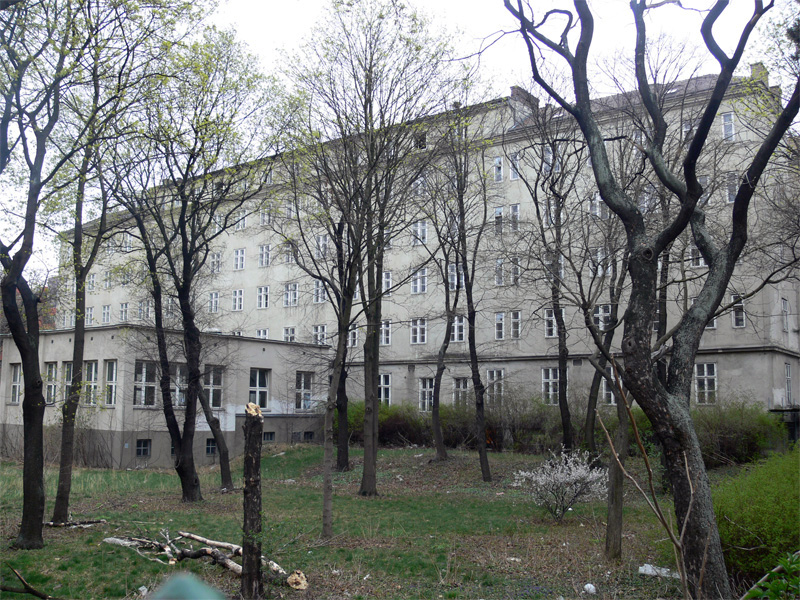 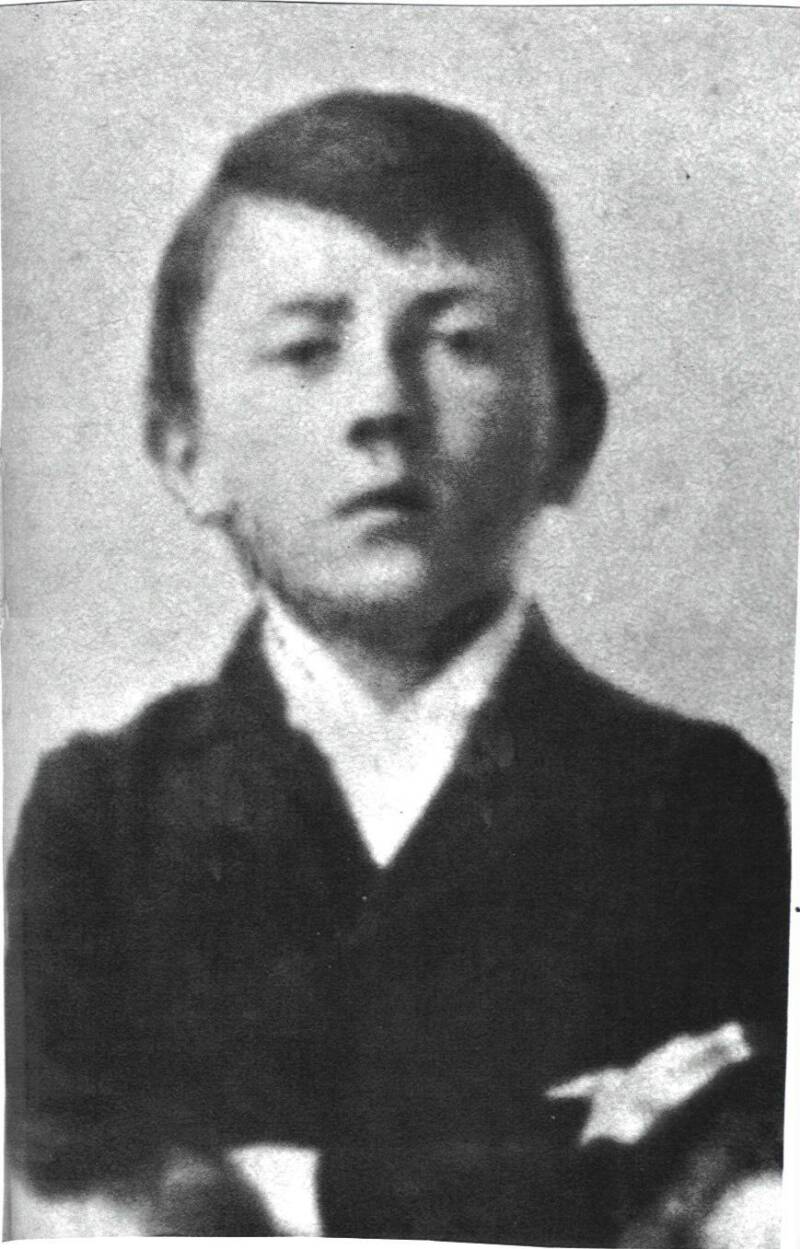 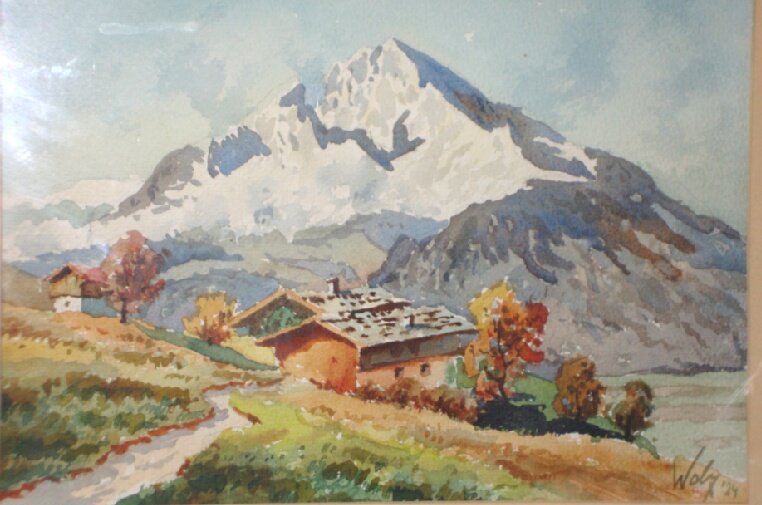 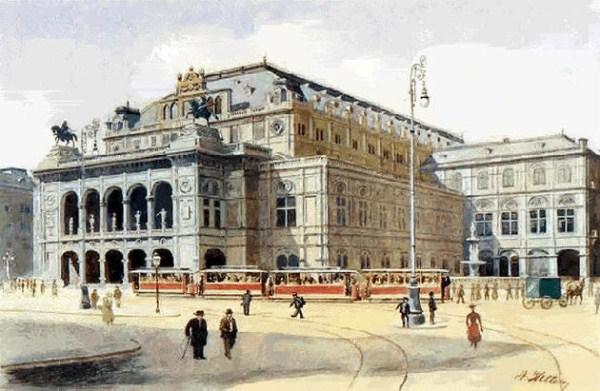 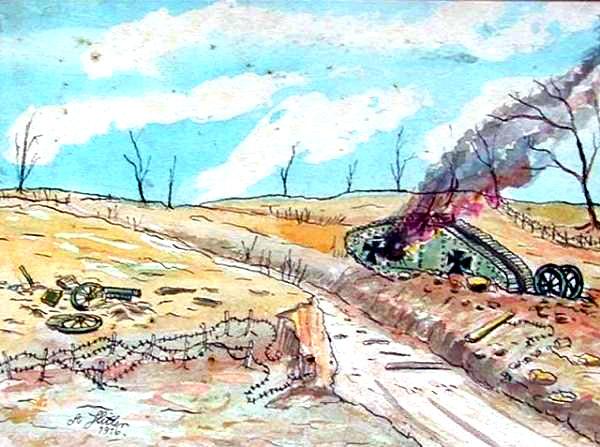 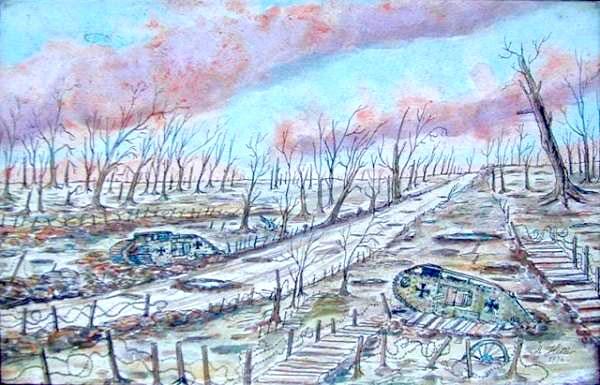 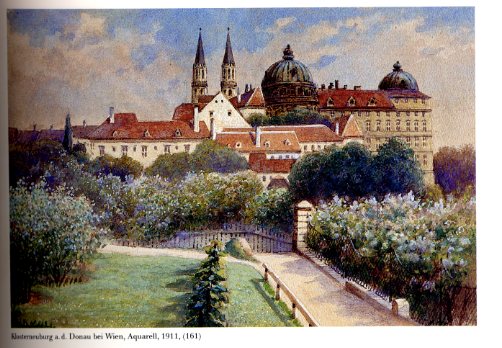 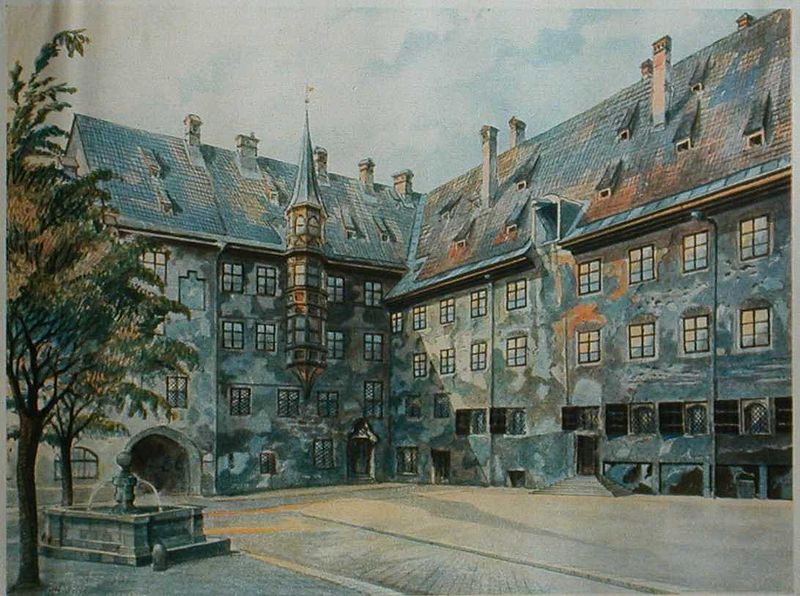 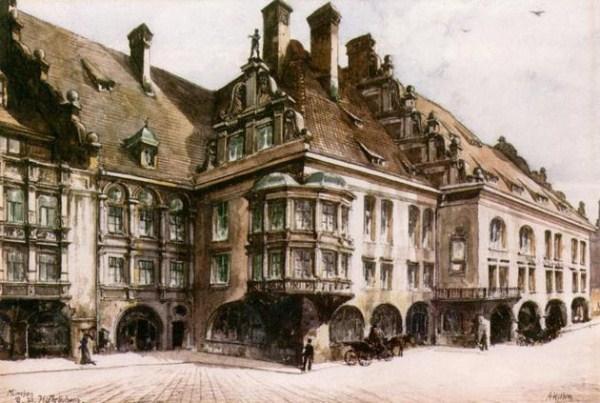 I. Start of War
A. Failure of Appeasement - allow Hitler to get his way in order to prevent war
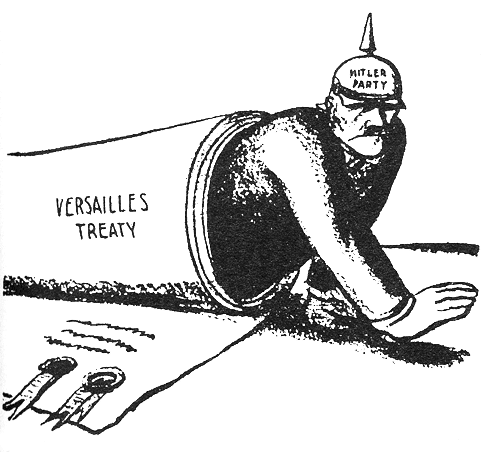 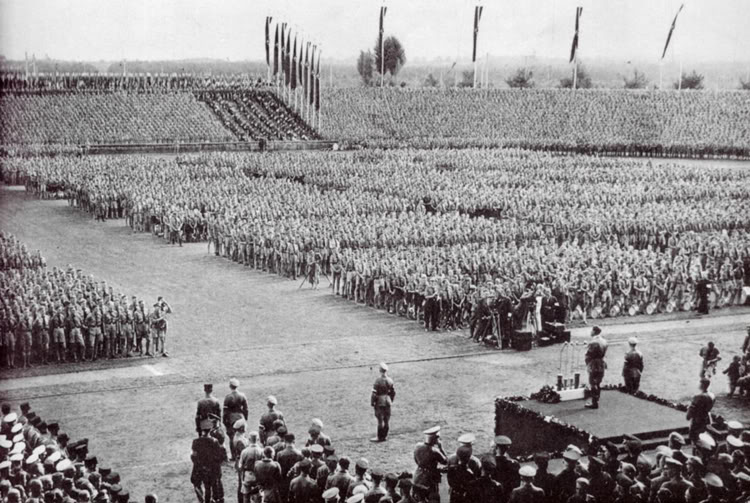 1. Hitler broke the Versailles Treaty by building up his military and “uniting the Germans” by taking over neighboring countries in 1938.
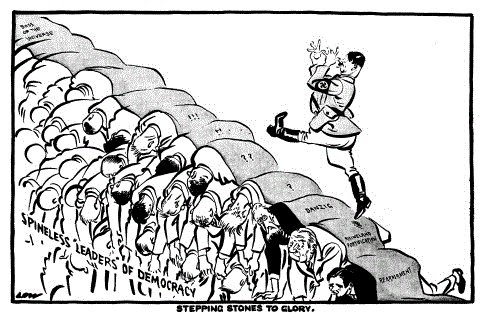 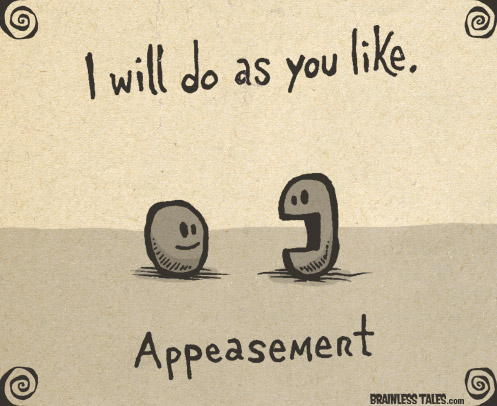 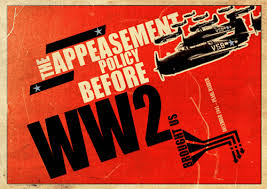 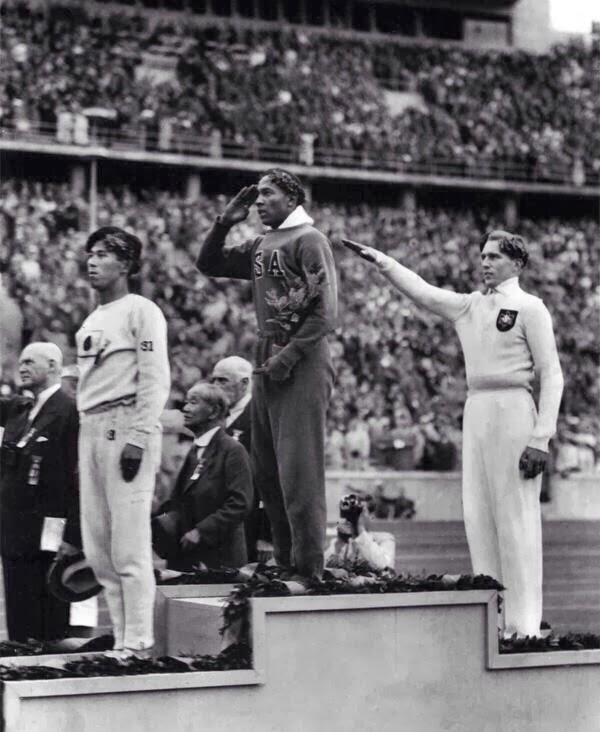 Who is this Guy?
If this picture was taken at the 1936 Olympic Games in Berlin….why would it be controversial?
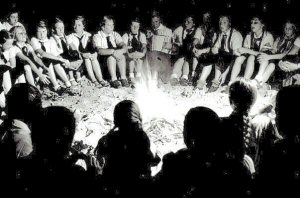 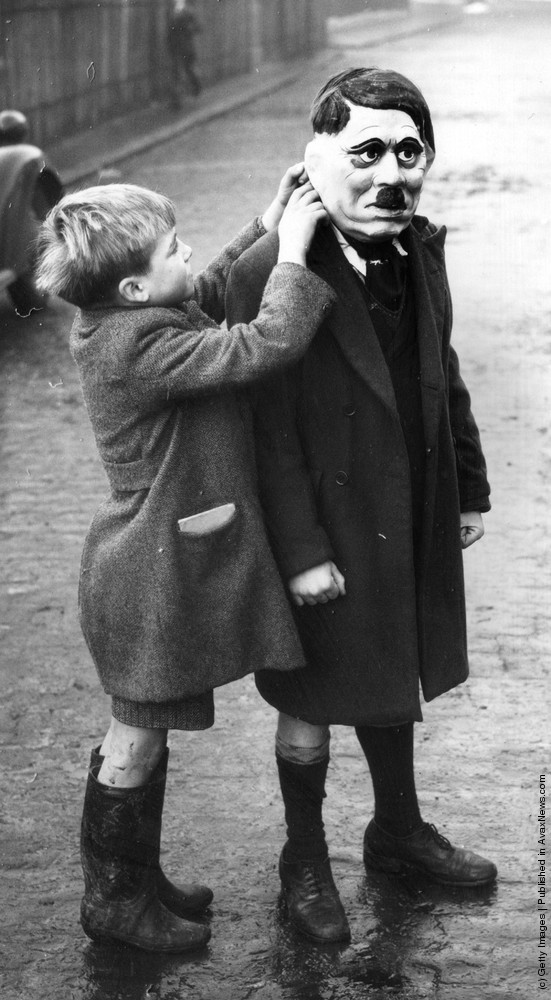 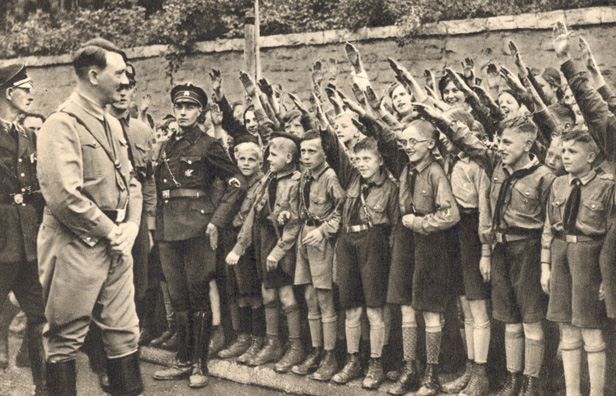 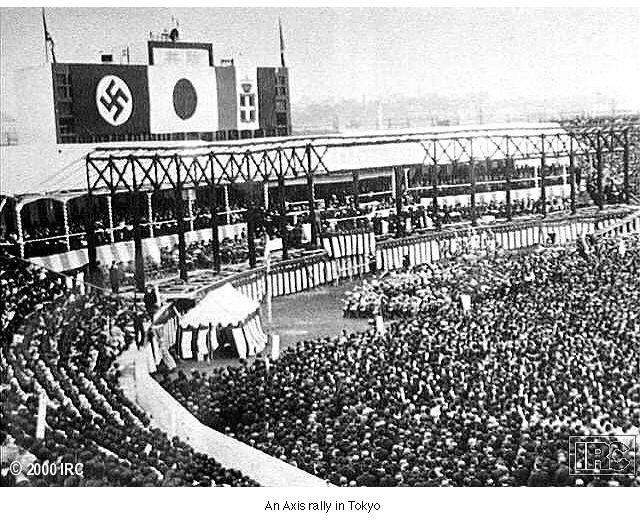 B. Hitler signed a secret non-aggression pact with Stalin- two would not fight each other and split Poland
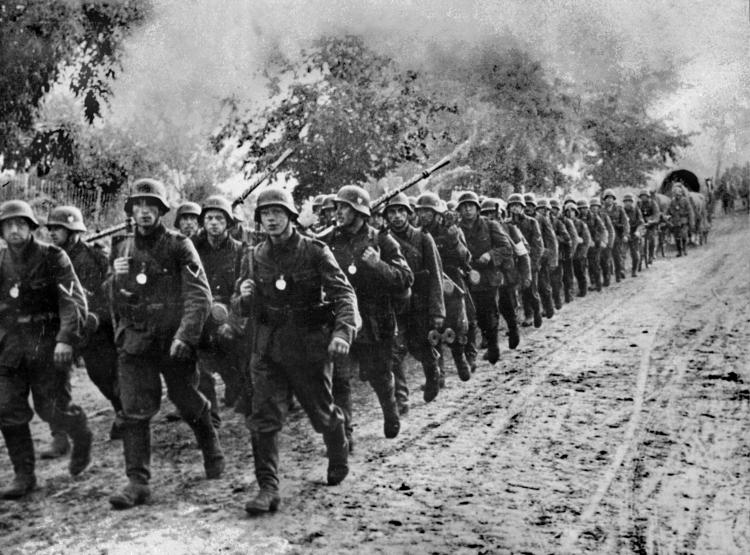 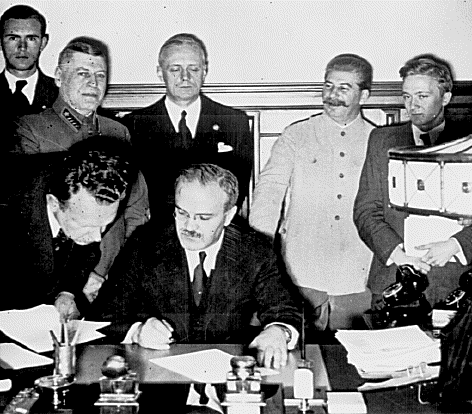 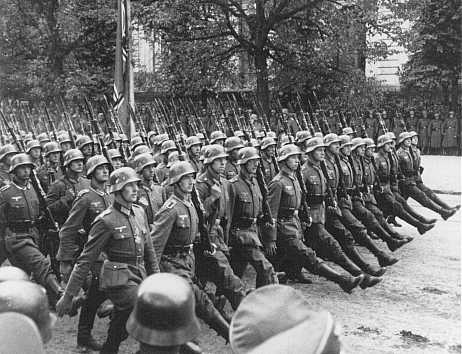 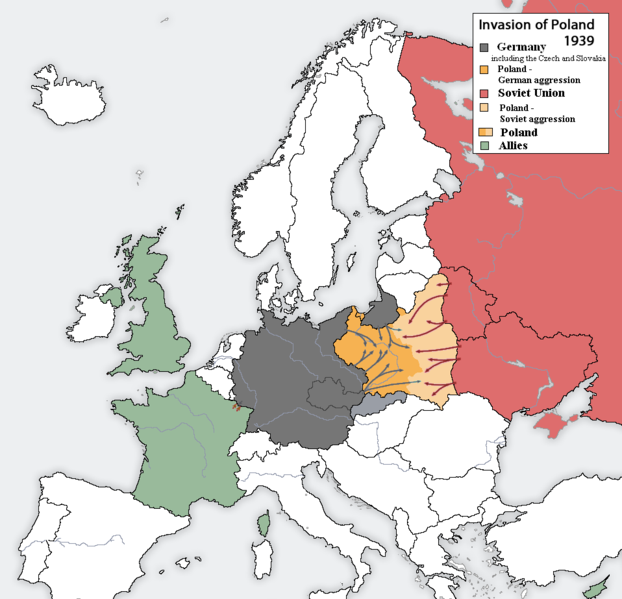 C. Invaded of Poland (1939) German army used blitzkrieg tactics- rapid use of bombers, tanks, then ground troops
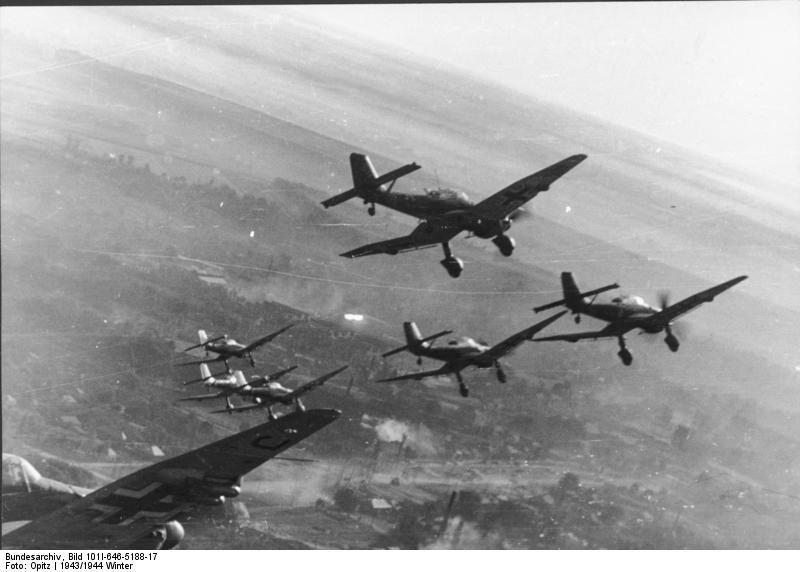 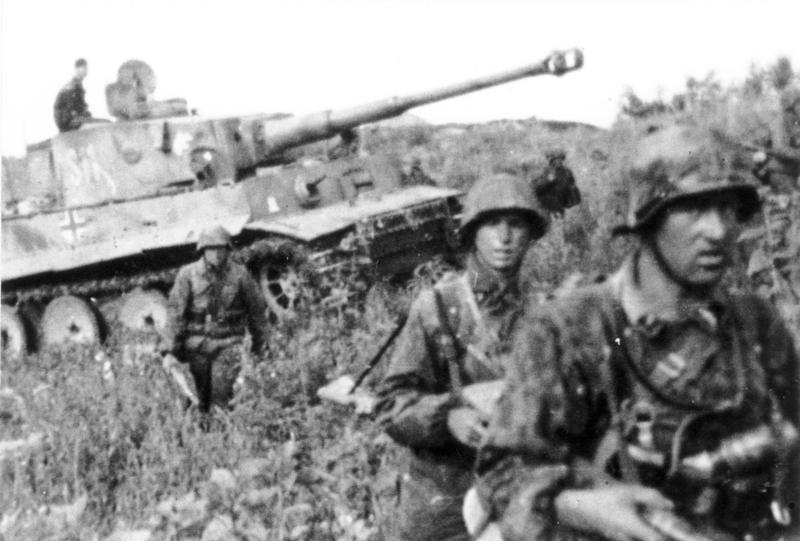 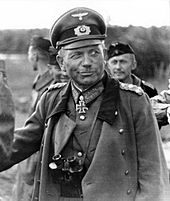 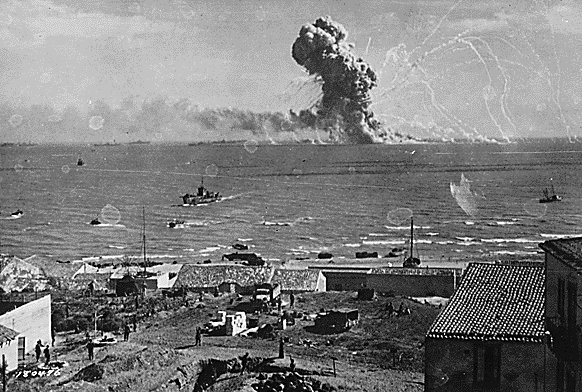 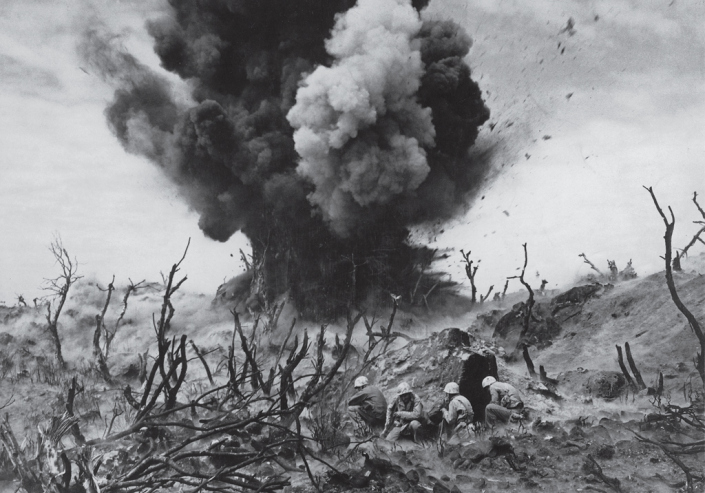 Hitler’s Army – Weapons of WWII
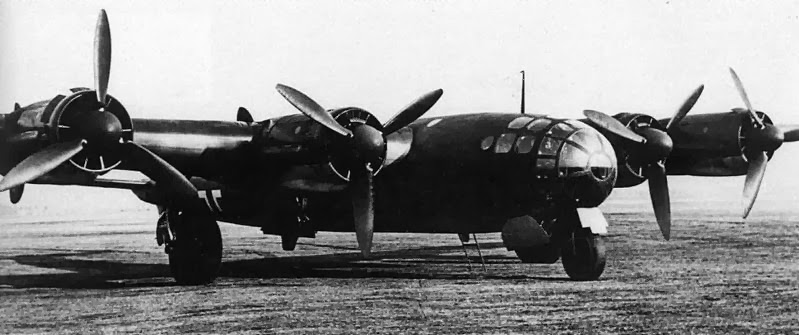 https://www.youtube.com/watch?v=GekL9hk6QNw
26
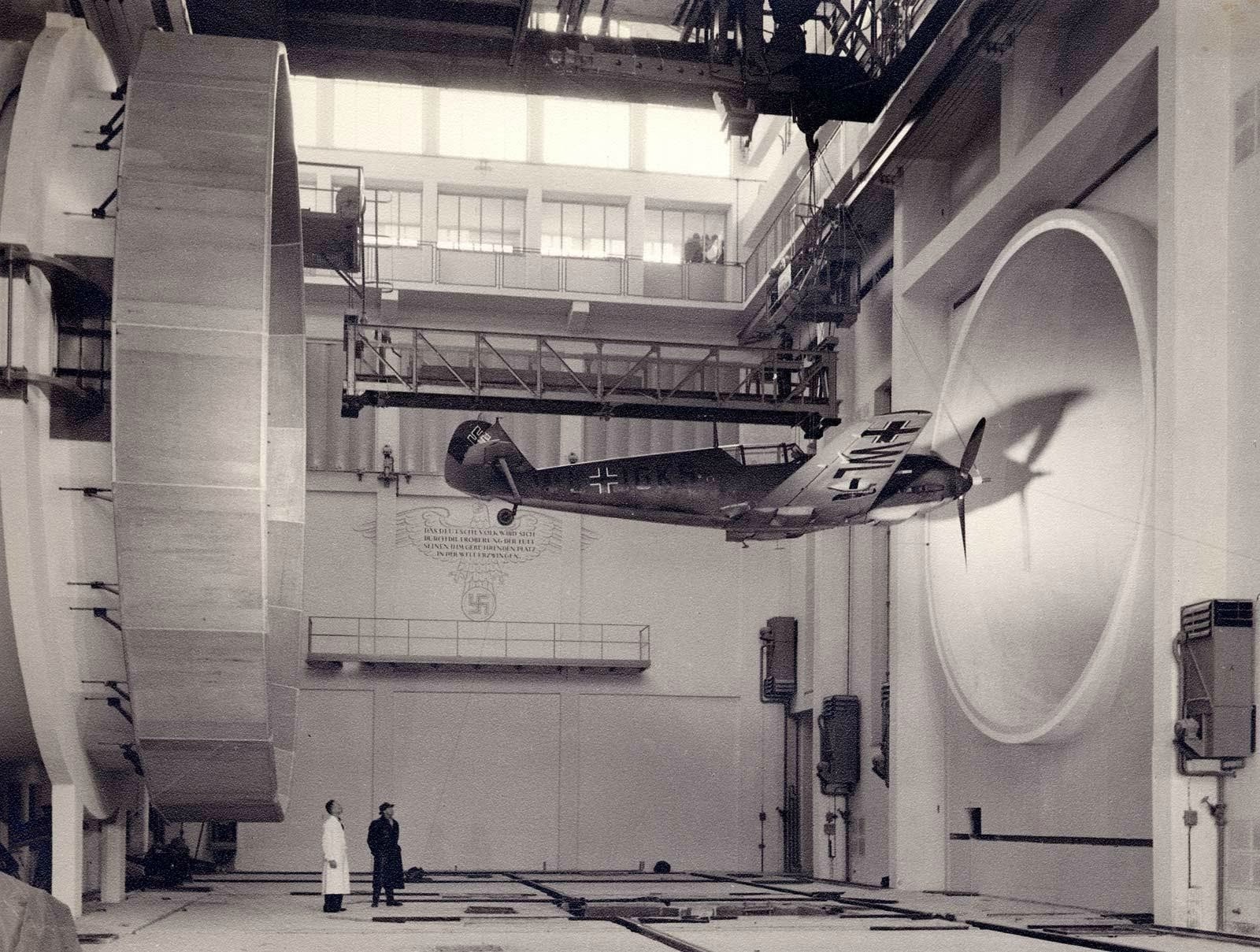 ©2011, The McGraw-Hill Companies, Inc. All Rights Reserved.
27
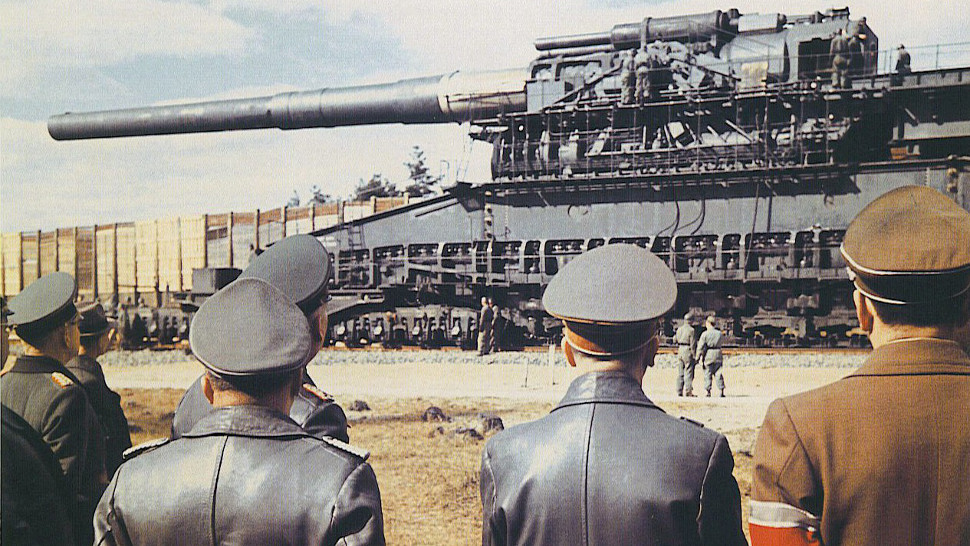 28
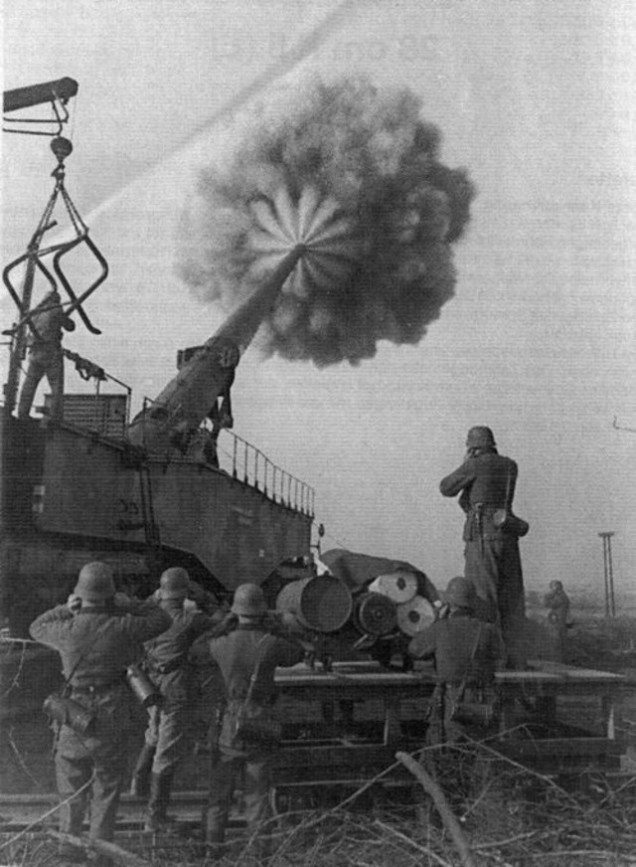 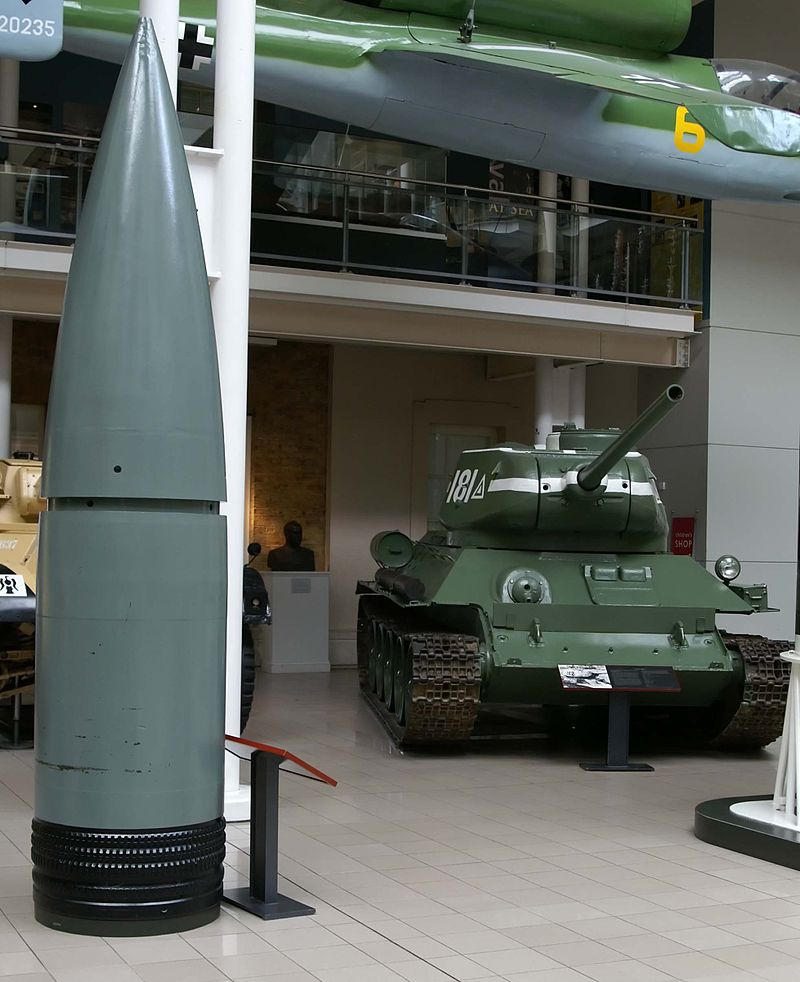 ©2011, The McGraw-Hill Companies, Inc. All Rights Reserved.
29
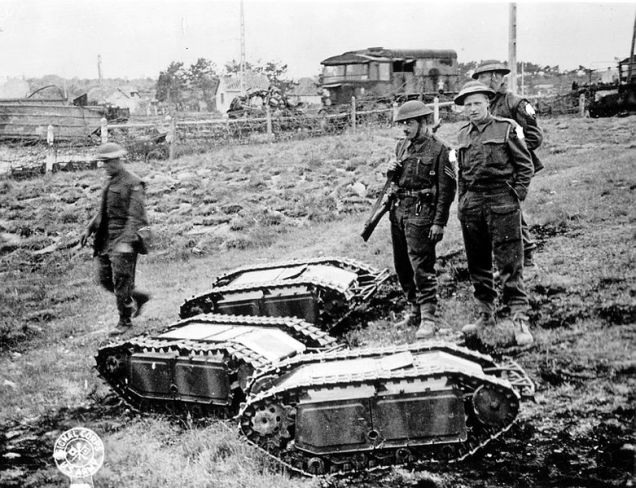 ©2011, The McGraw-Hill Companies, Inc. All Rights Reserved.
30
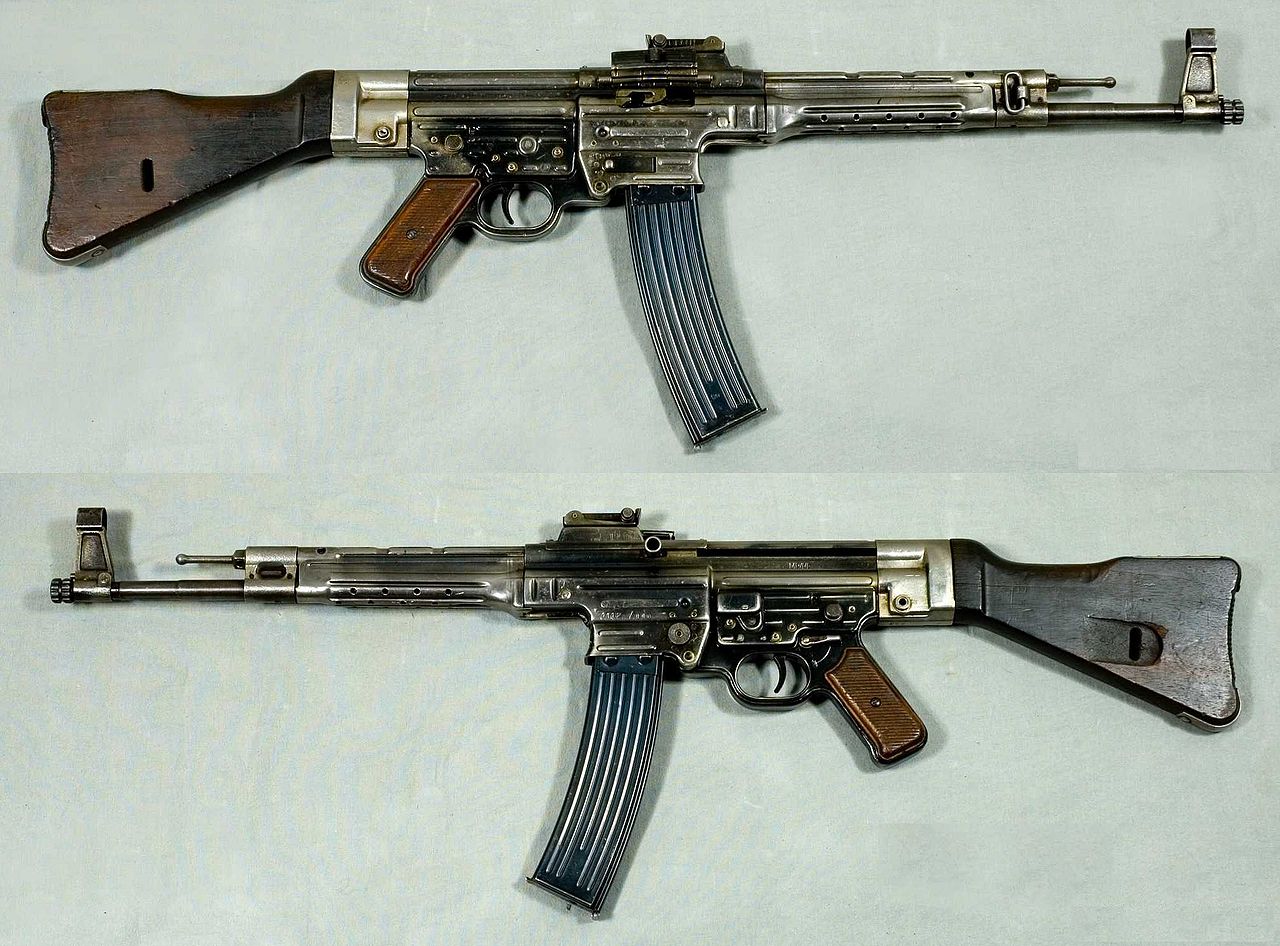 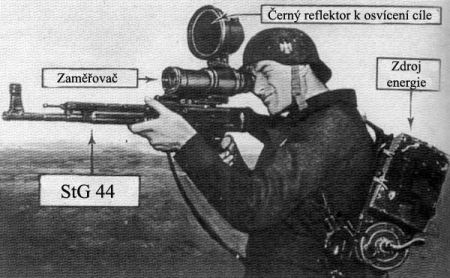 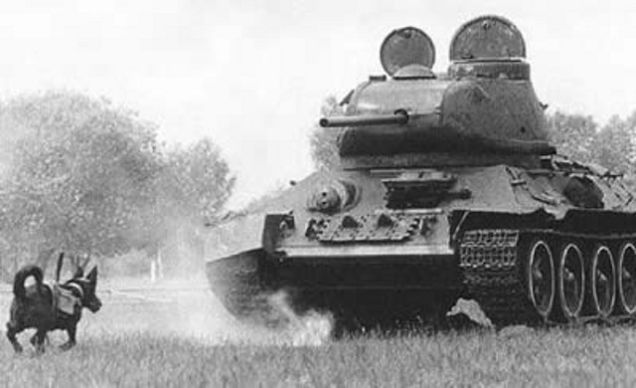 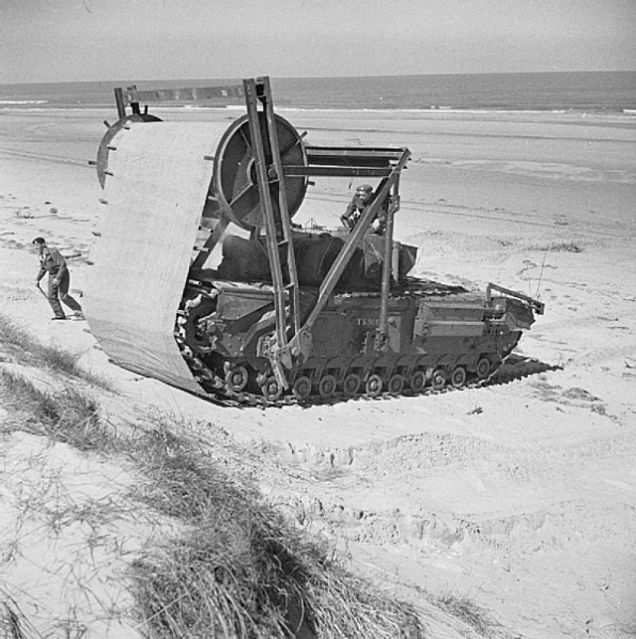 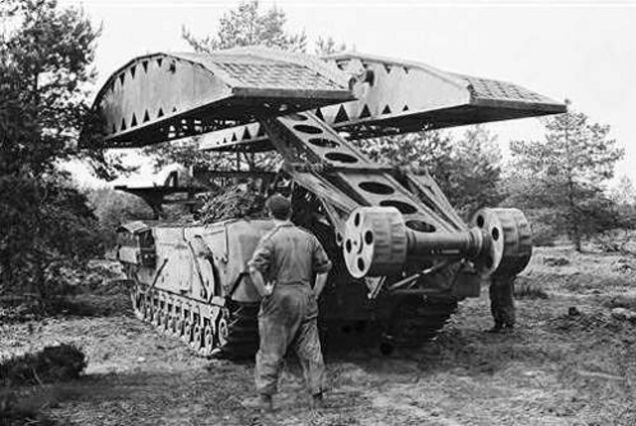 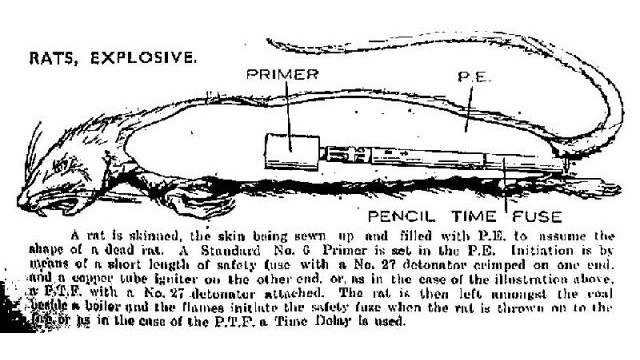 https://www.youtube.com/watch?feature=player_embedded&v=1uynmApjhWI
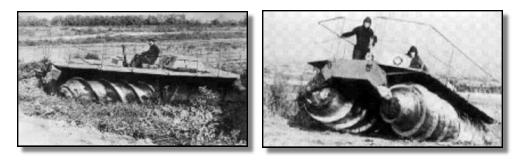 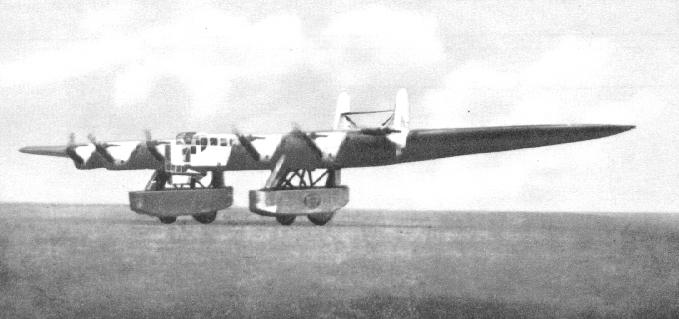 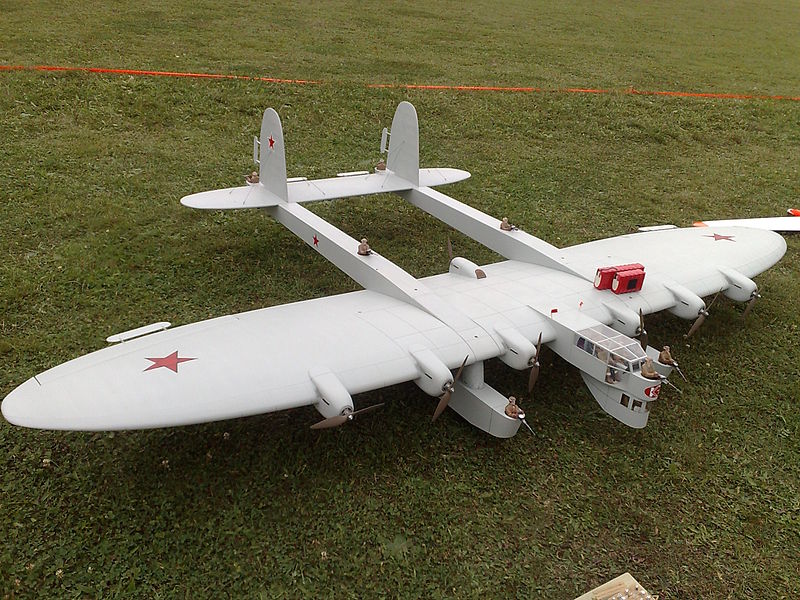 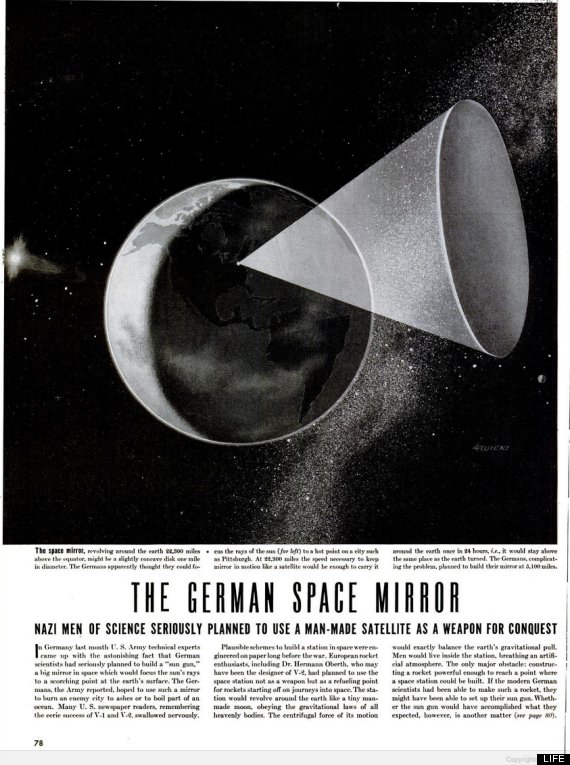 ©2011, The McGraw-Hill Companies, Inc. All Rights Reserved.
39
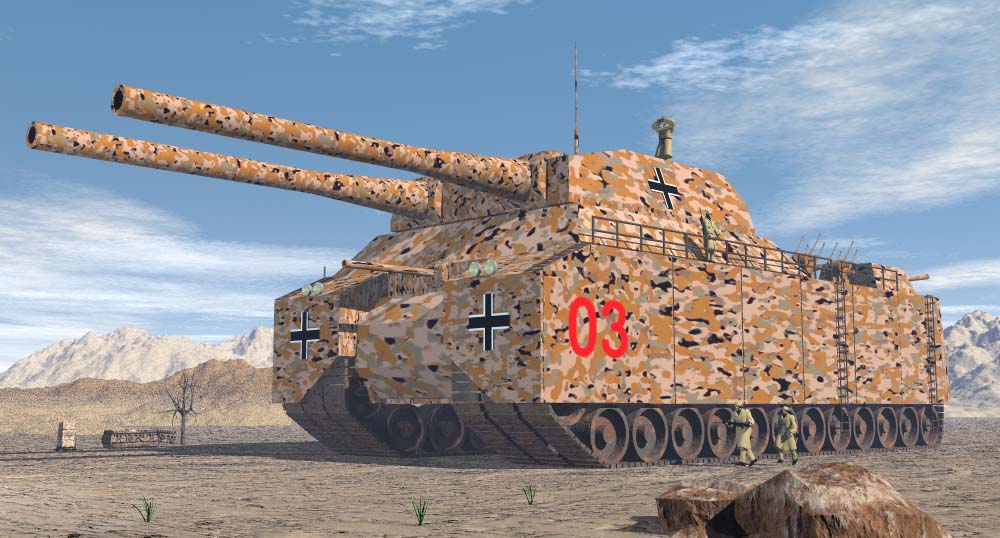 40
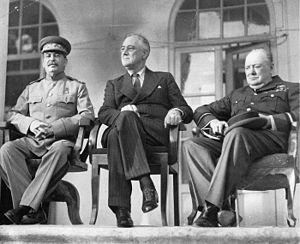 D. Allies- GB, France 
(later SU and US)

E. Axis- Germany, Italy 
(later Japan)
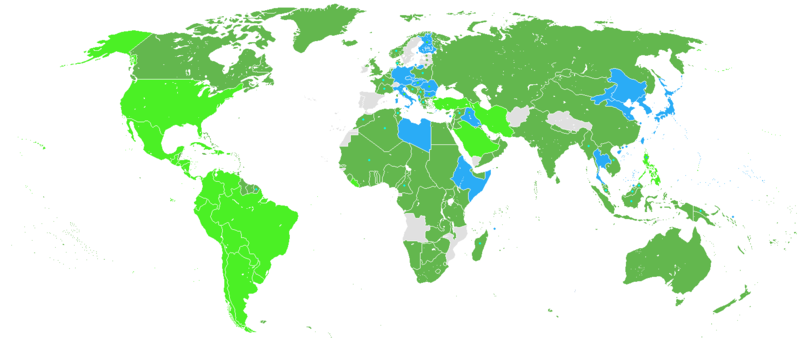 II. War in Europe
Invasion of France (1940)
	1. Germany attacked France by going around the 	Maginot Line – fortifications along the German border
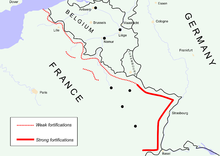 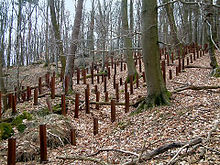 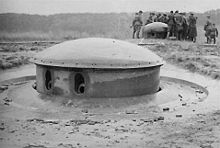 3. GB retreated, France surrendered after six weeks
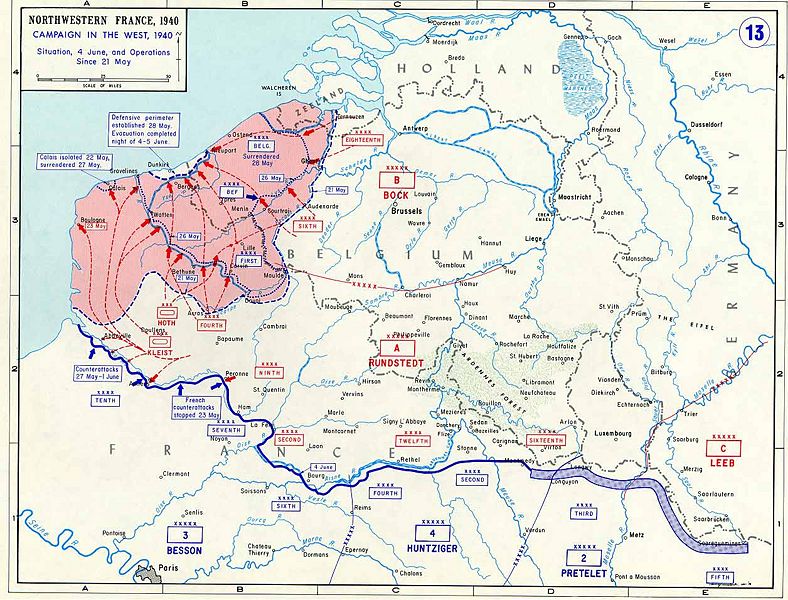 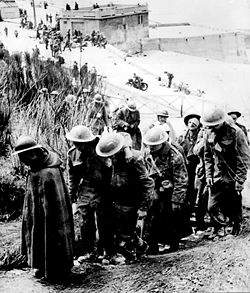 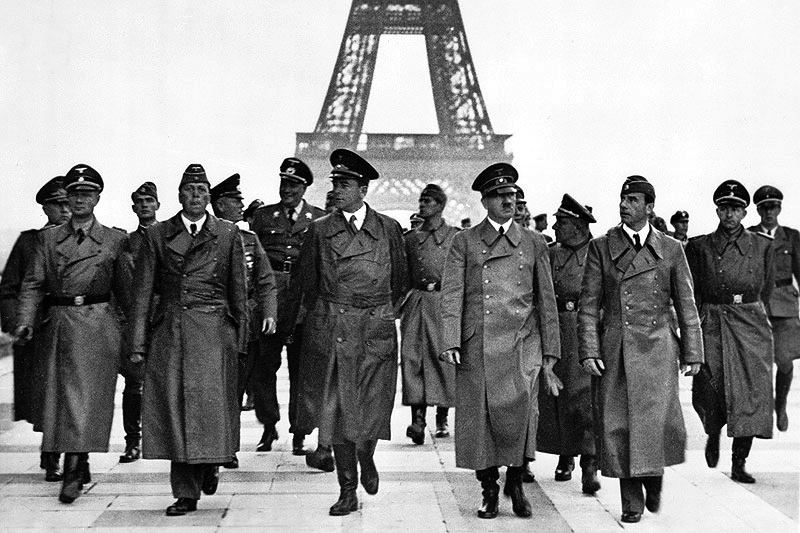 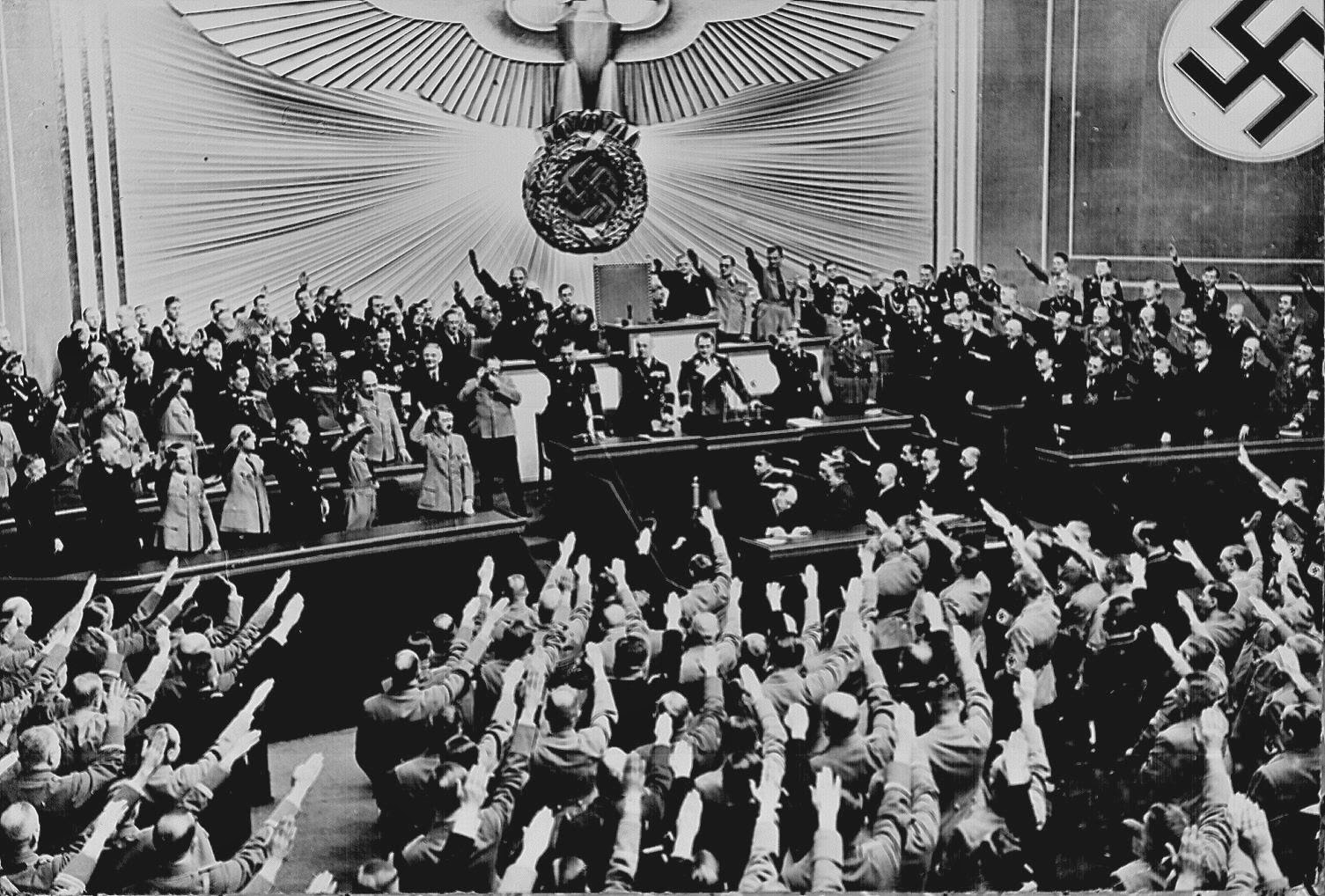 ©2011, The McGraw-Hill Companies, Inc. All Rights Reserved.
45
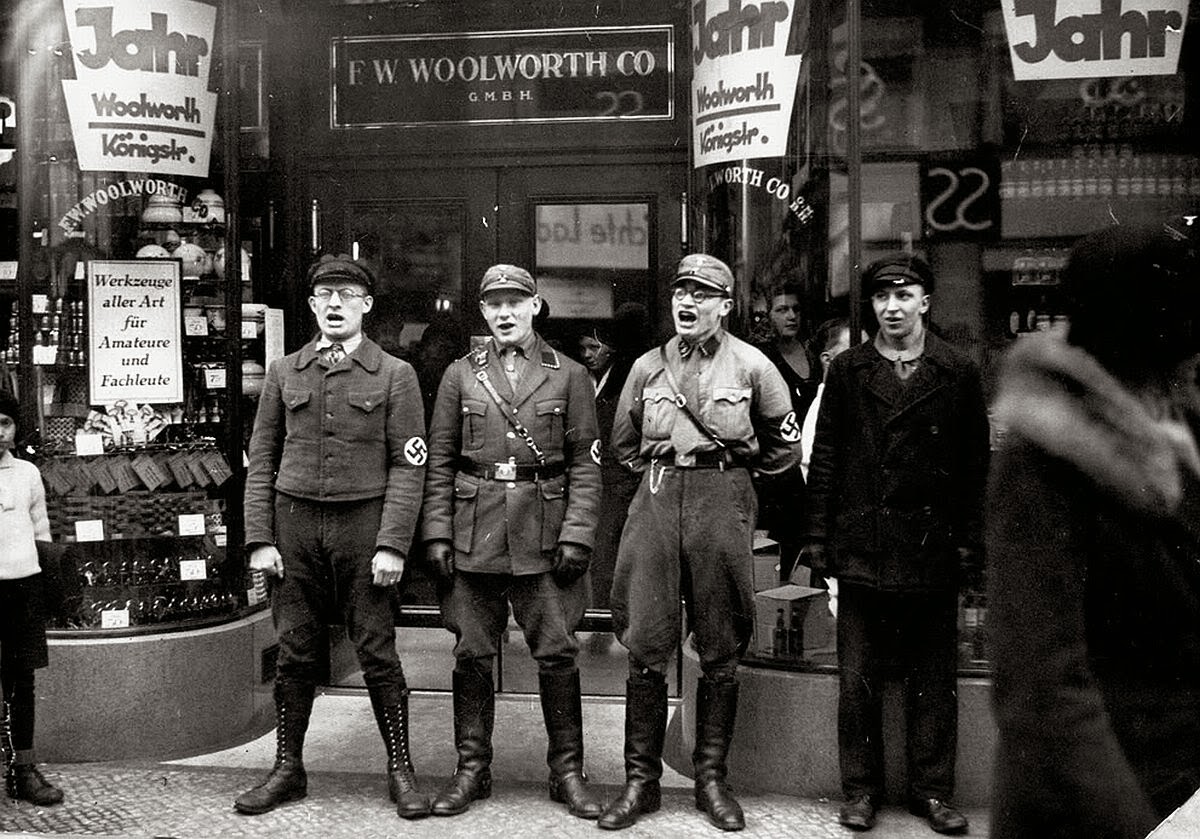 ©2011, The McGraw-Hill Companies, Inc. All Rights Reserved.
46
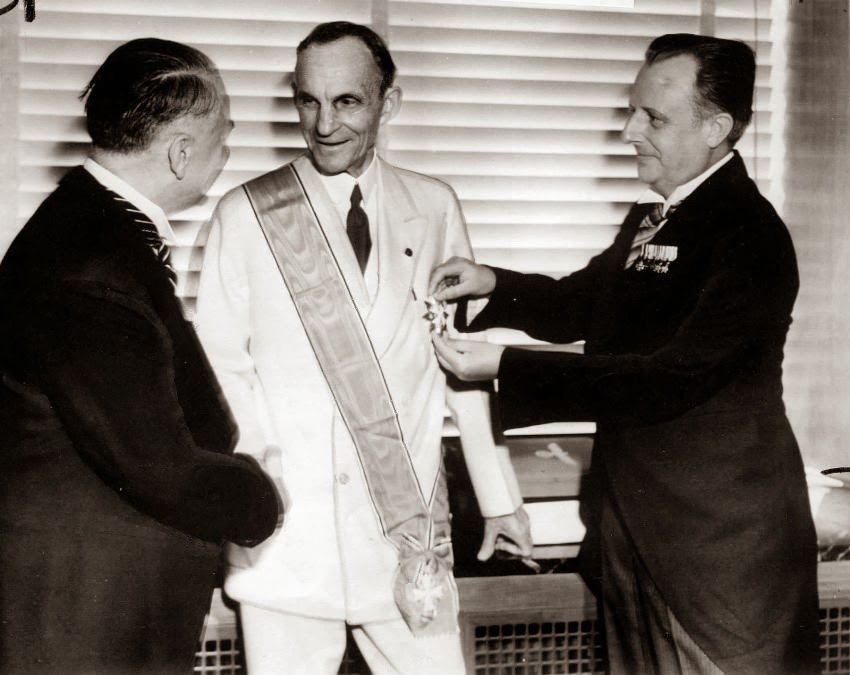 ©2011, The McGraw-Hill Companies, Inc. All Rights Reserved.
47
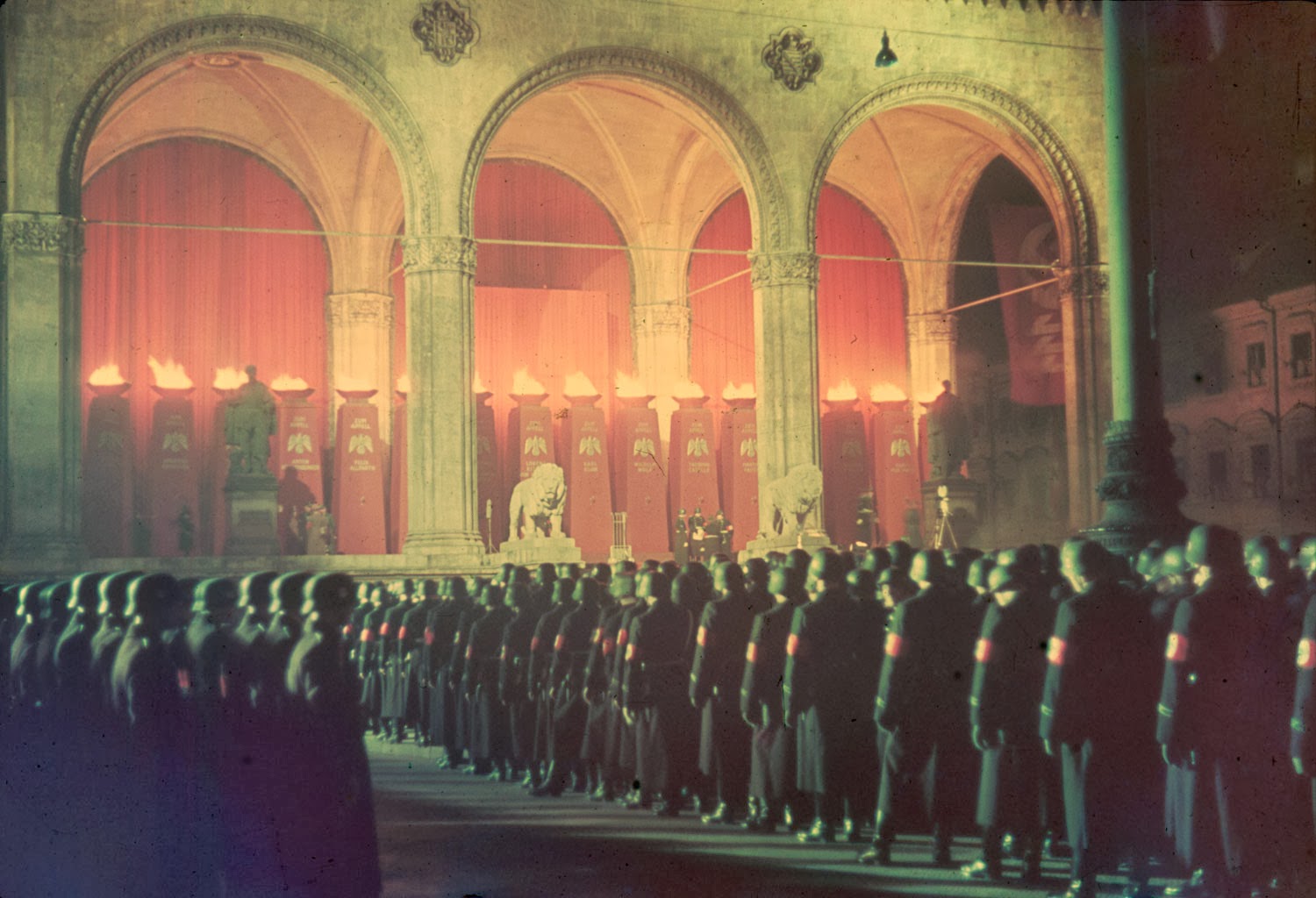 ©2011, The McGraw-Hill Companies, Inc. All Rights Reserved.
48
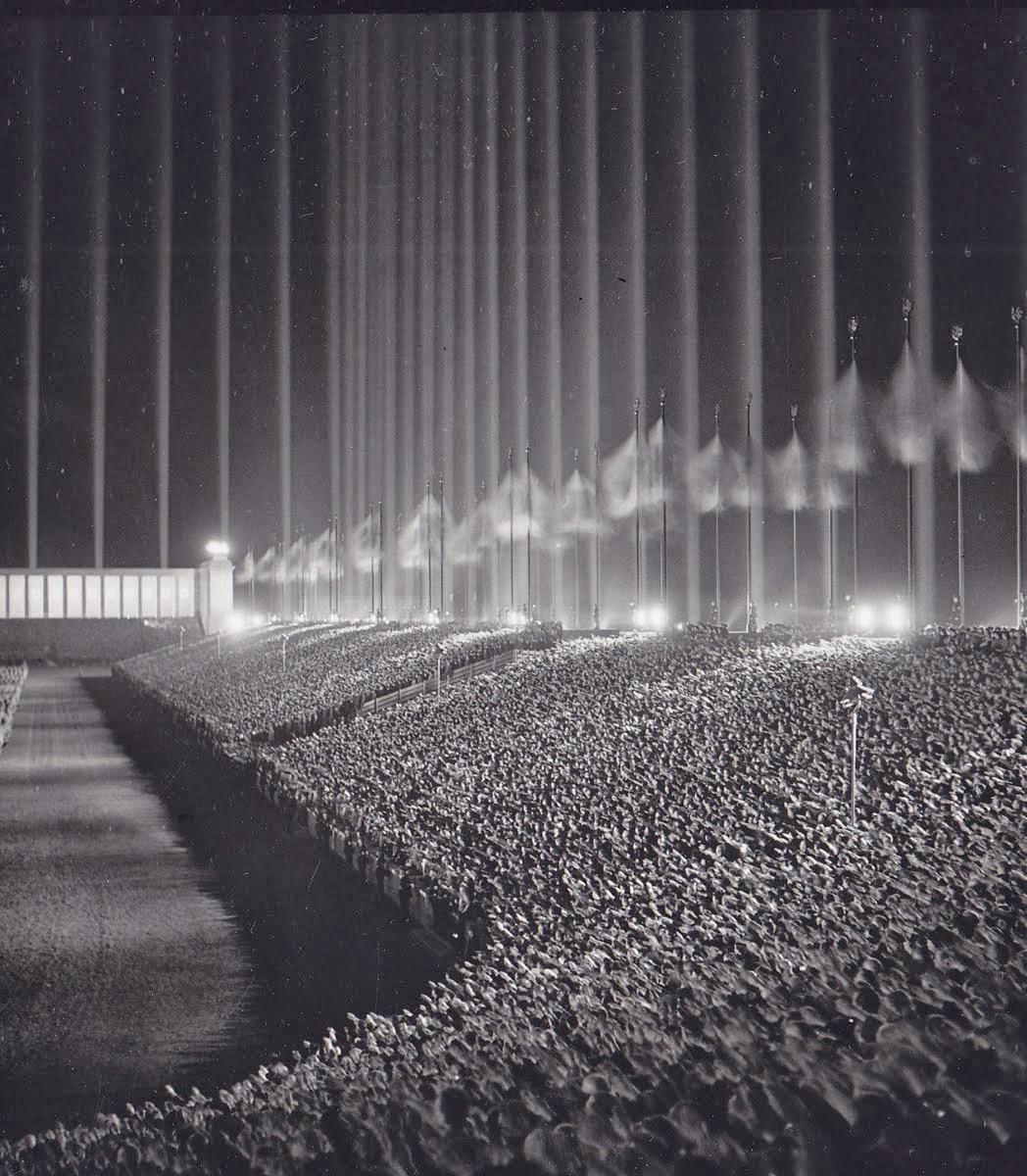 ©2011, The McGraw-Hill Companies, Inc. All Rights Reserved.
49
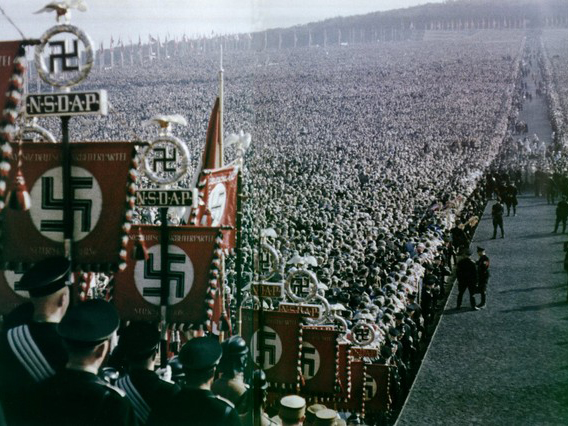 ©2011, The McGraw-Hill Companies, Inc. All Rights Reserved.
50
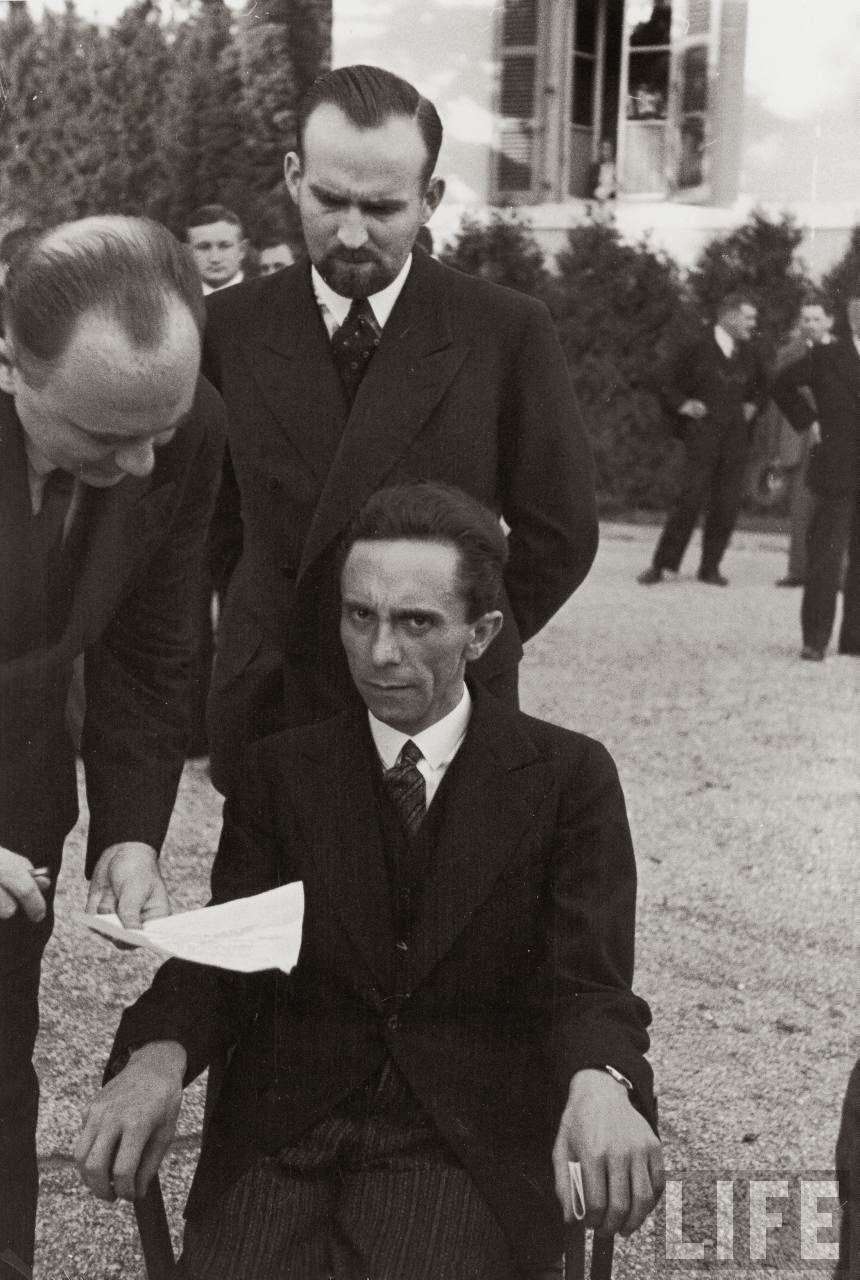 51
B. War with Great Britain
1. Winston Churchill became Prime Minister and rallied resistance to Hitler
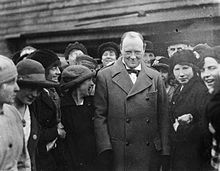 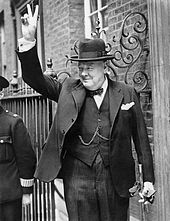 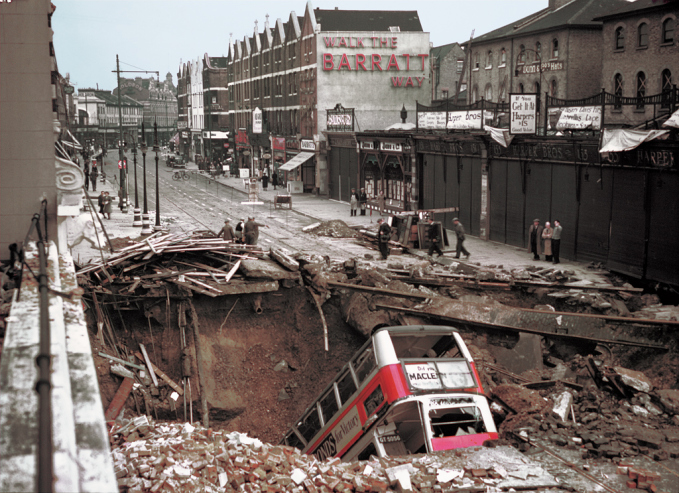 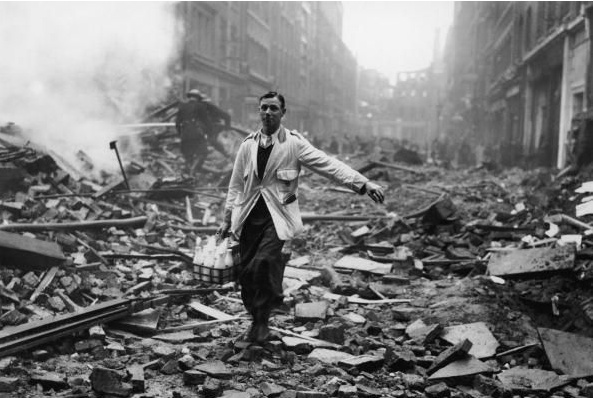 2. Germany tried to defeat Great Britain by using bombers and submarines in order to invade #benedictcumberbatch
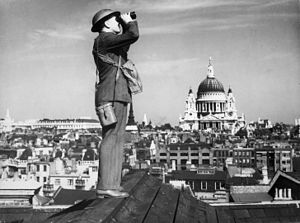 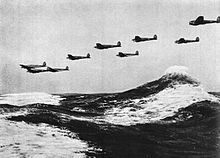 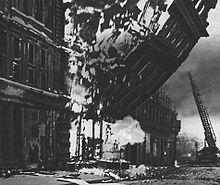 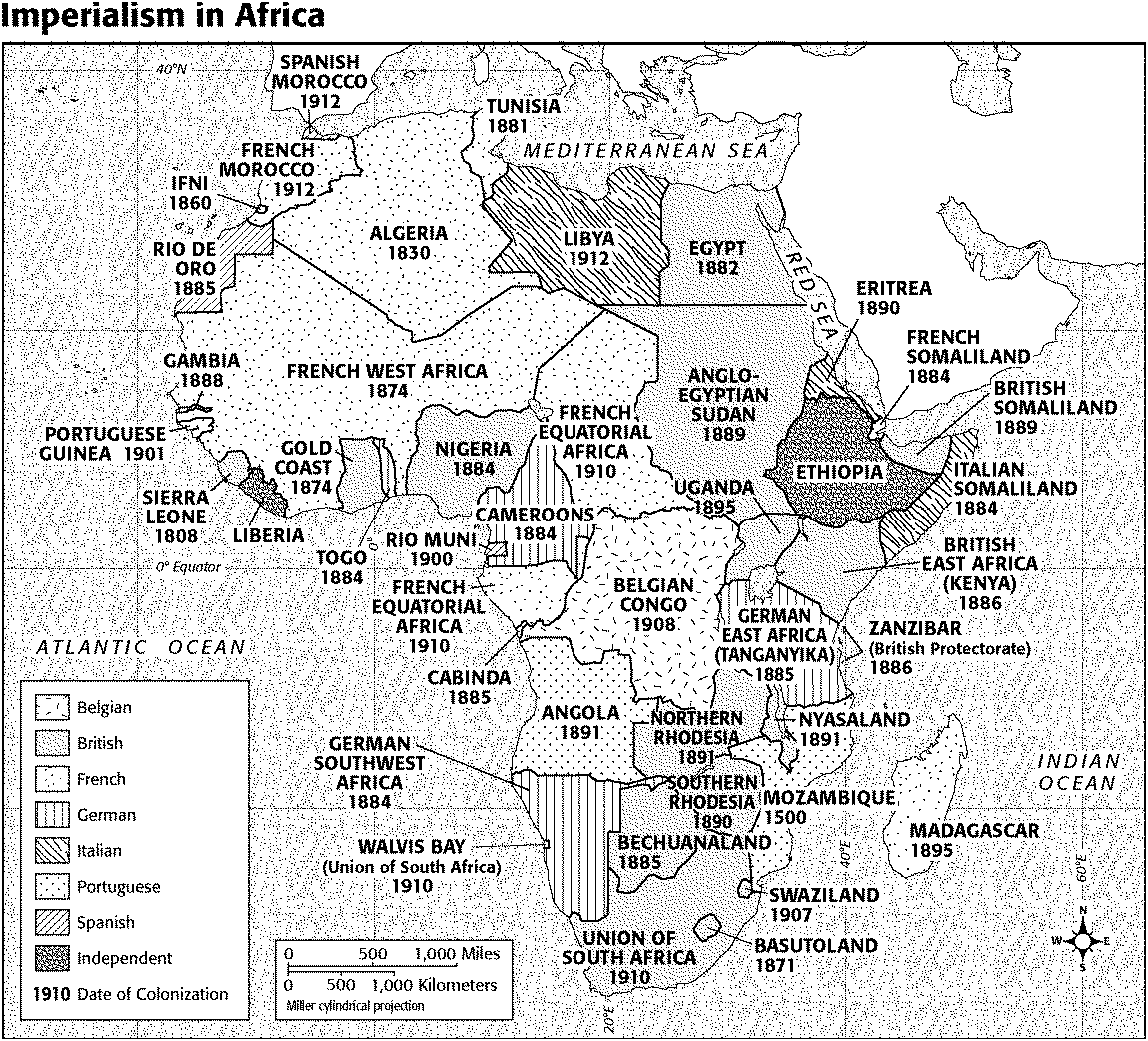 Bell-Work
9.Which most accurately explains the information on the map above?
a. Most of the African countries are independent by 1880
b. Most of the African countries had been colonized by 1912
c. Predominant language of African countries is French
d. The continent of Africa was broken up into spheres of economic influence
Videos
Education for Death - https://www.youtube.com/watch?v=D8bCuNiJ-NI 
Triumph das Willens - https://www.youtube.com/watch?v=GHs2coAzLJ8 
Atomic bombs 
Anti-Japanese Bugs Bunny - https://www.youtube.com/watch?v=jxtlcrIkIbI
C. Invasion of the Soviet Union https://www.youtube.com/watch?v=8yOBCGwMpeo 
1. Germany made a surprise invasion but size of SU halted advance at Moscow and Leningrad
3. Stalingrad (1942) second offensive to take oil fields, Soviet counter-attack turned the tide of war
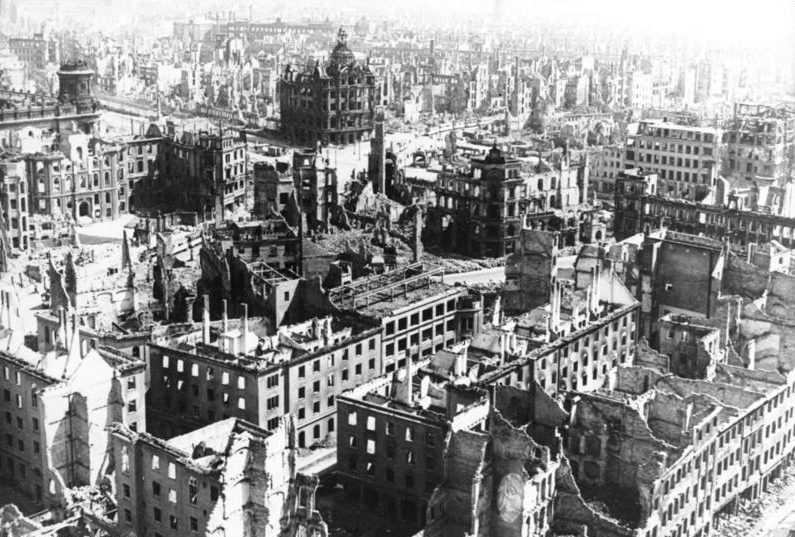 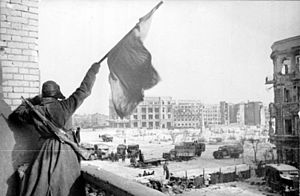 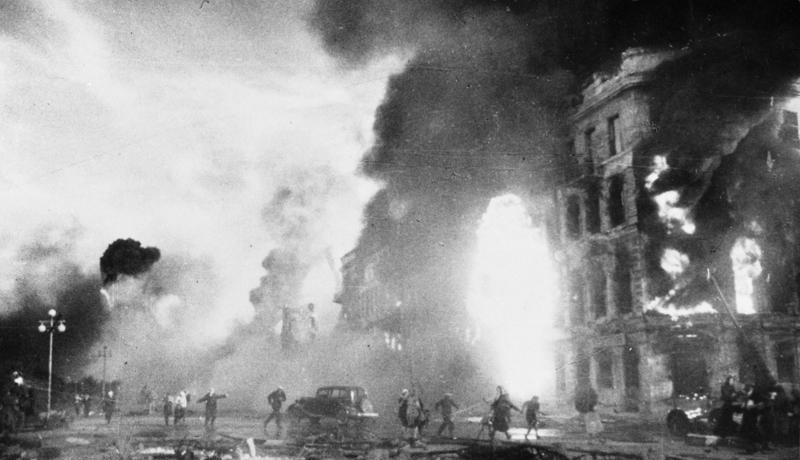 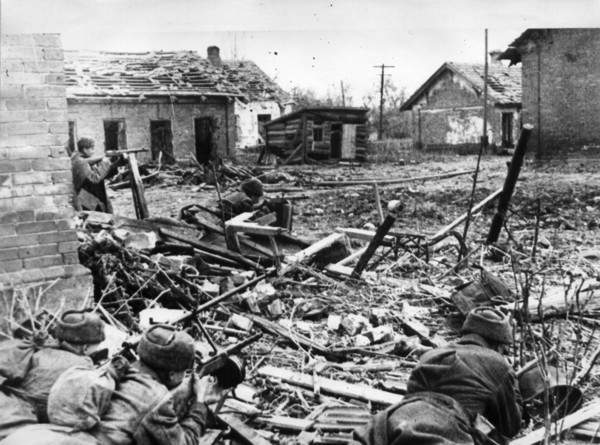 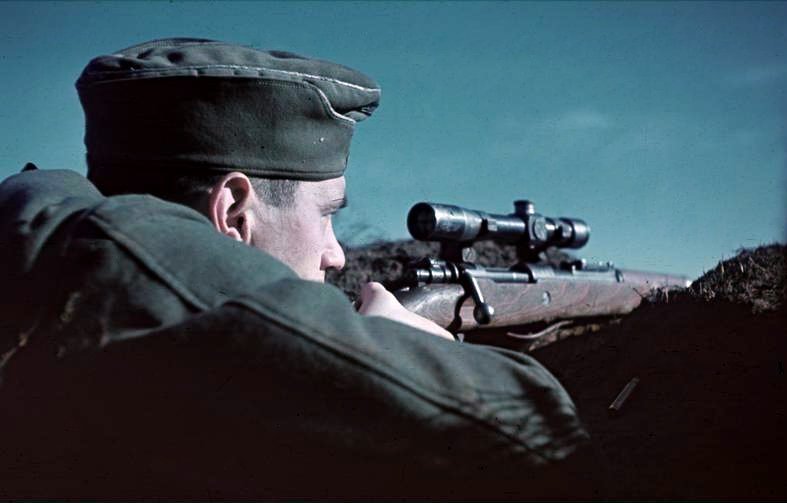 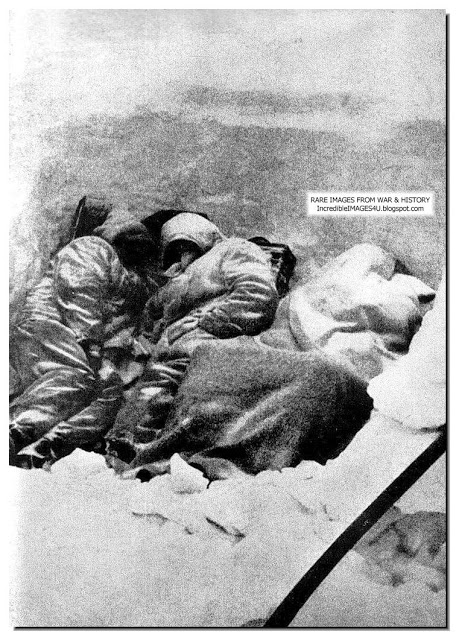 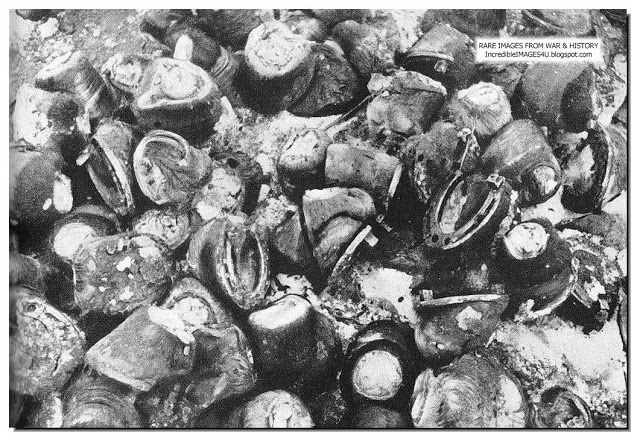 63
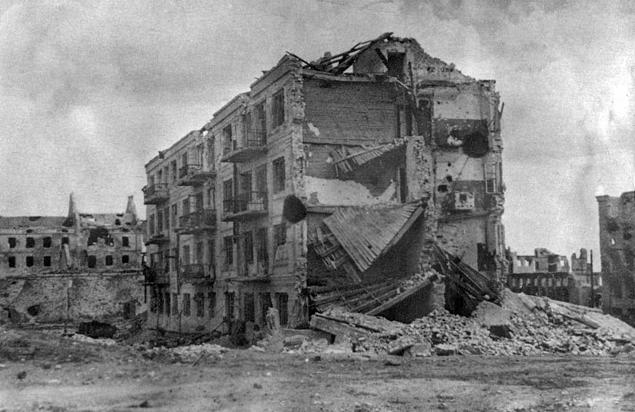 ©2011, The McGraw-Hill Companies, Inc. All Rights Reserved.
64
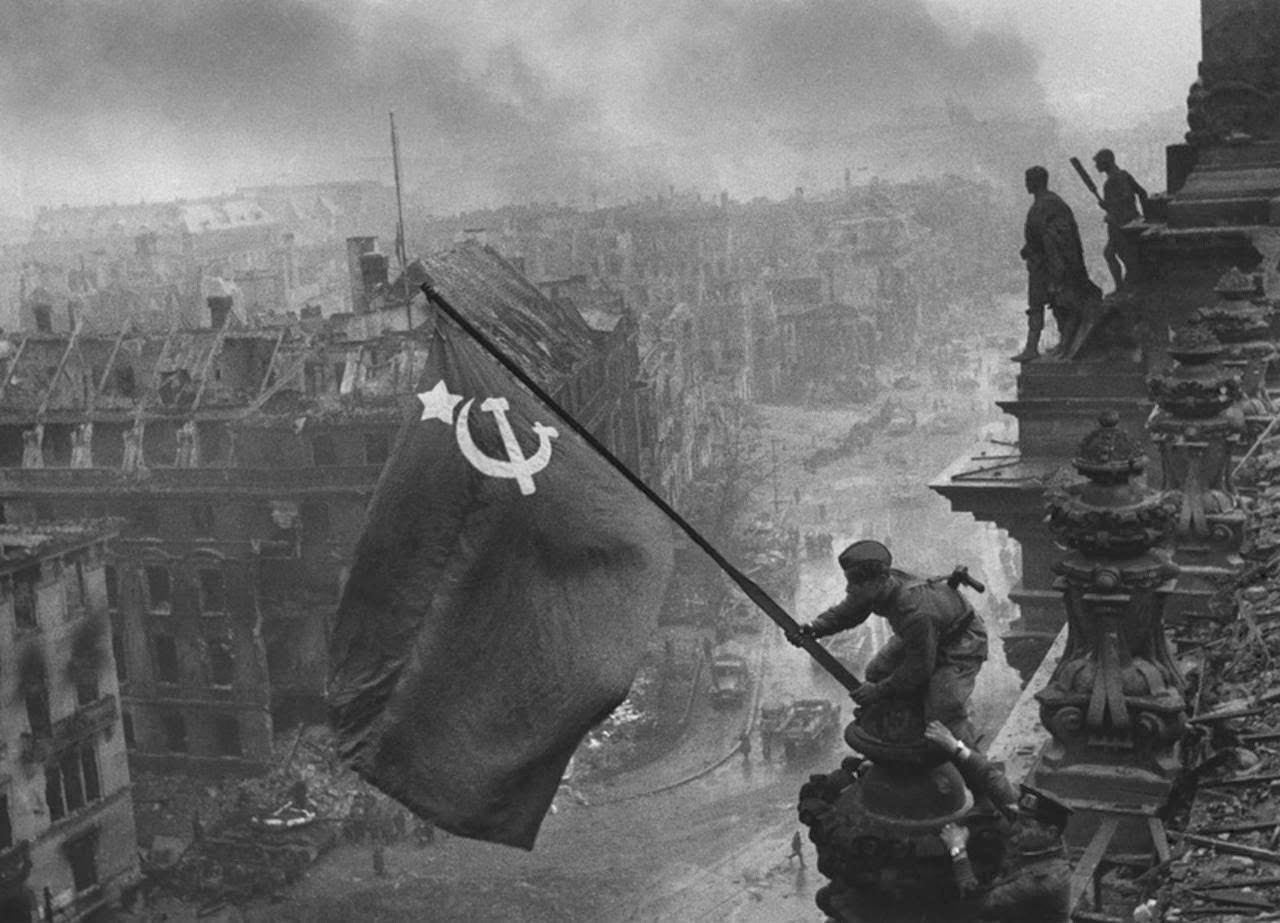 ©2011, The McGraw-Hill Companies, Inc. All Rights Reserved.
65
III. War in the Pacific
A. Japan allied with the Nazi Germany, took over most European colonies in the Pacific
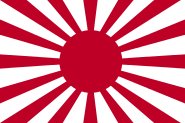 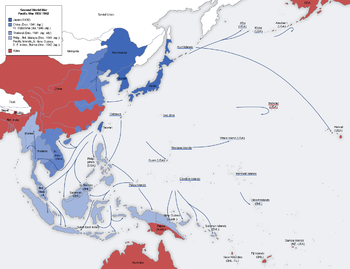 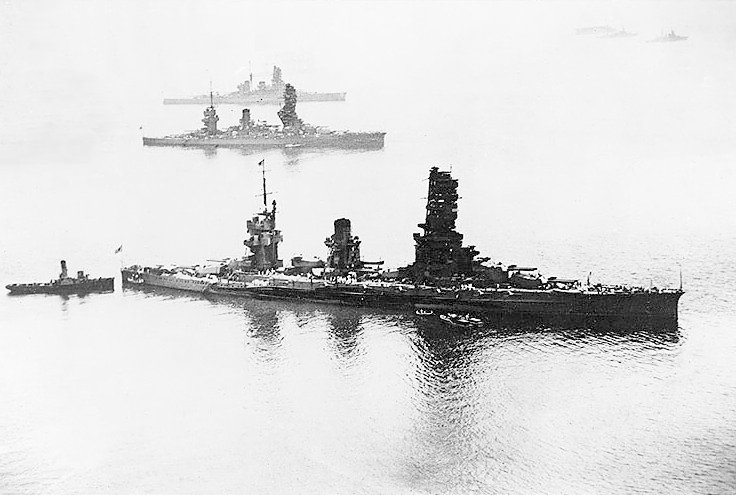 B. American Neutrality?
1. Before war, America’s policy was isolationism- no involvement in foreign affairs, but provided aid to allies
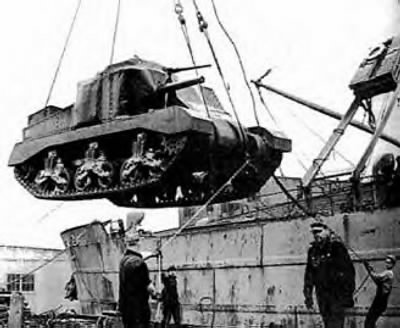 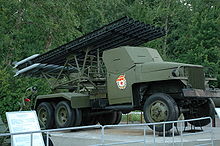 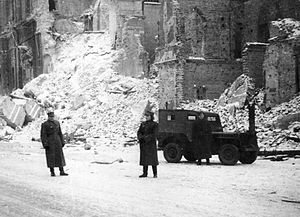 C. Attack on the United States
   1. US prepared for war, cut off steel and oil to Japan
   2. December 7, 1941- Japan bombed American           	military base in Pearl Harbor, Hawaii
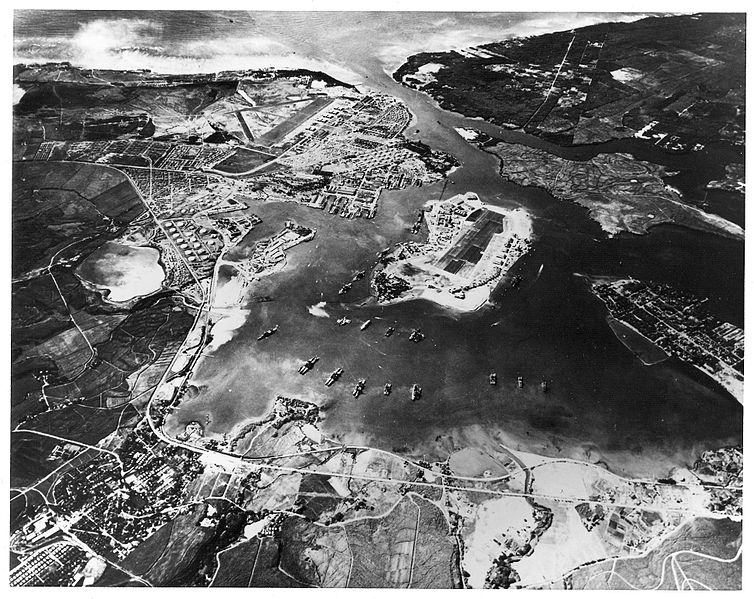 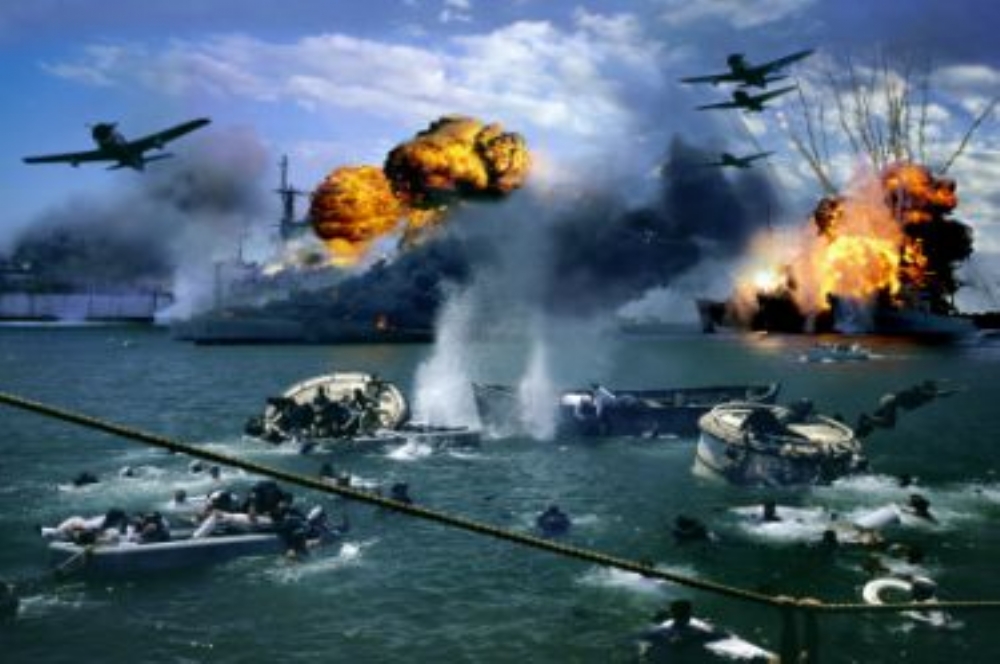 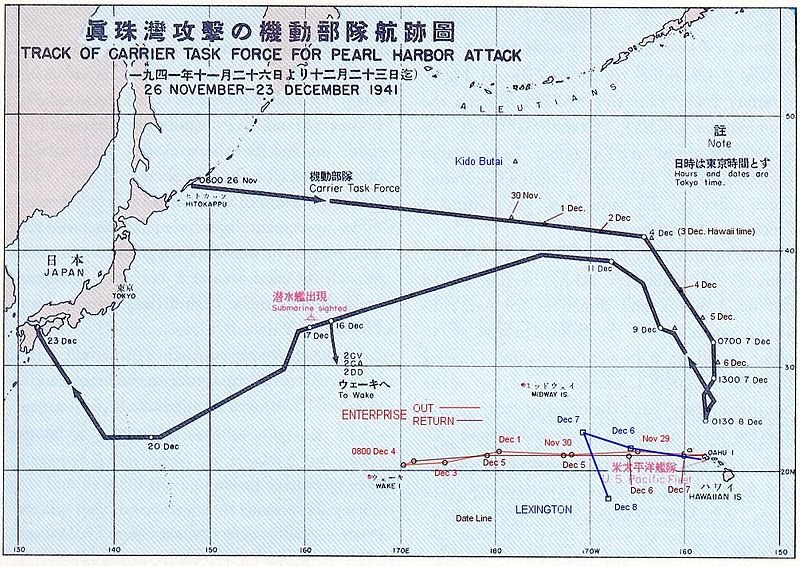 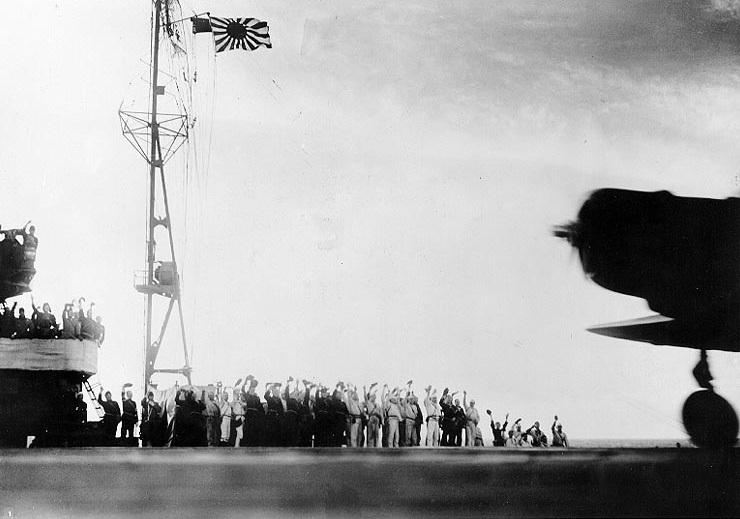 First raid seen from a Japanese Zero
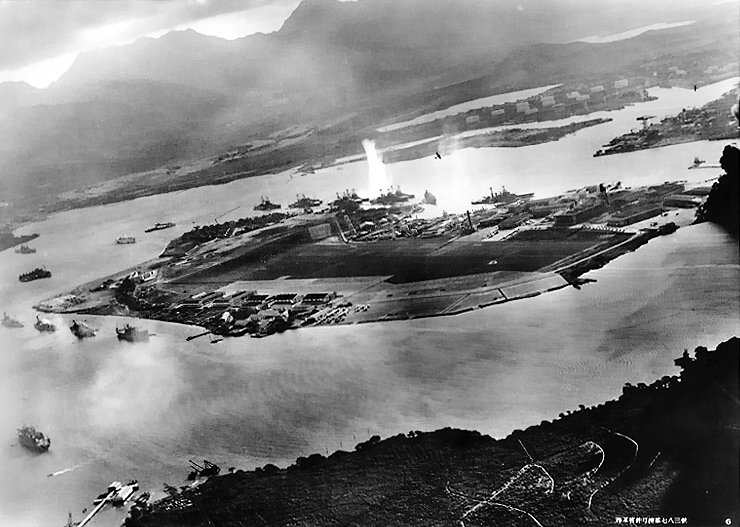 71
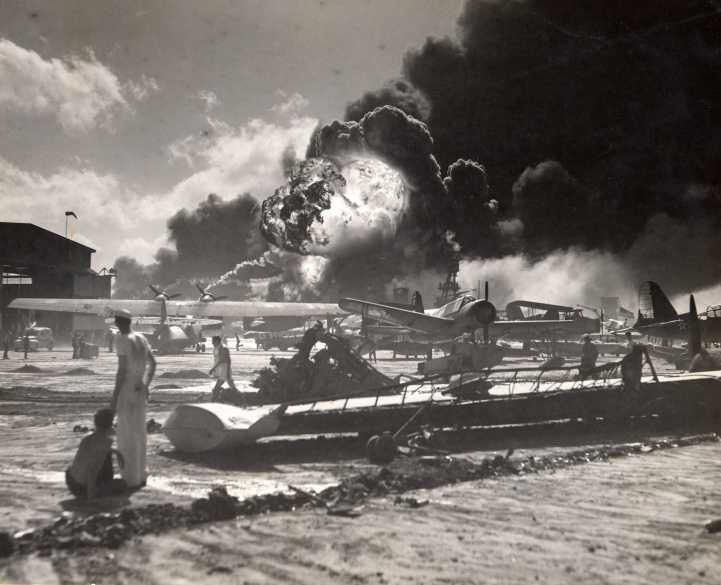 ©2011, The McGraw-Hill Companies, Inc. All Rights Reserved.
72
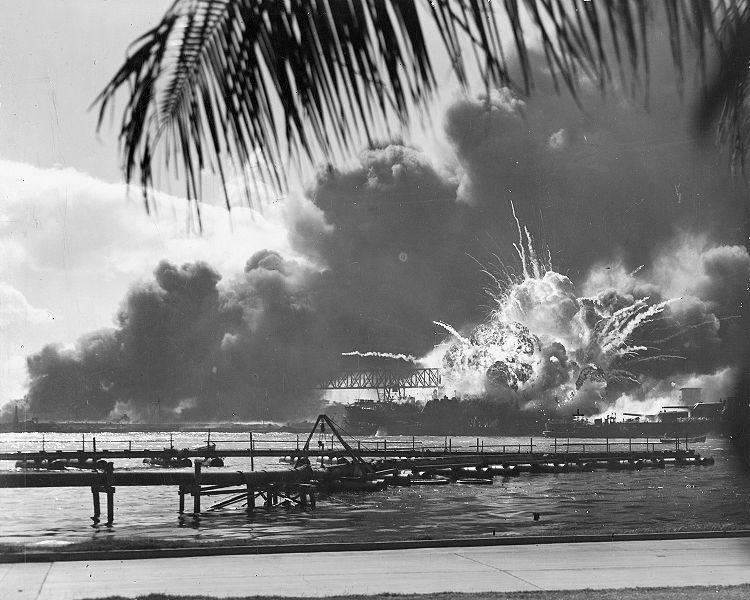 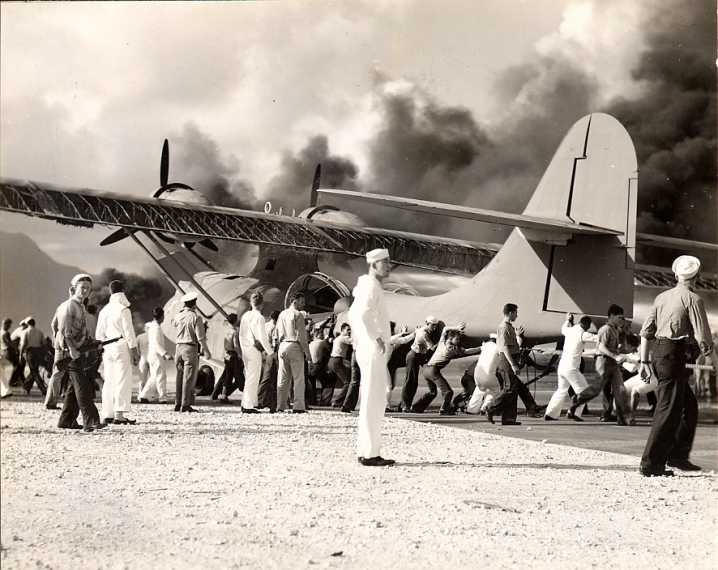 ©2011, The McGraw-Hill Companies, Inc. All Rights Reserved.
74
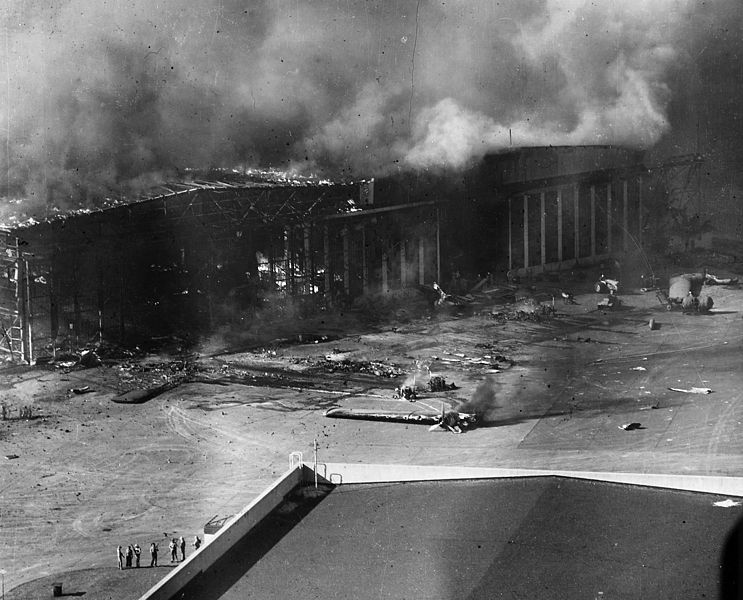 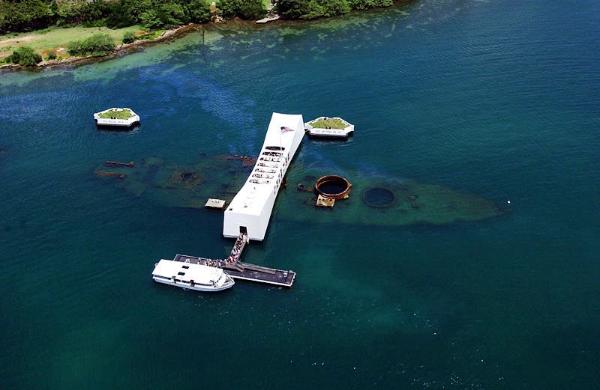 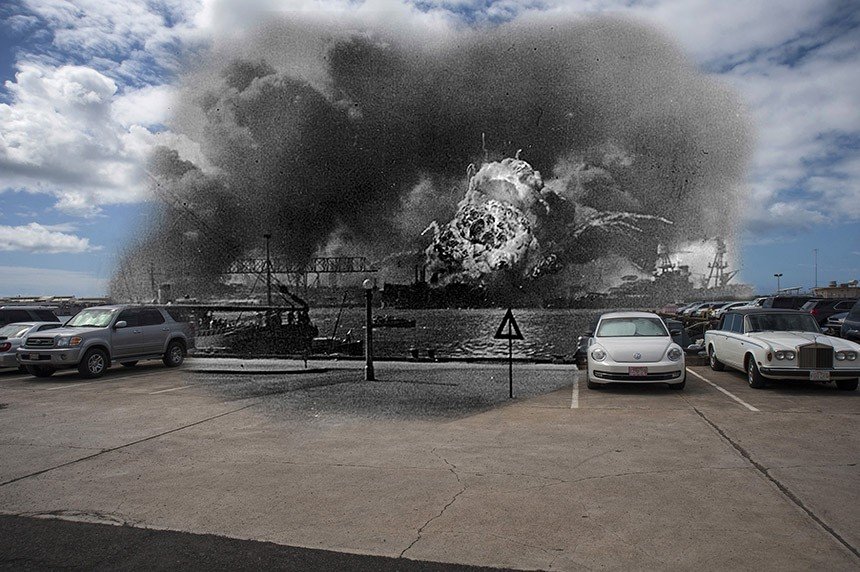 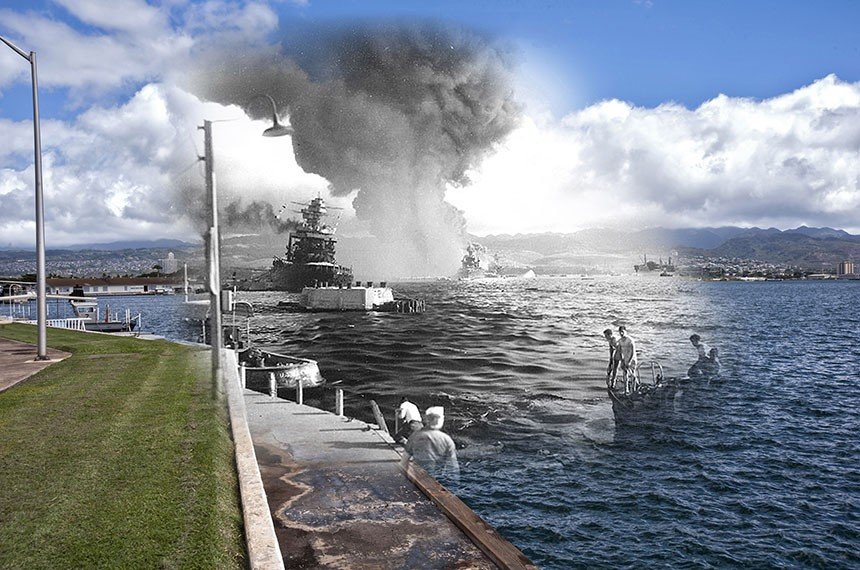 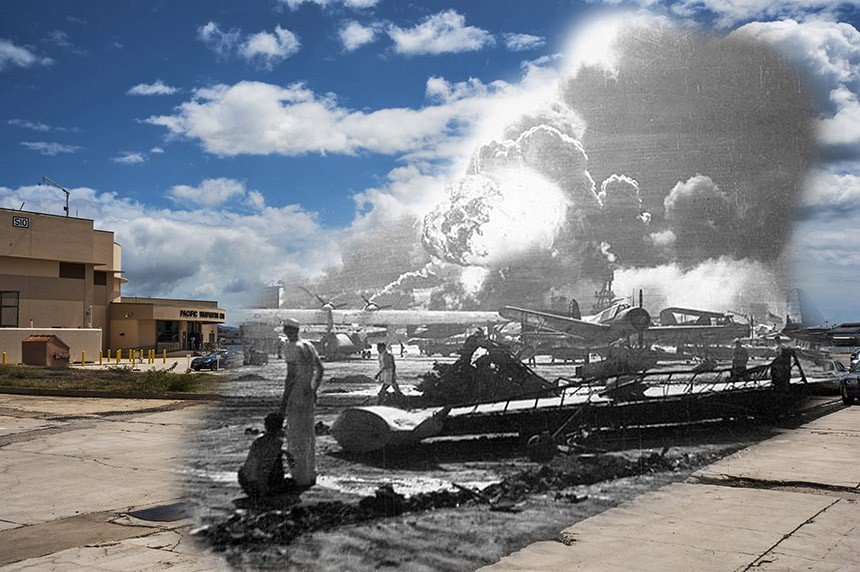 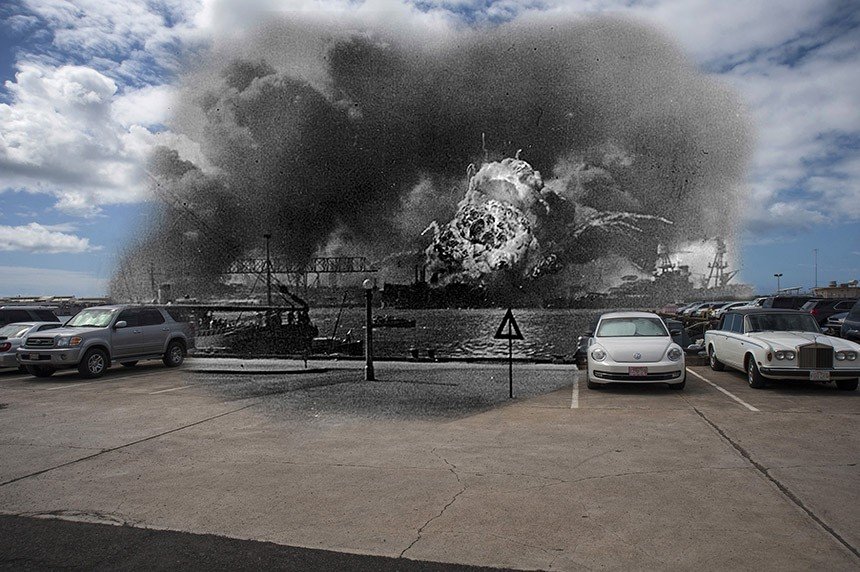 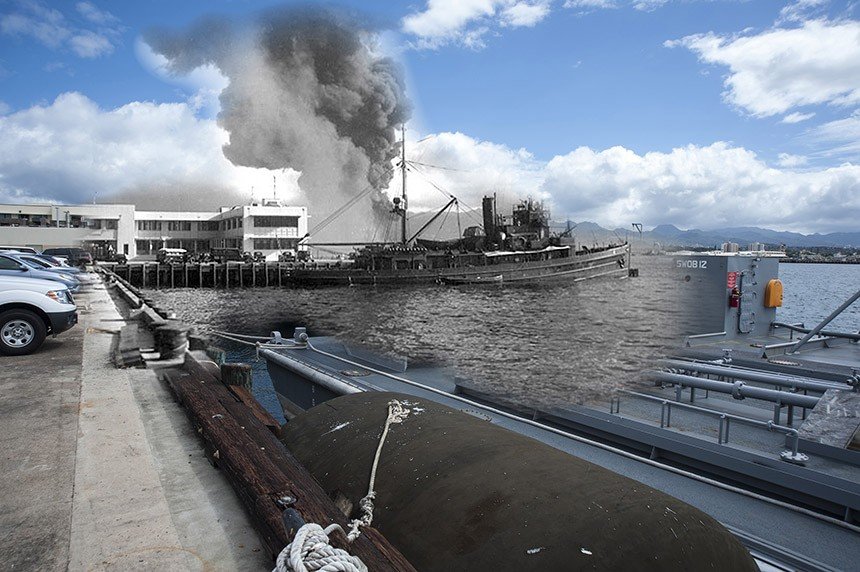 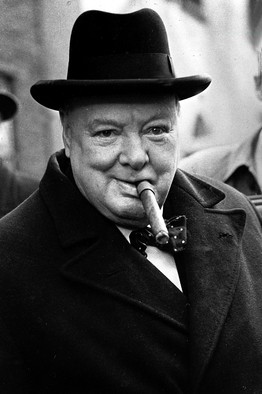 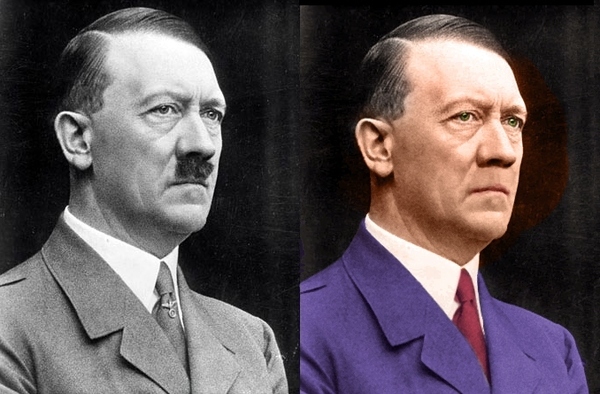 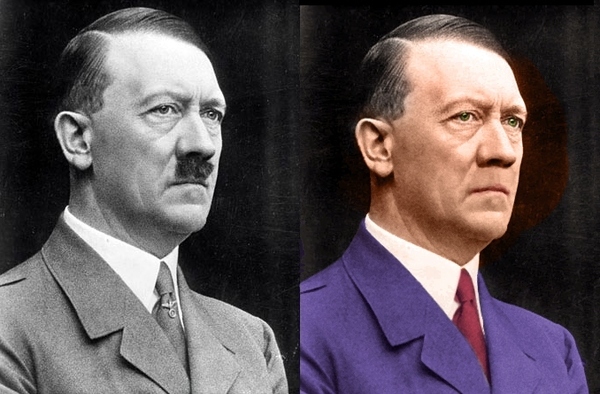 E. America Joins the War
1. Japanese navy ruled the seas and took key American positions like the Philippines
2. America gained naval superiority in the battle of Midway
3. American offensive strategy was island-hopping- Navy and army attacked island to island
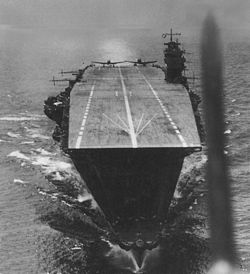 https://www.youtube.com/watch?v=pjLfyooJQEc
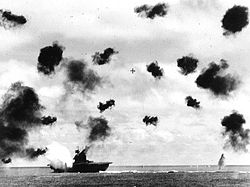 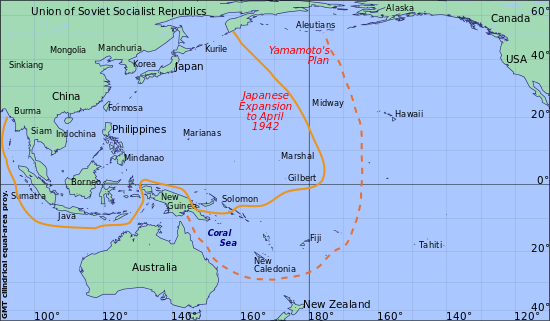 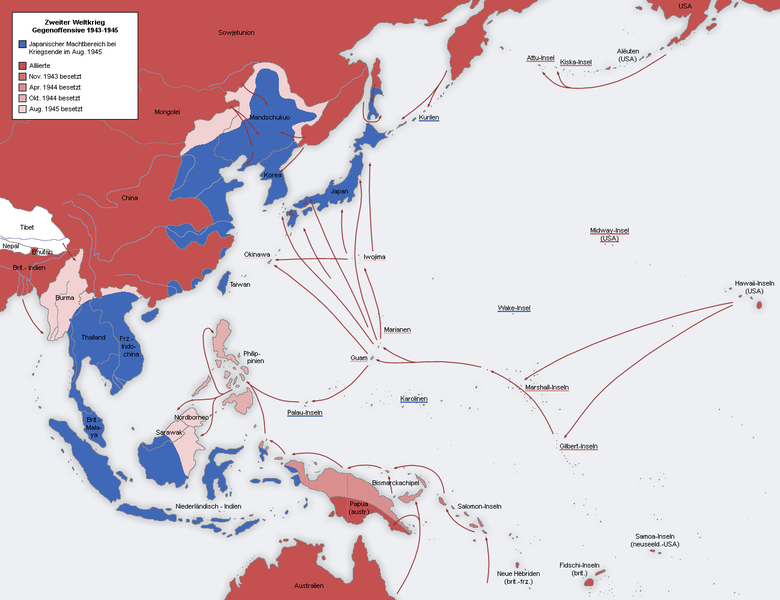 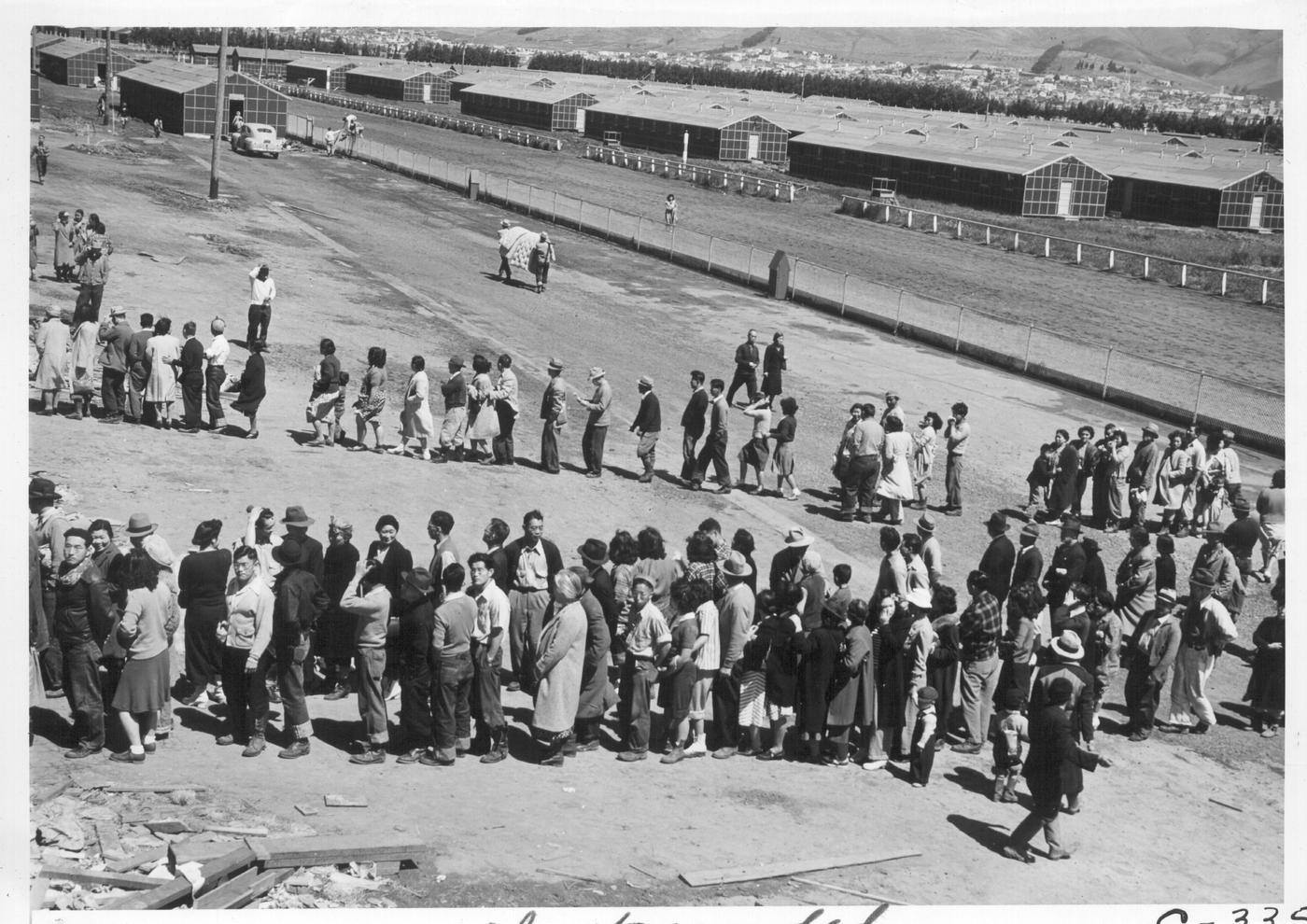 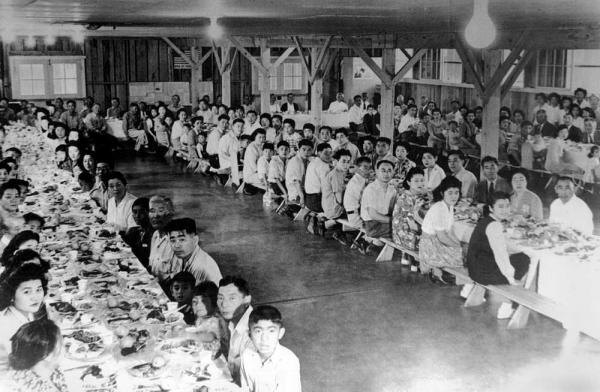 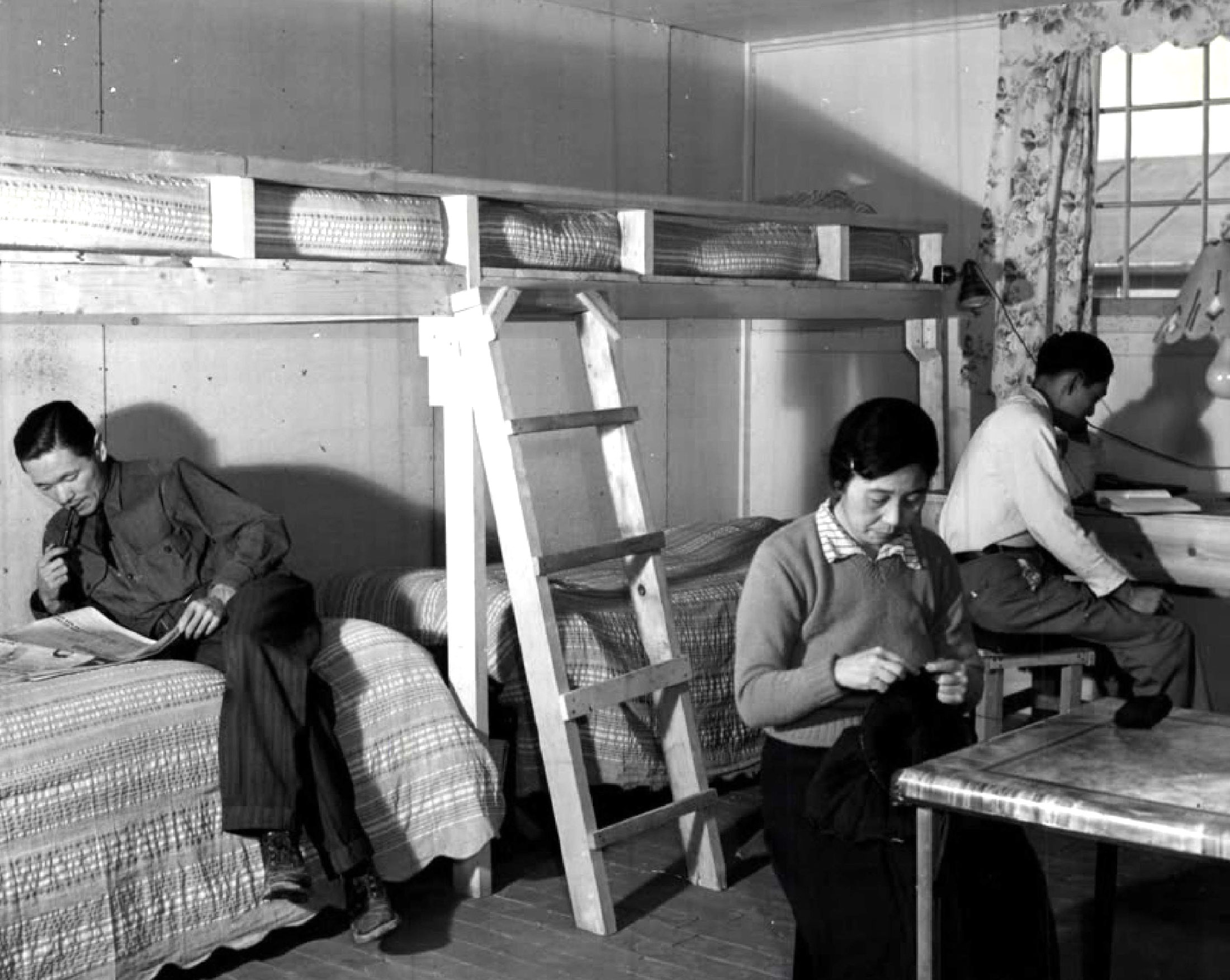 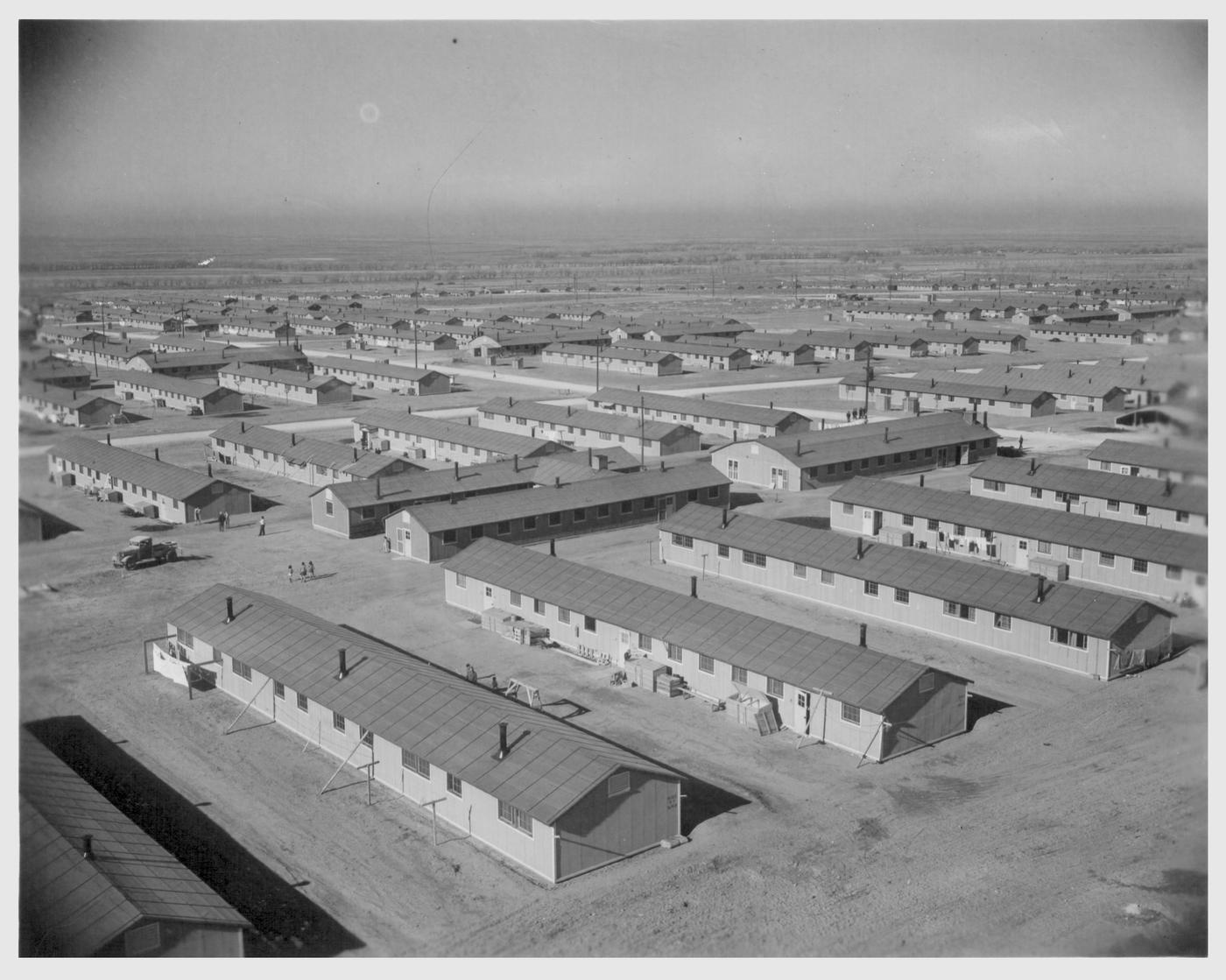 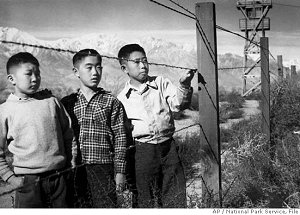 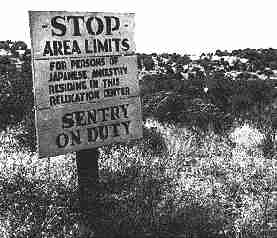 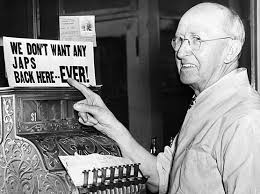 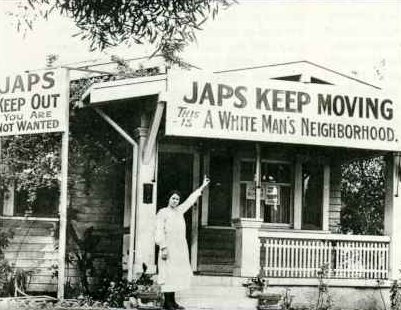 Closure
Compare the sentiment shared by many Americans against the Japanese to something happening currently in the world around you!
Warm-Up
https://www.youtube.com/watch?v=82RTzi5Vt7w – Saving Private Ryan
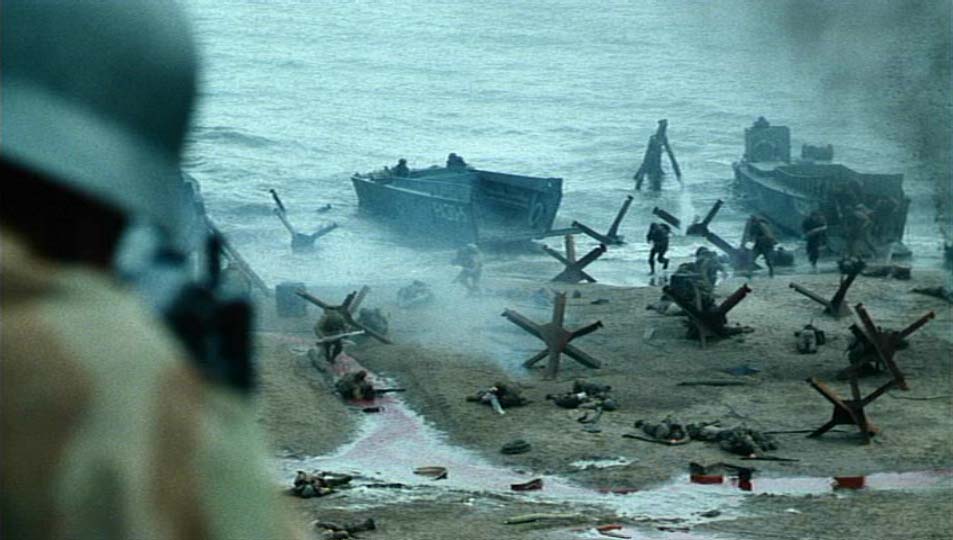 IV. The Holocaust
A. Anti-Semitism- racism against Jews; rights and businesses taken away, forced in ghettos
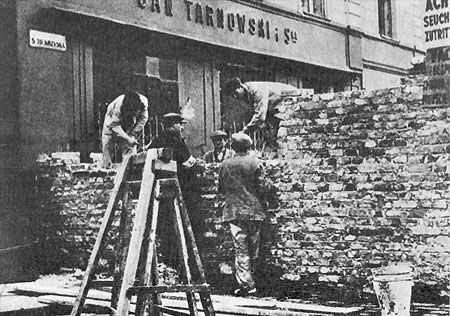 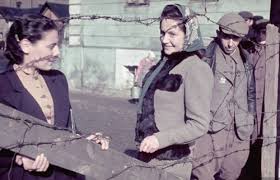 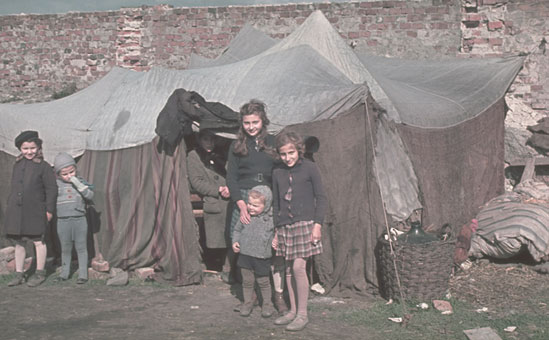 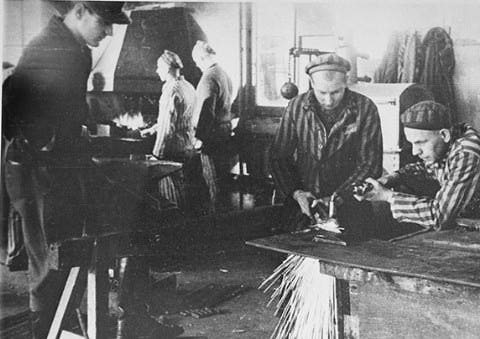 1. Others put in concentration camps- to imprison, torture, and work 
2. Nazis organized death squads to find and kill Jews
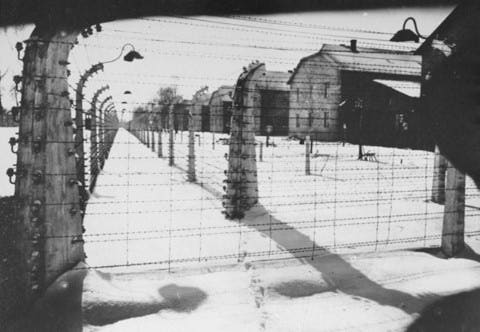 https://www.youtube.com/watch?v=8uldpQpoZQM – Inglorious
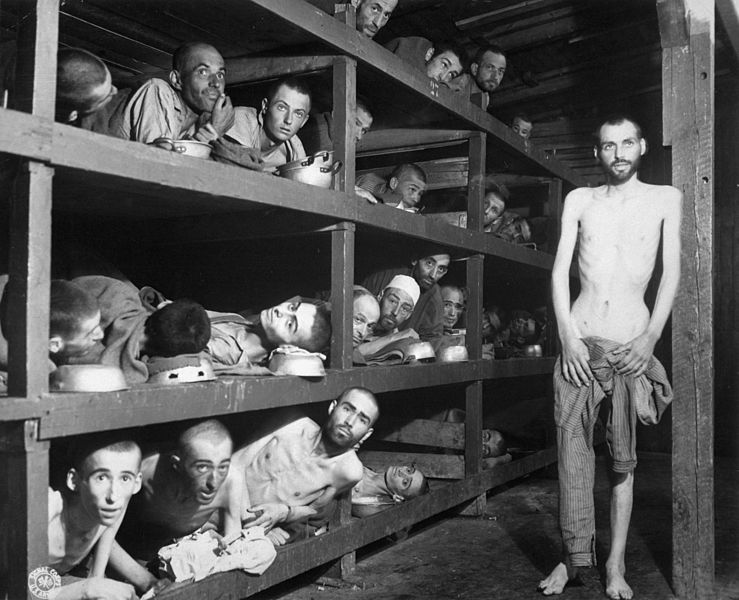 B. “The Final Solution”- Jews were sent to death camps, In all six million Jews and five million others murdered in the genocide
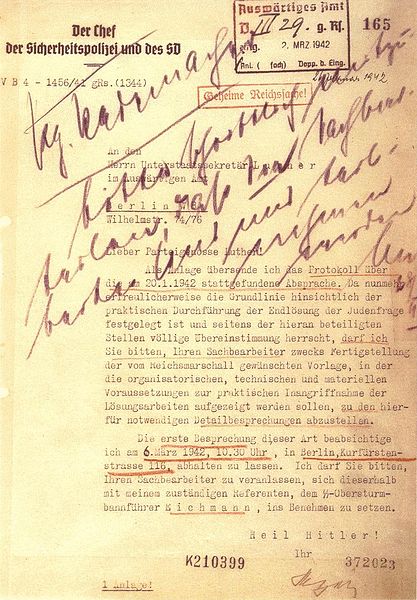 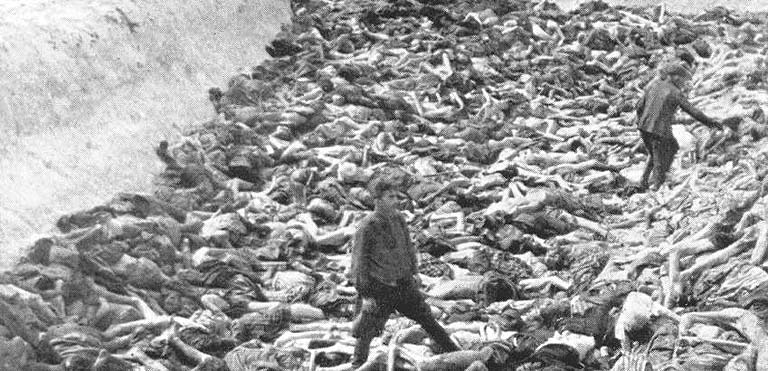 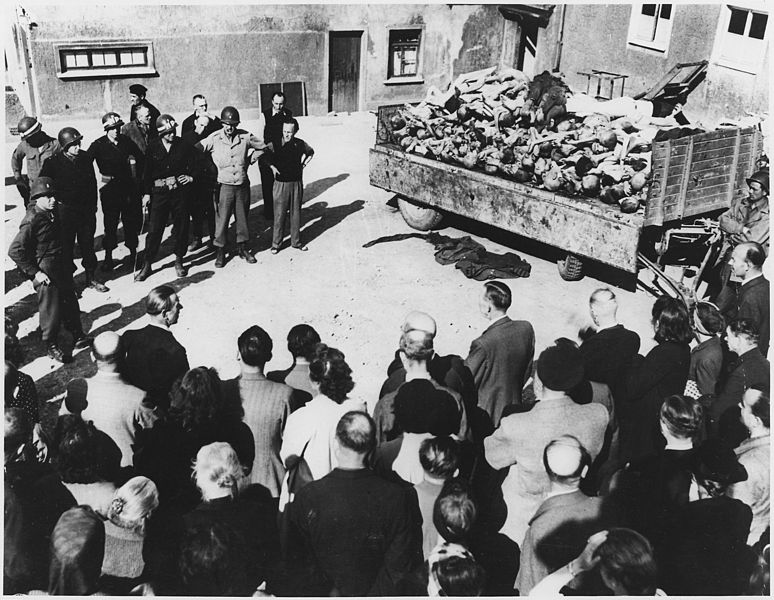 V. The End of the War
A. End of War in Europe
1. June 6, 1944- D-Day Invasion- US led landing in German-held Normandy (France)
2. US led troops were able to liberate France and Italy
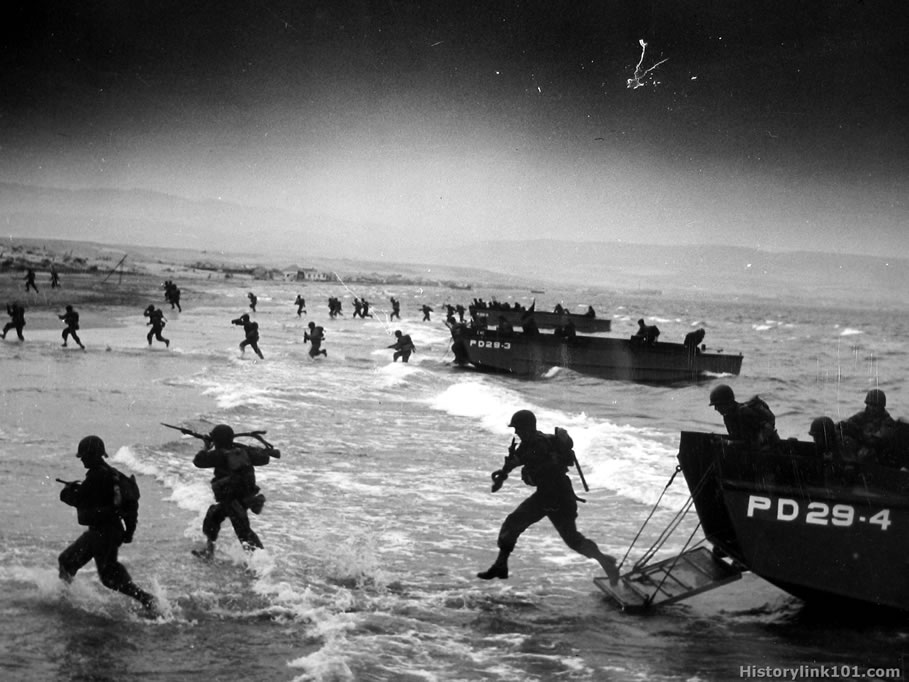 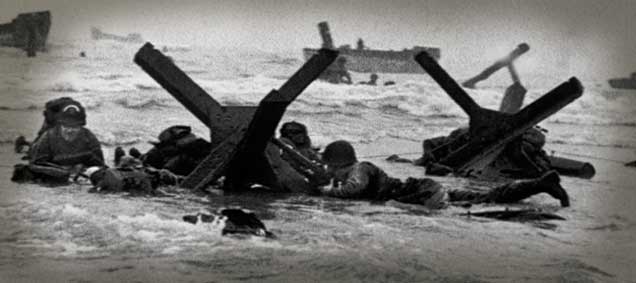 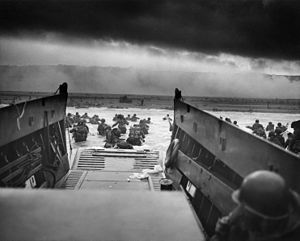 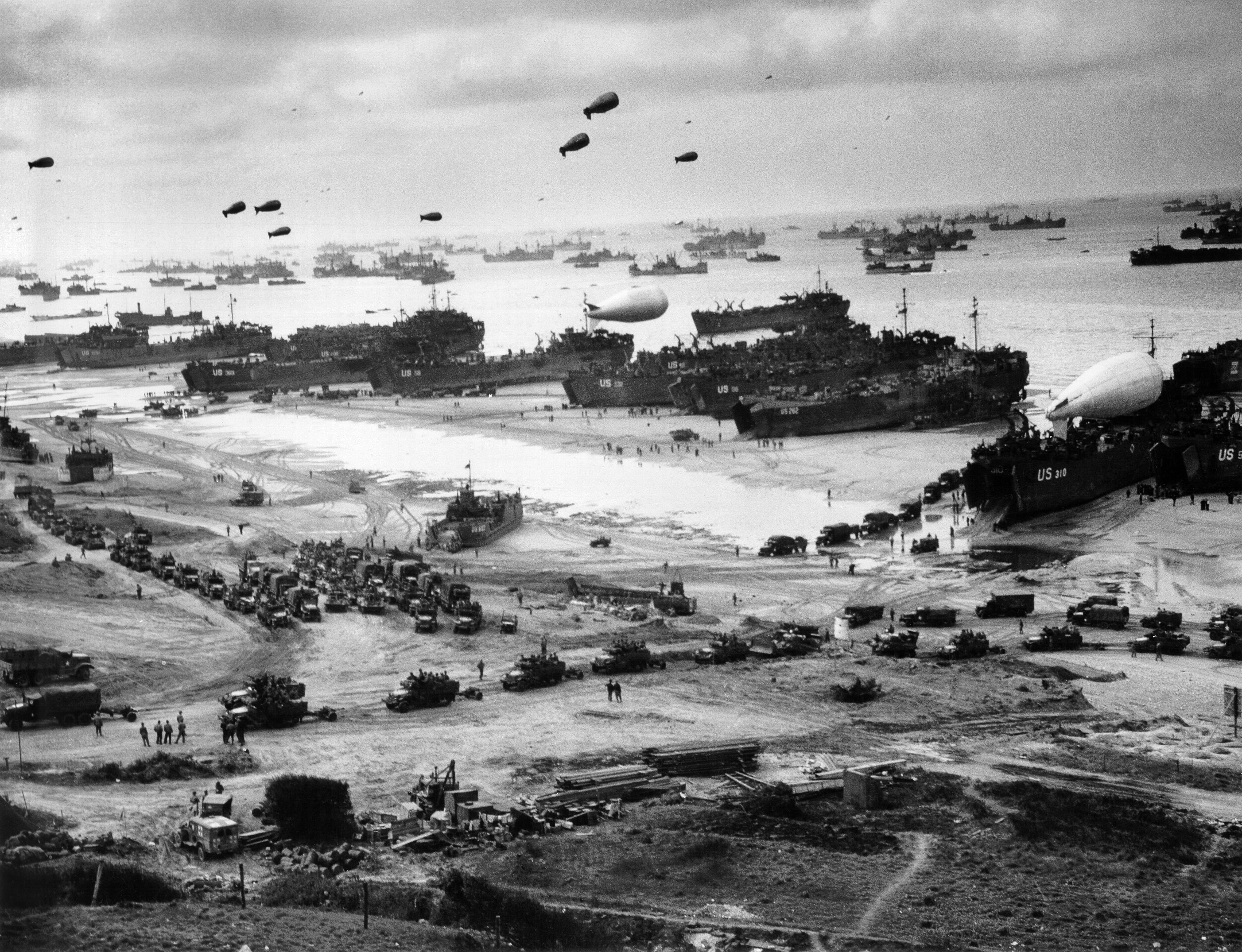 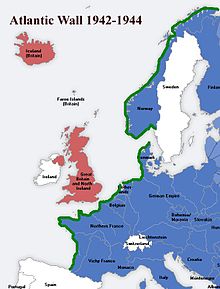 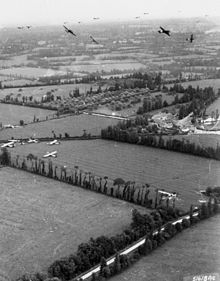 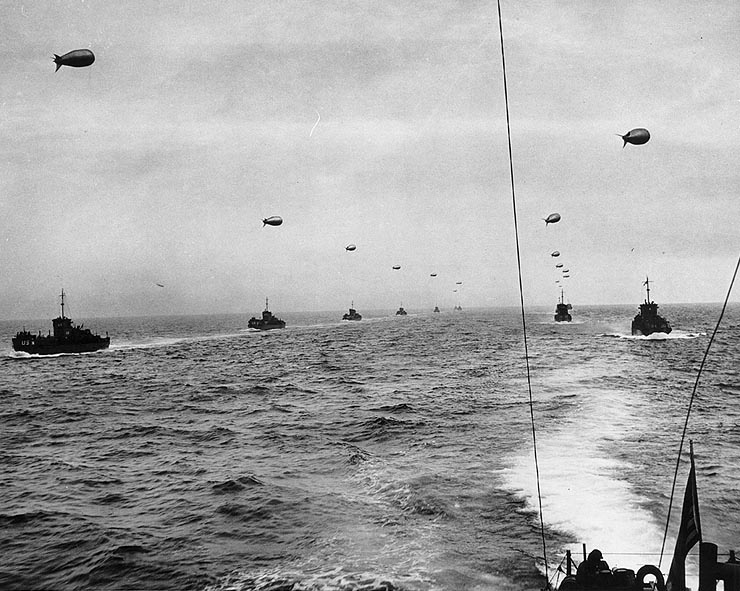 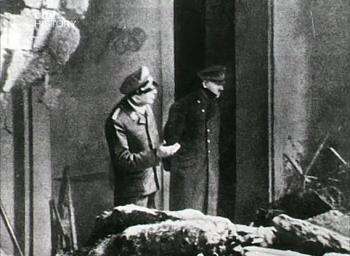 3. Soviet counterattack pushed Germans out of the SU and Soviets won the race for Berlin.
(April 30, 1945)
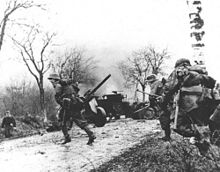 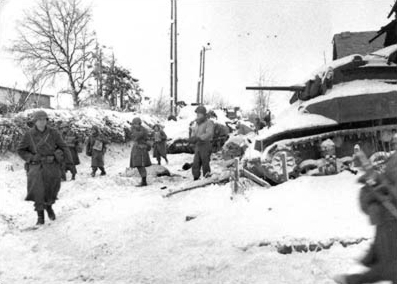 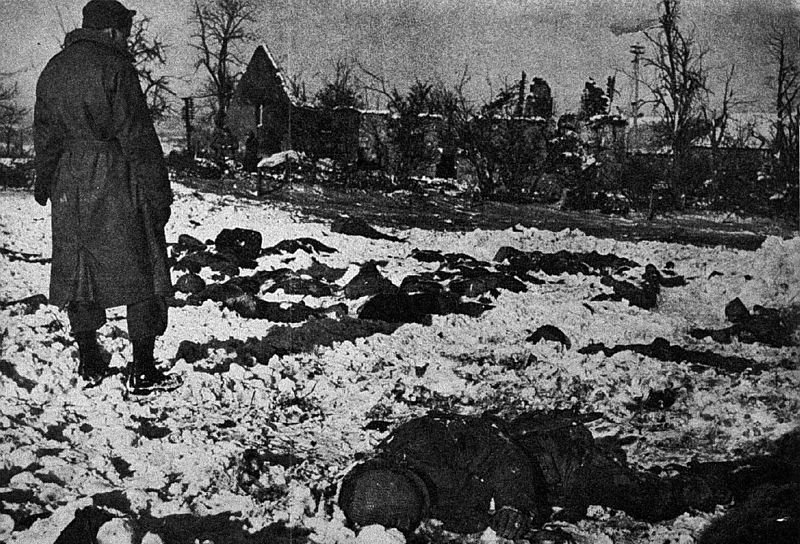 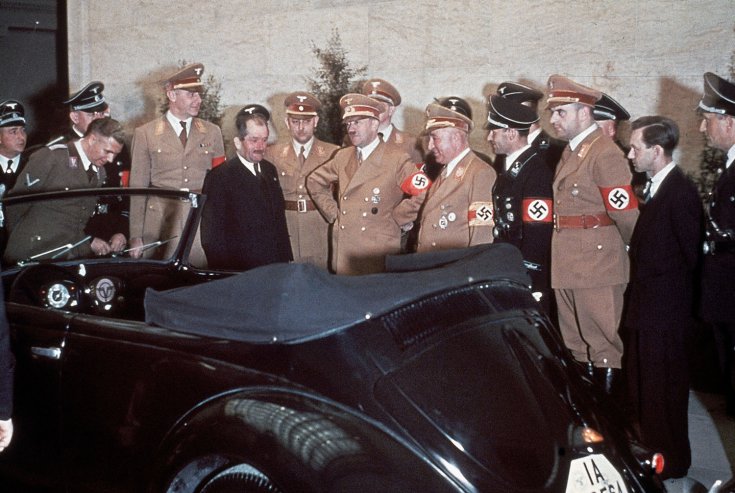 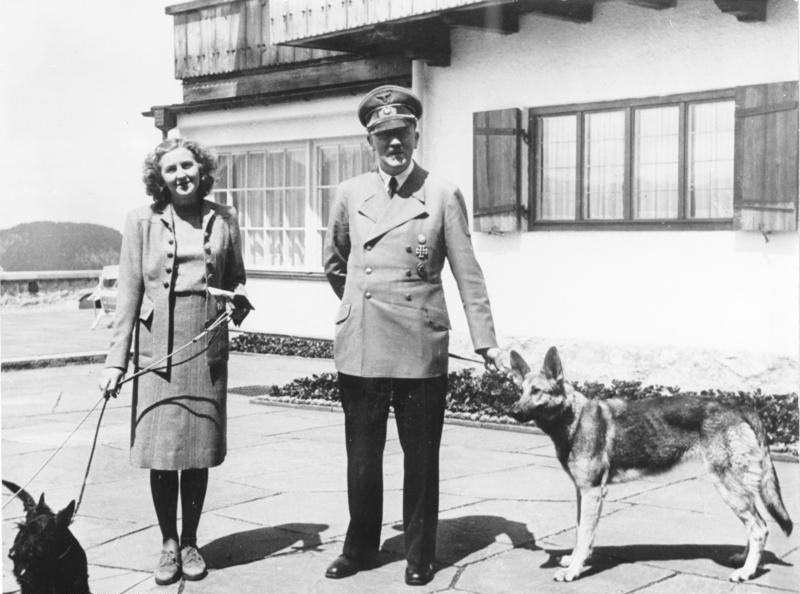 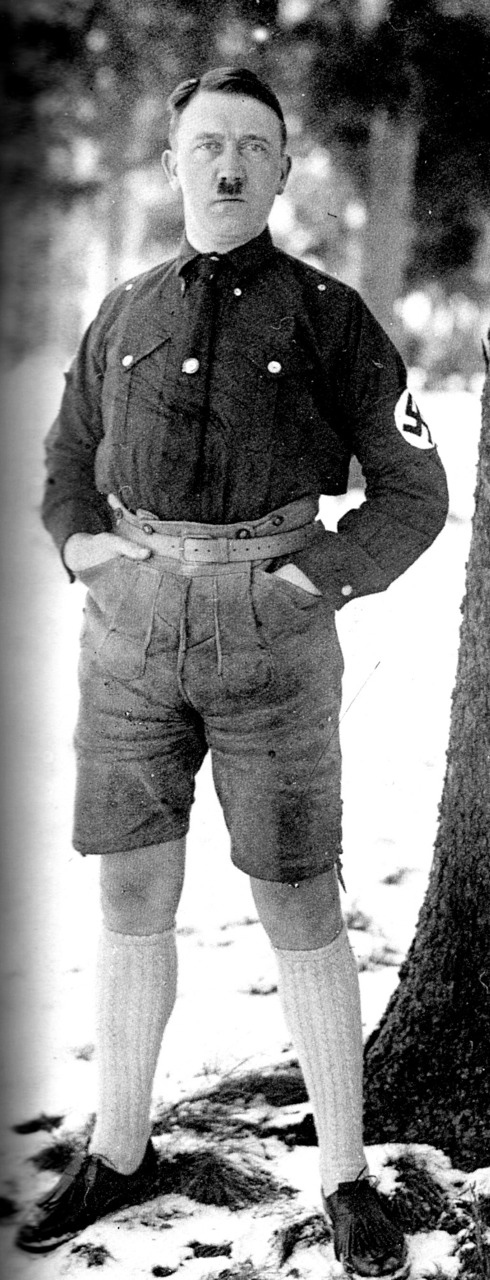 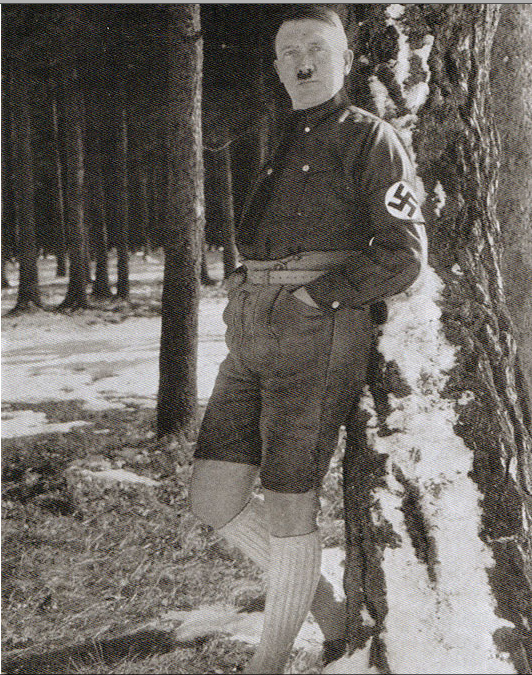 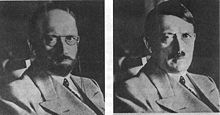 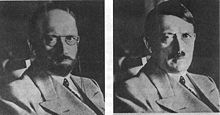 112
Fuhrerbunker
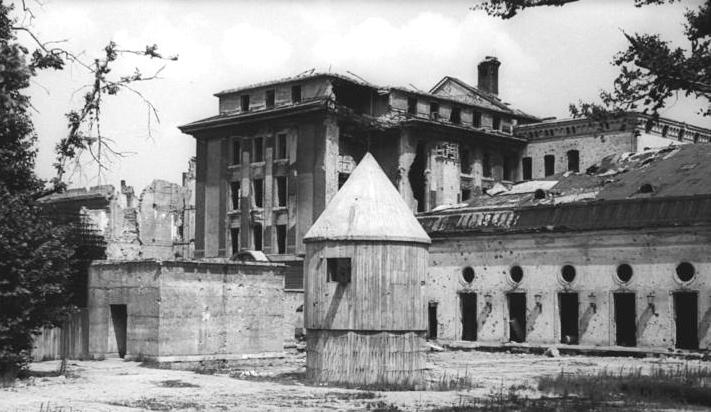 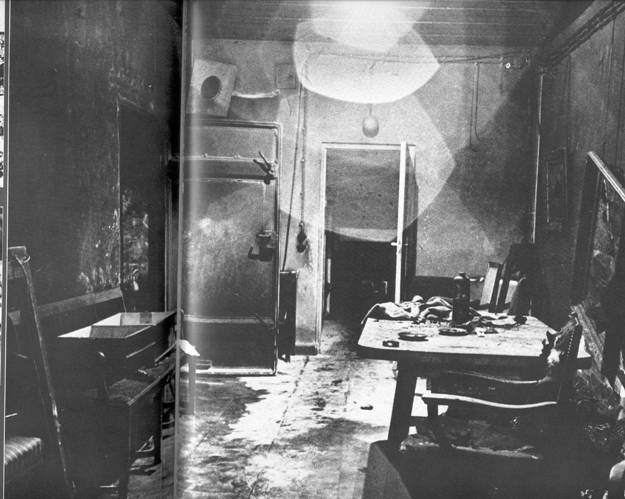 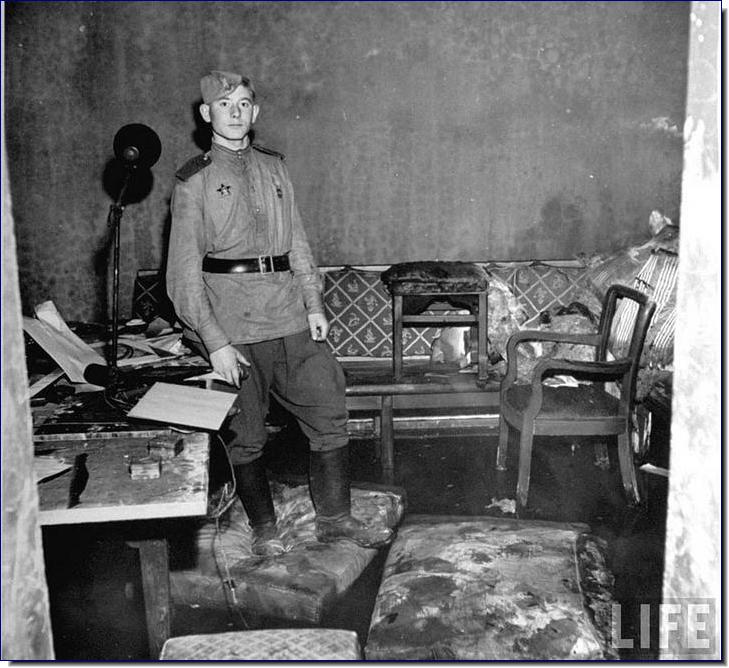 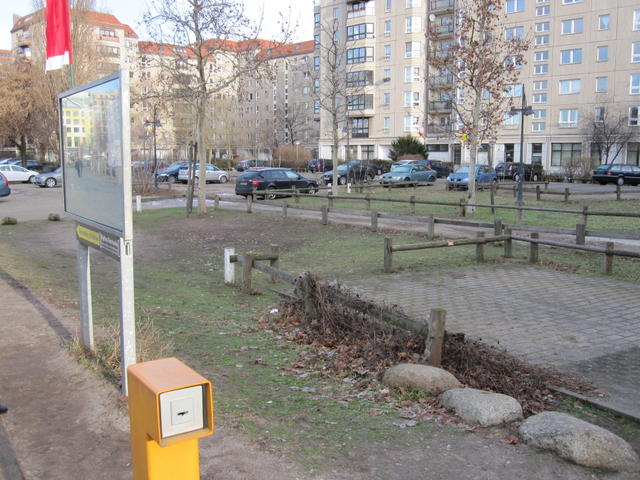 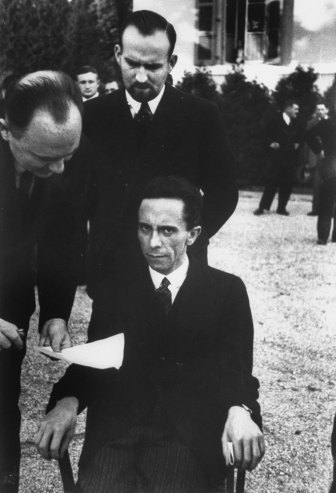 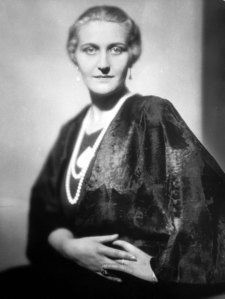 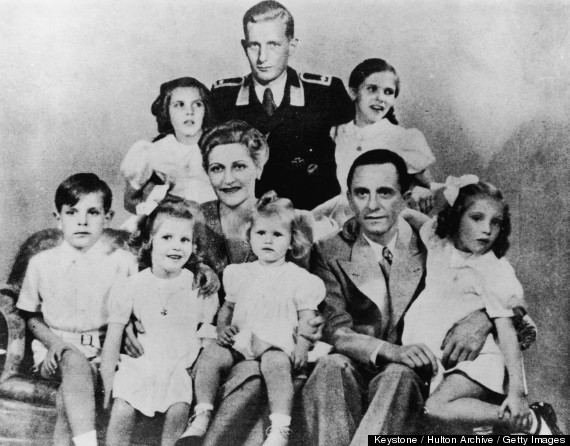 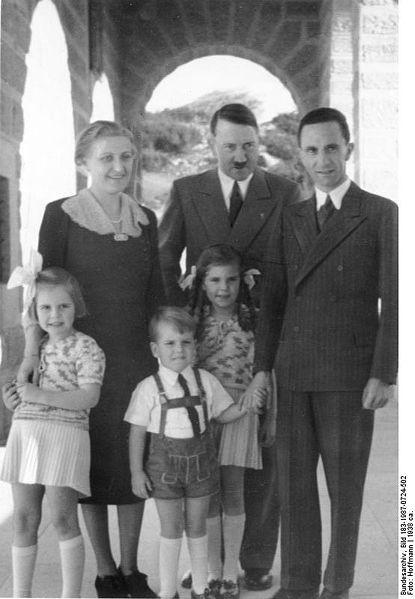 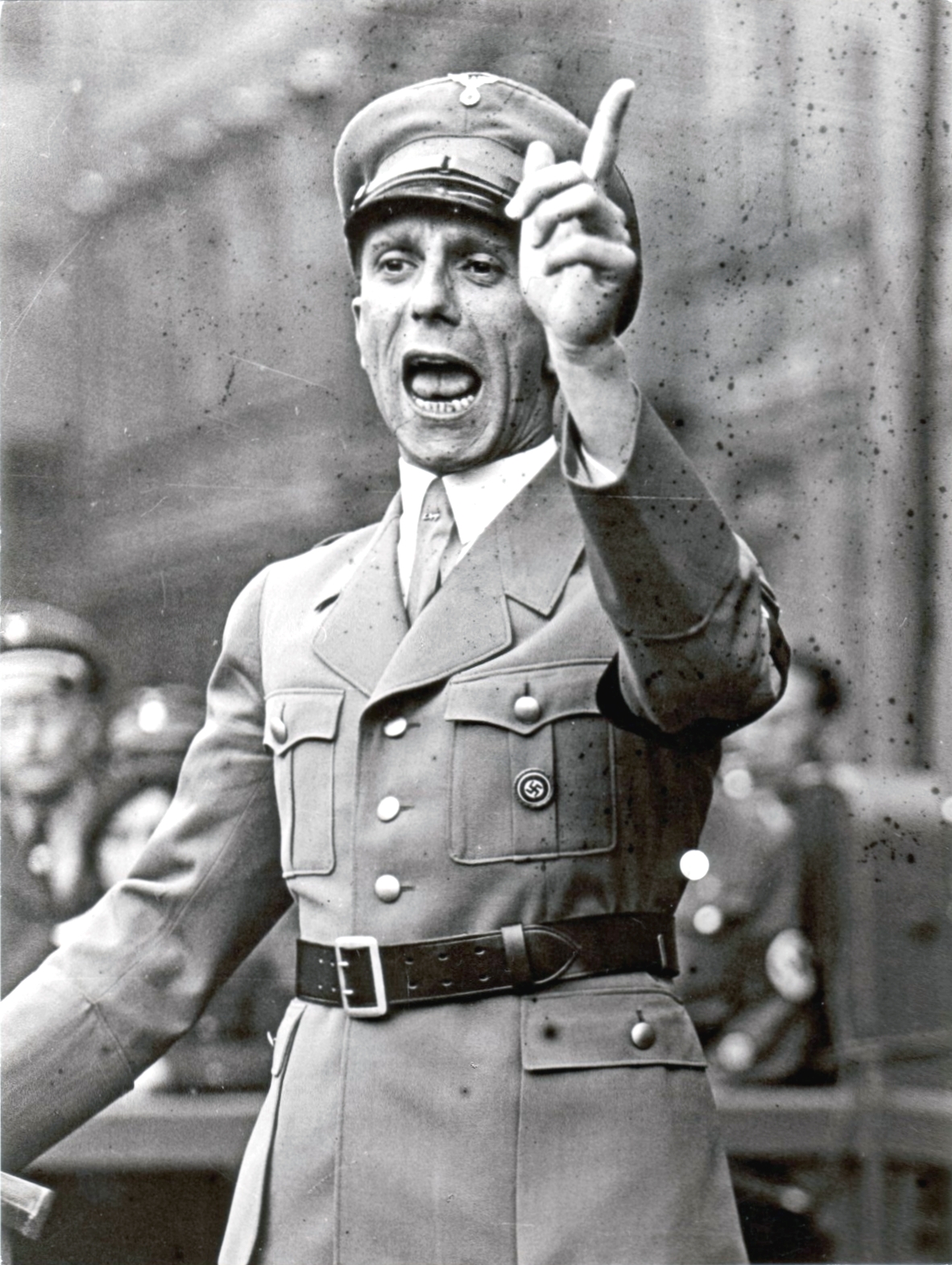 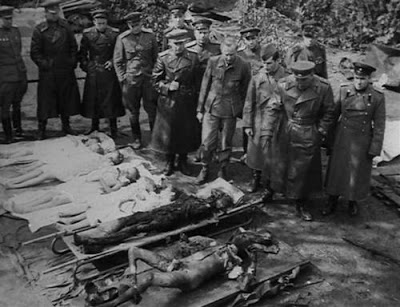 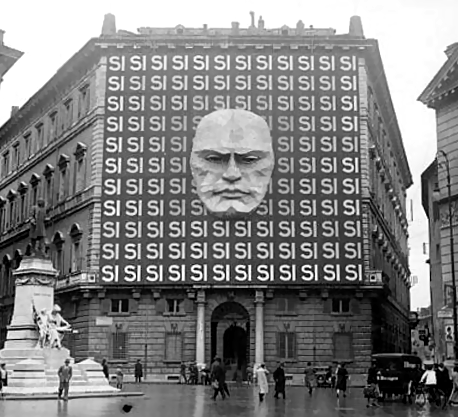 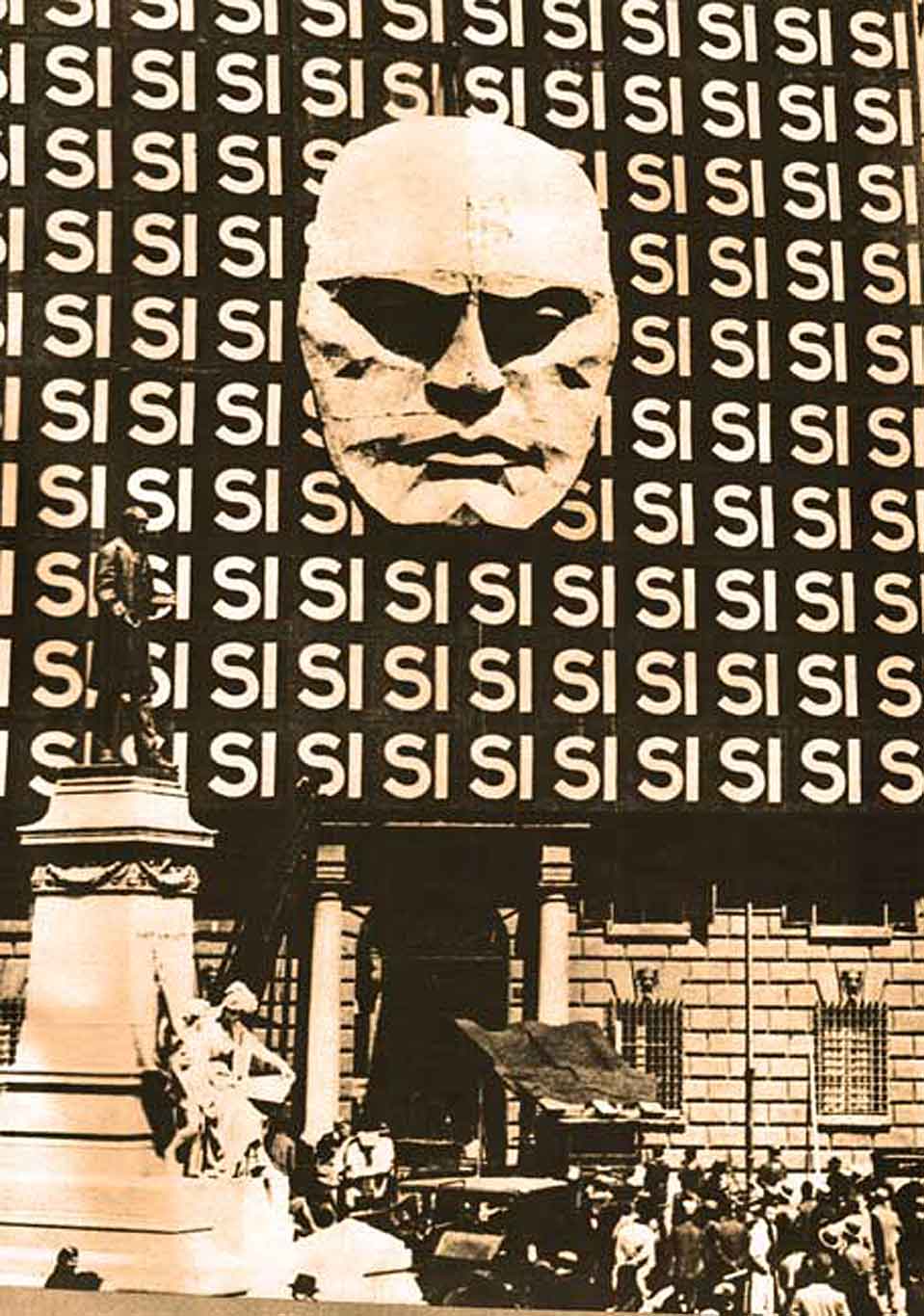 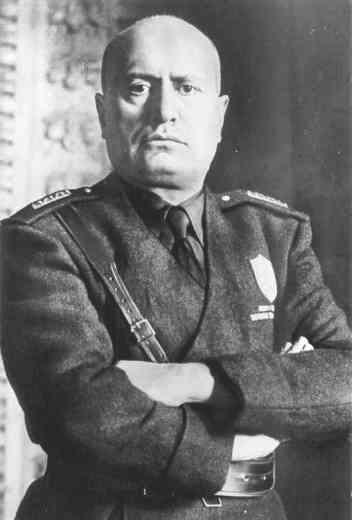 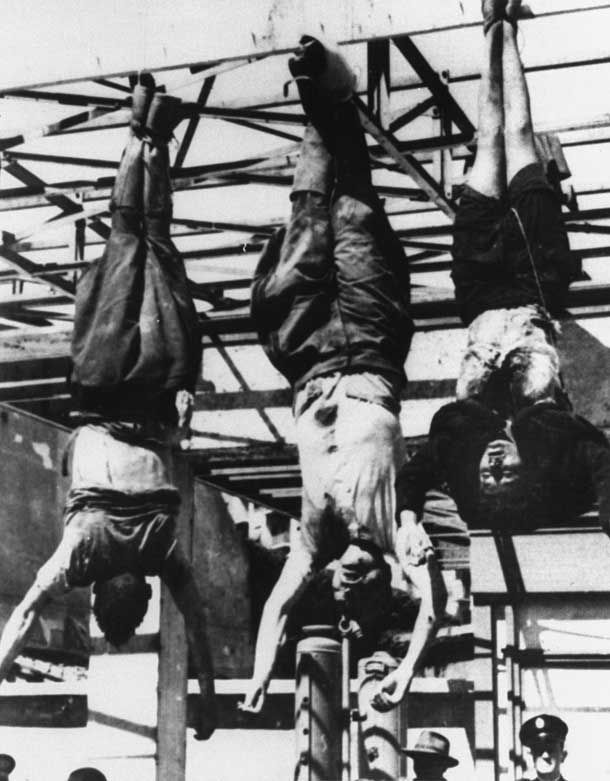 123
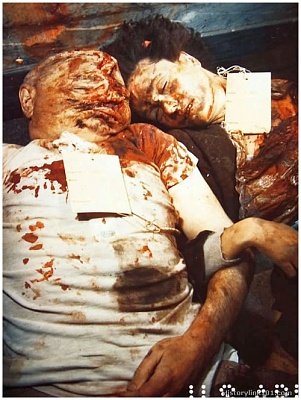 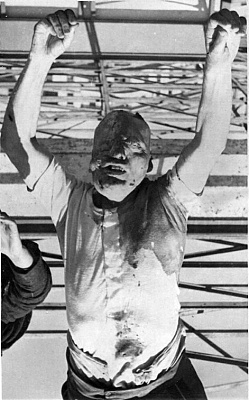 ©2011, The McGraw-Hill Companies, Inc. All Rights Reserved.
124
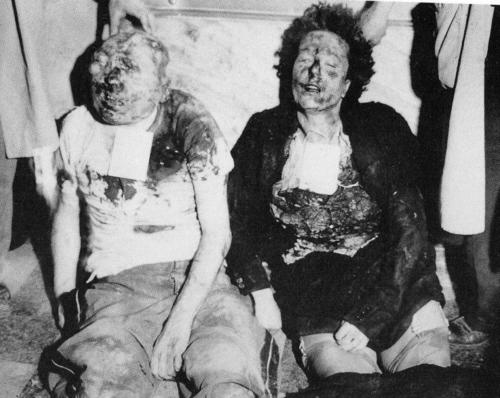 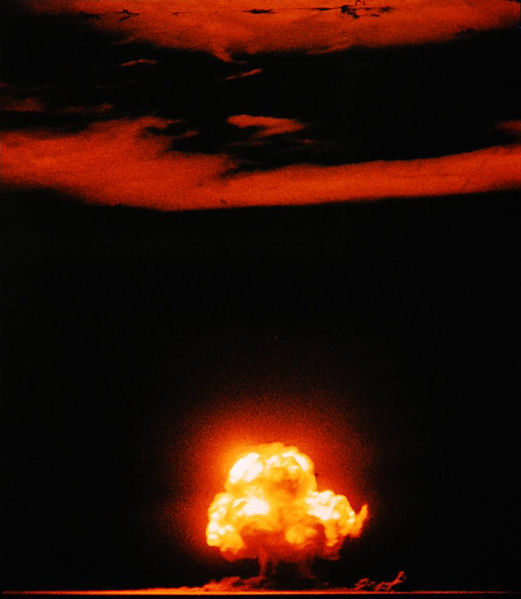 B. End of the War in Pacific
	1. US blockaded and fire	 bombed Japan
	2. Manhattan Project- 	created atomic bombs
	3. US did not want a costly 	invasion and so 	dropped atomic bombs on 	Hiroshima and Nagasaki 
	4. Japan surrendered 
	August 15, 1945
https://www.youtube.com/watch?v=89od_W8lMtA
https://www.youtube.com/watch?v=ZWSMoE3A5DI
https://www.youtube.com/watch?v=aMYYEsKvHvk
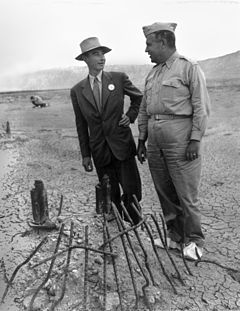 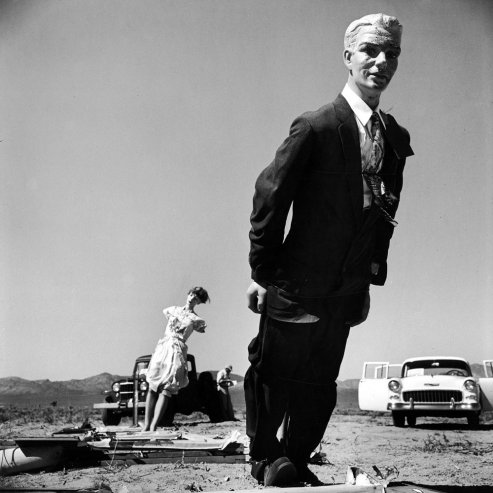 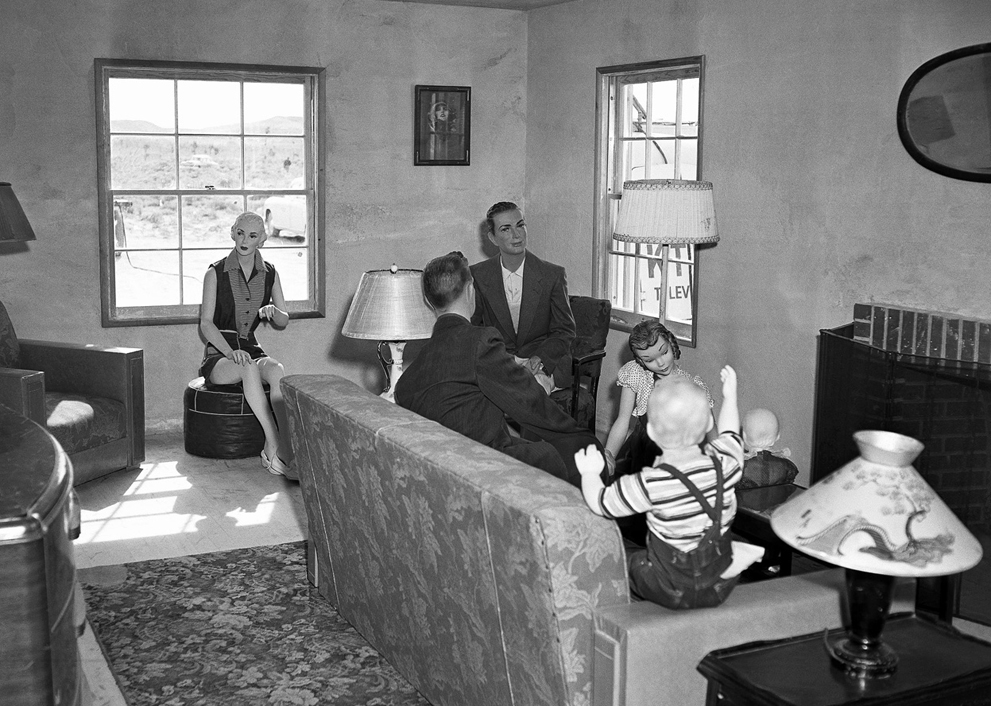 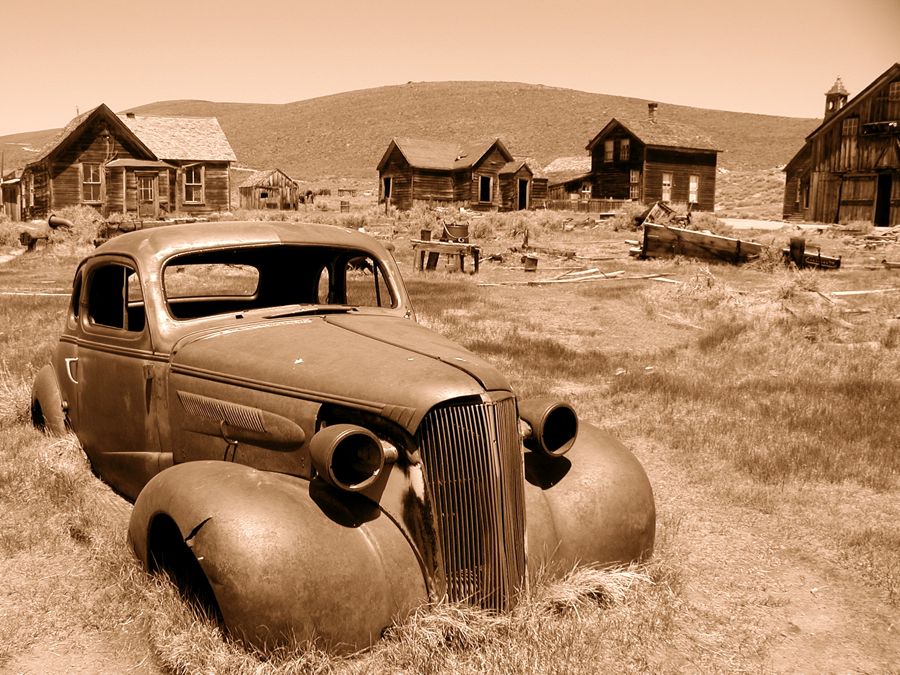 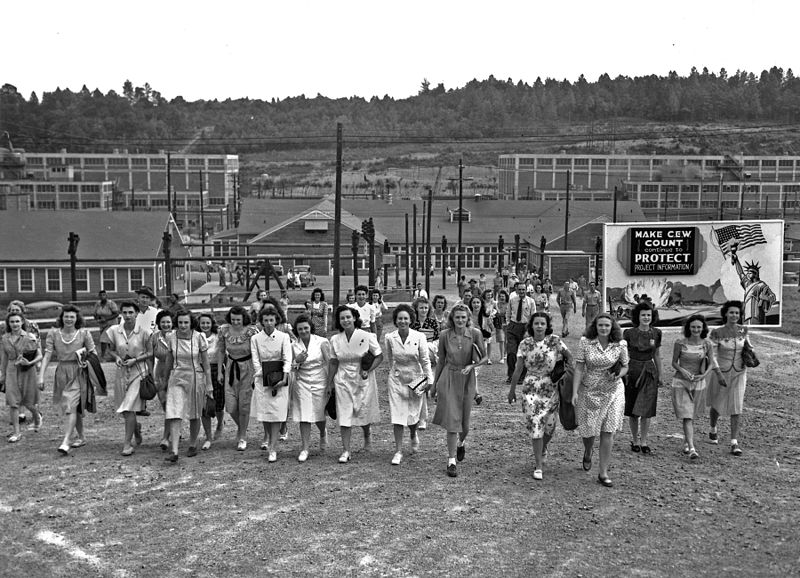 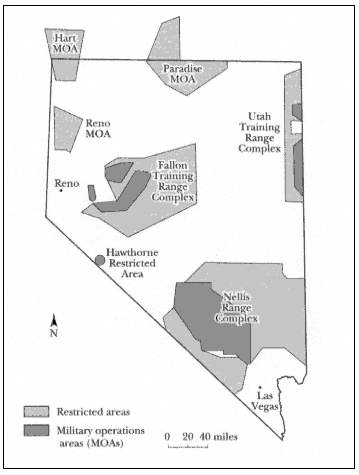 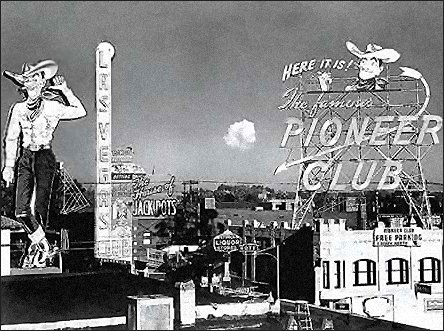 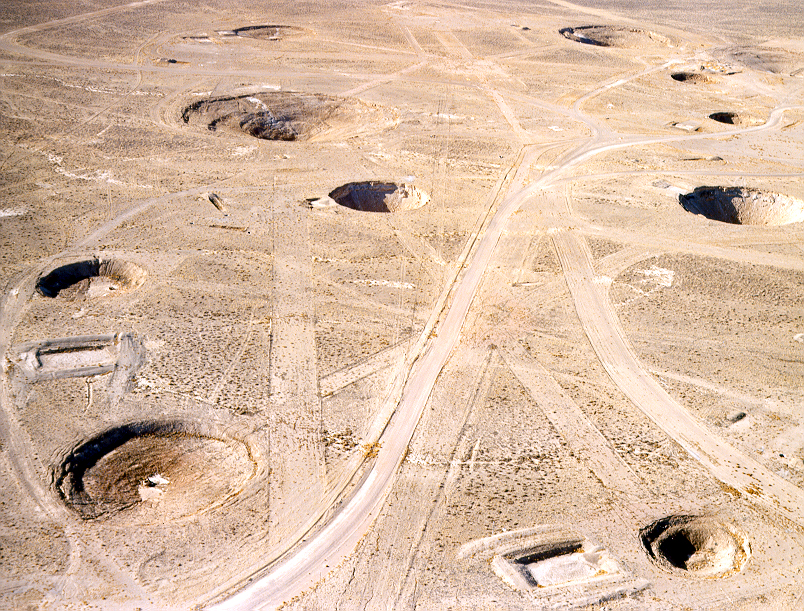 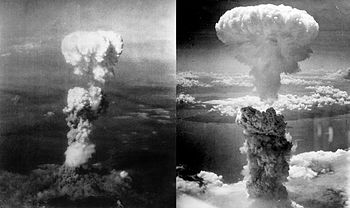 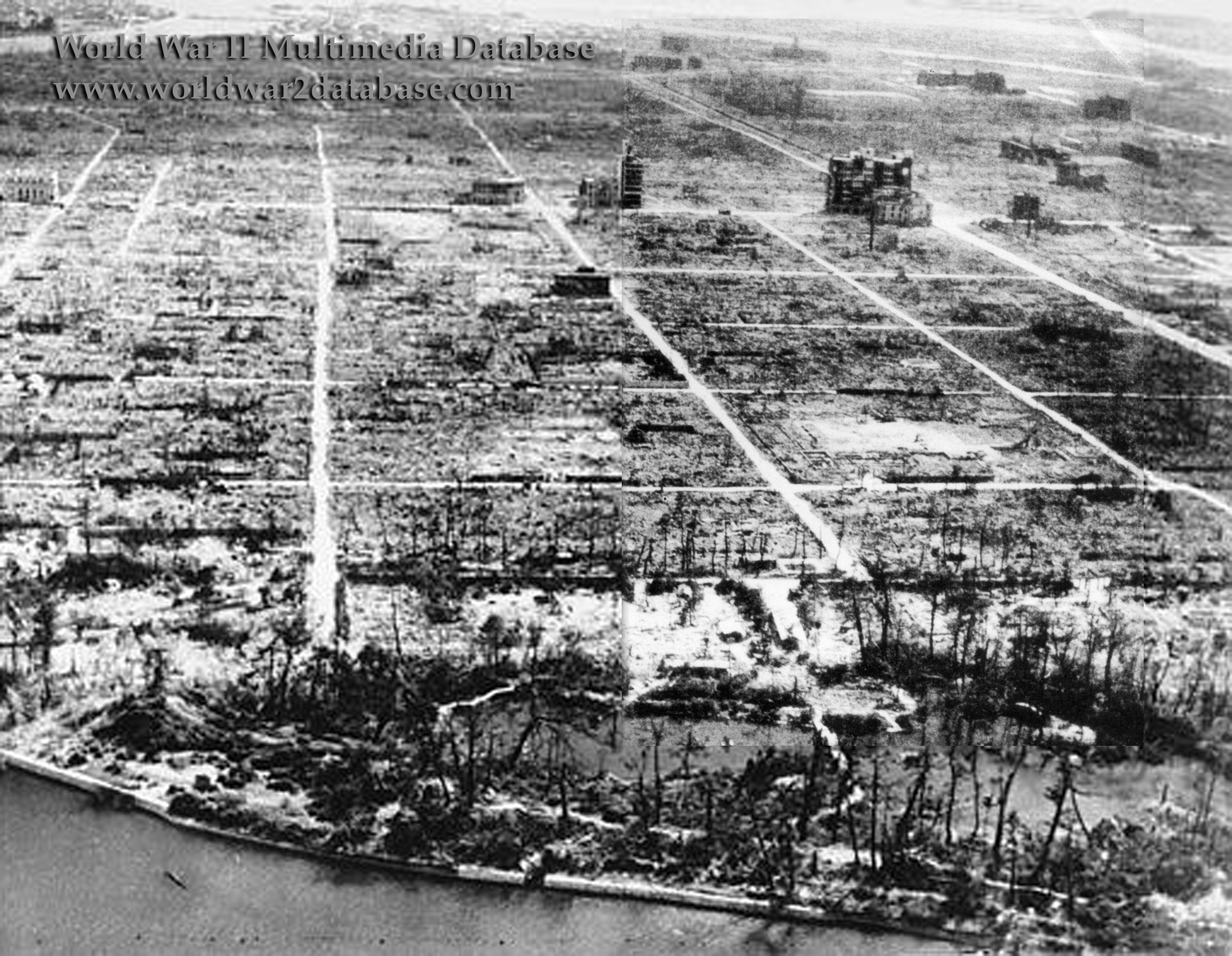 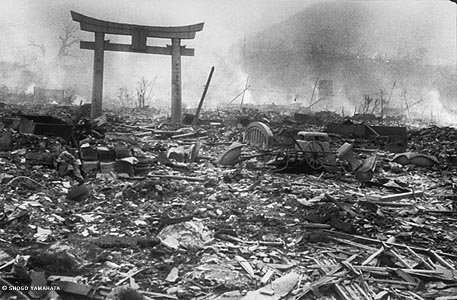 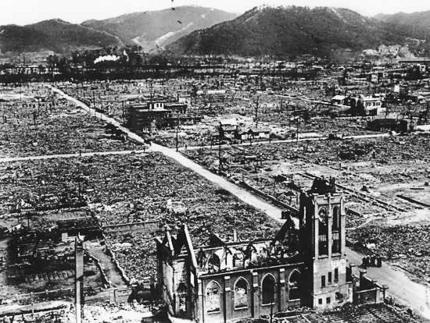 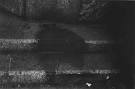 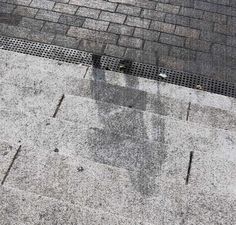 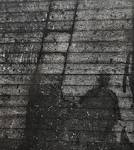 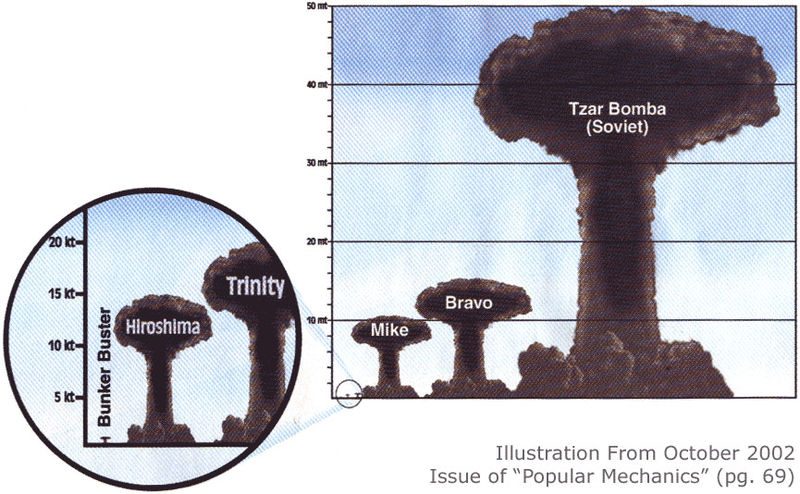 http://www.nuclearsecrecy.com/nukemap/
C. A New Era
1. Nuremberg trials- after the war, Nazi leaders were tried for war crimes
2. United Nations- like League of Nations but with more membership and power
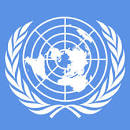 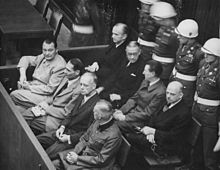 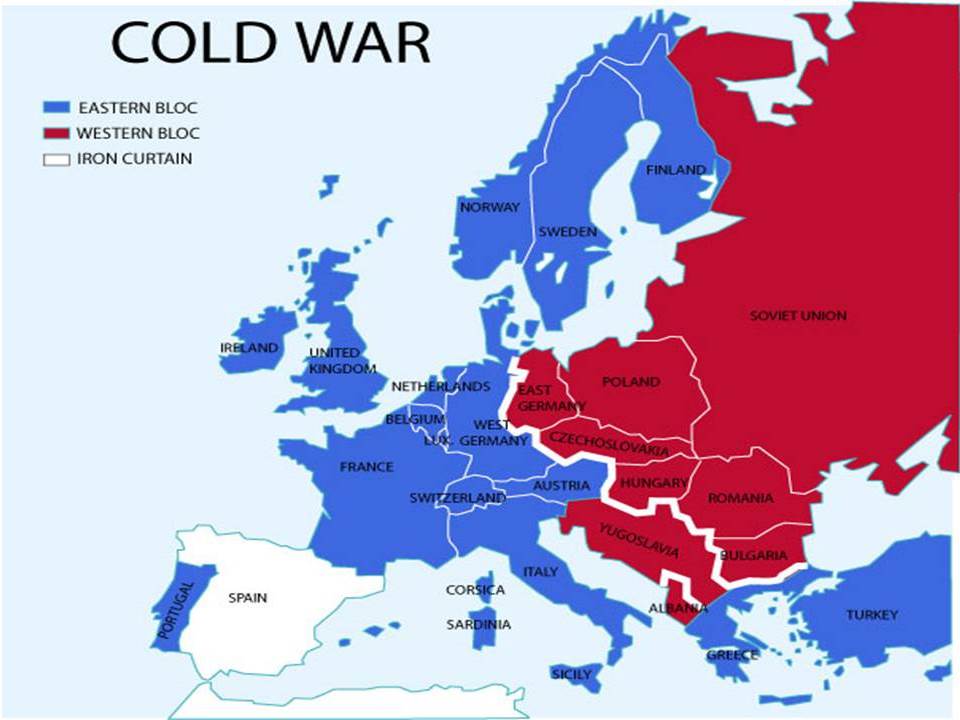 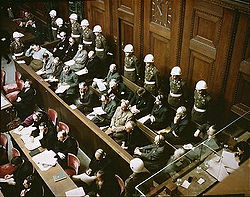 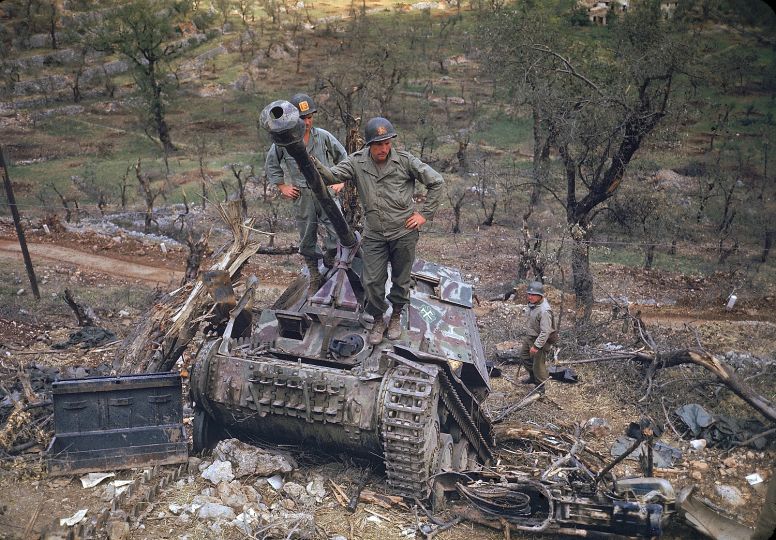 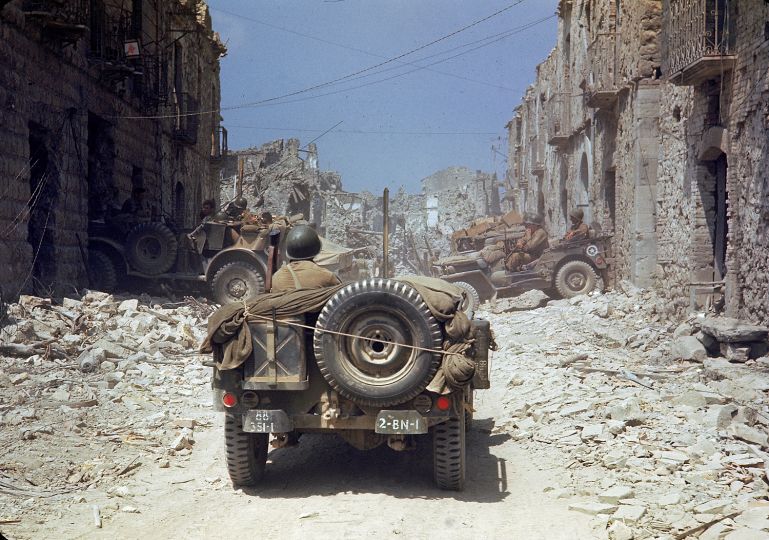 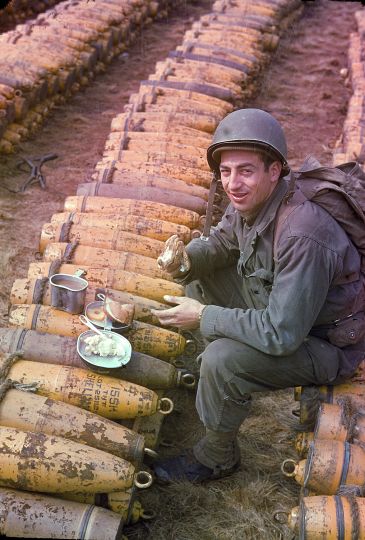 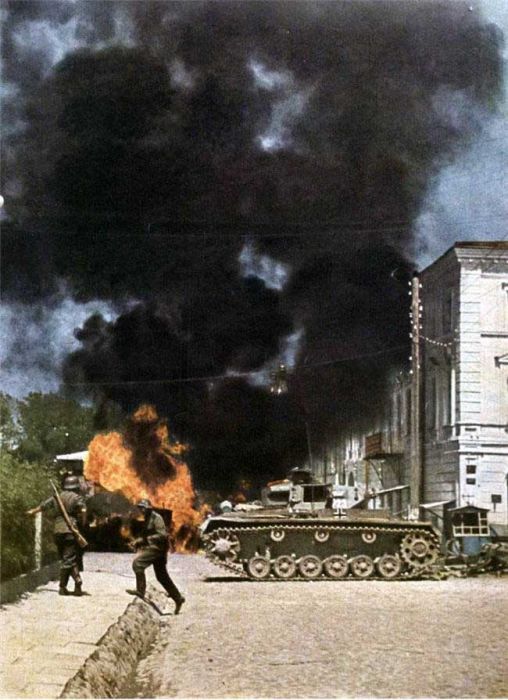 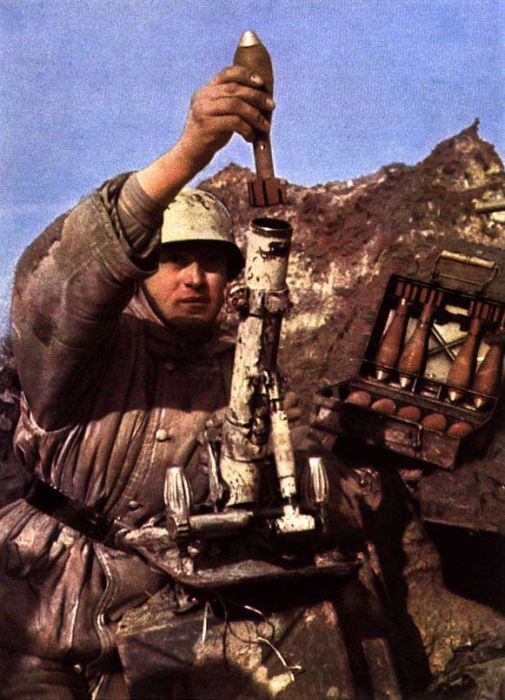 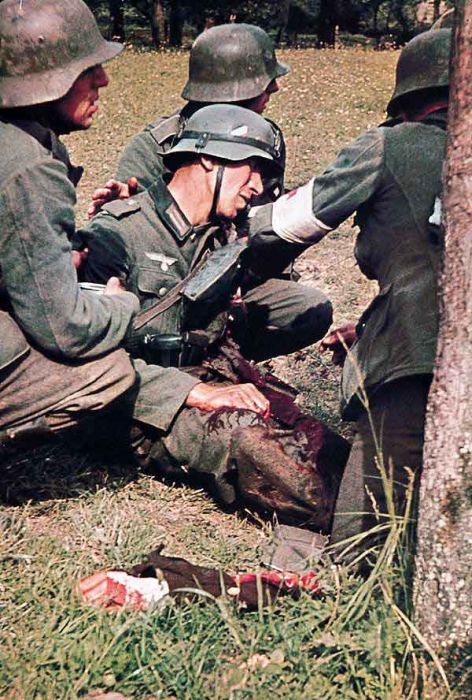 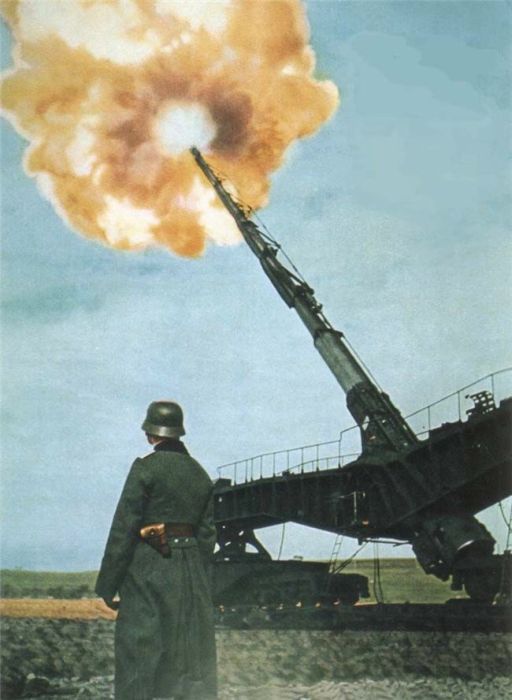 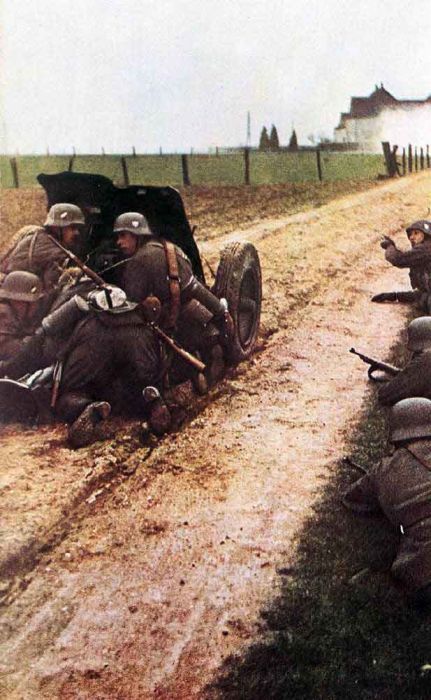 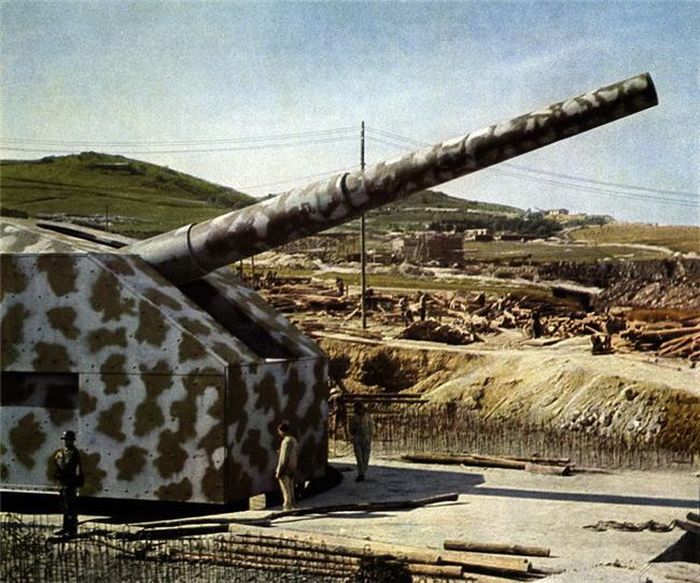 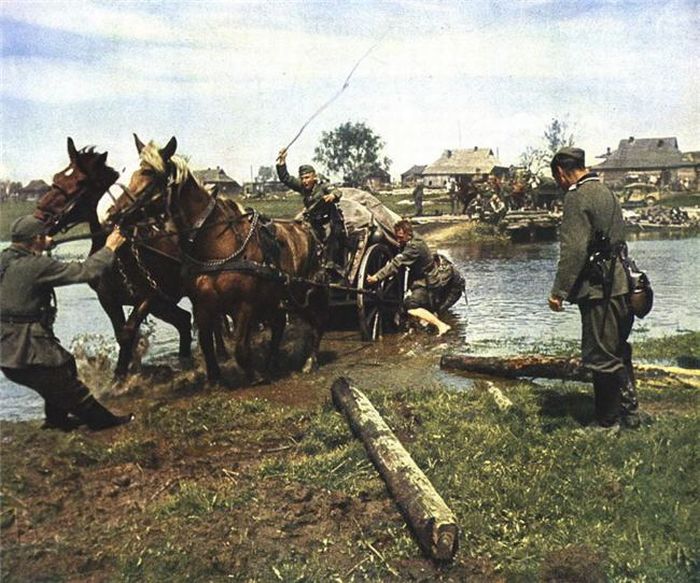 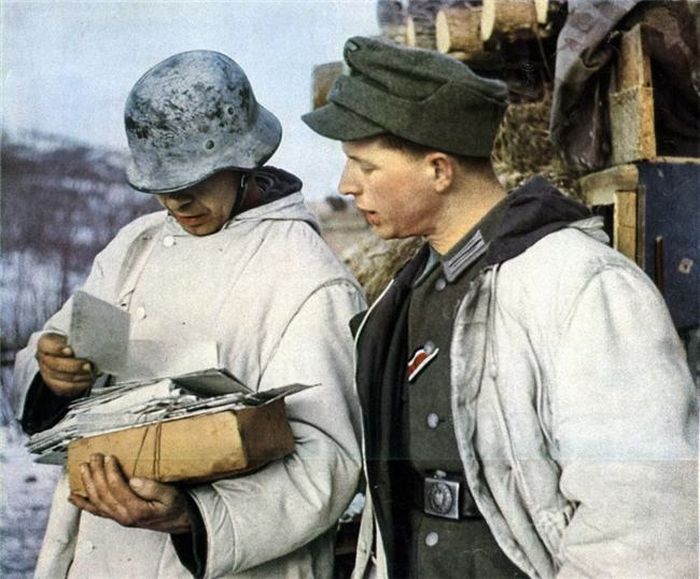 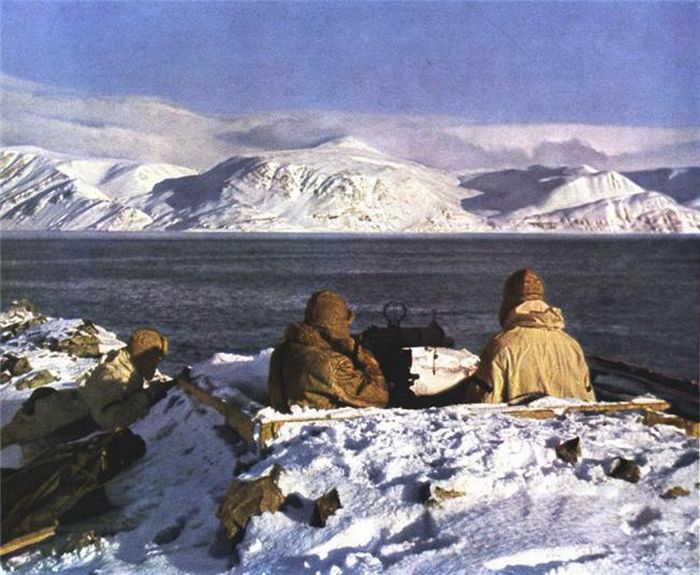 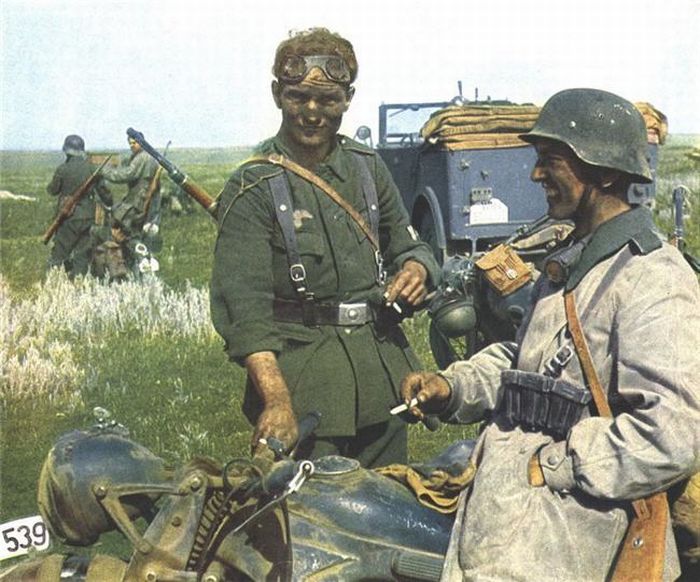 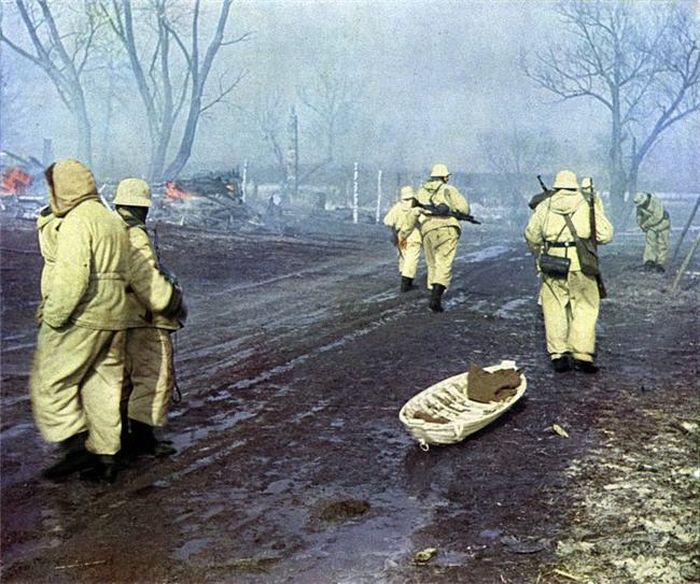 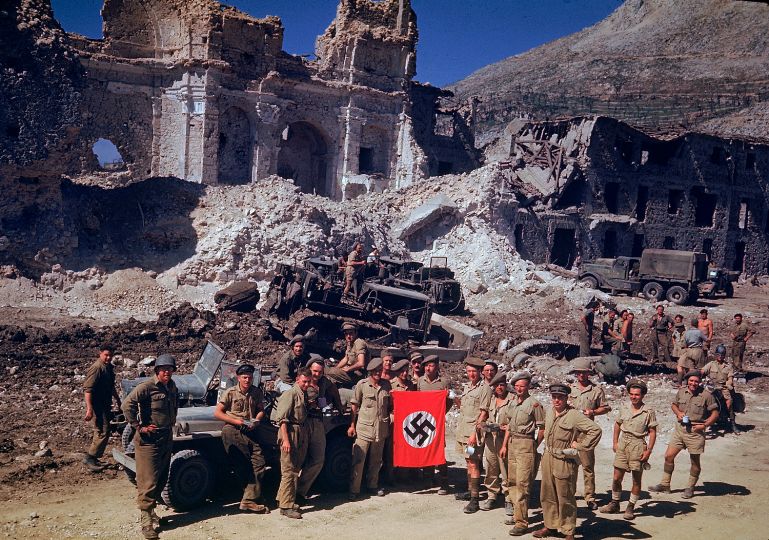 Closure
1. If other governments knew about the holocaust, why did no one act sooner? COULD they have?

2. Was America justified in firebombing Japan? In using the atomic bombs? Why or why not?